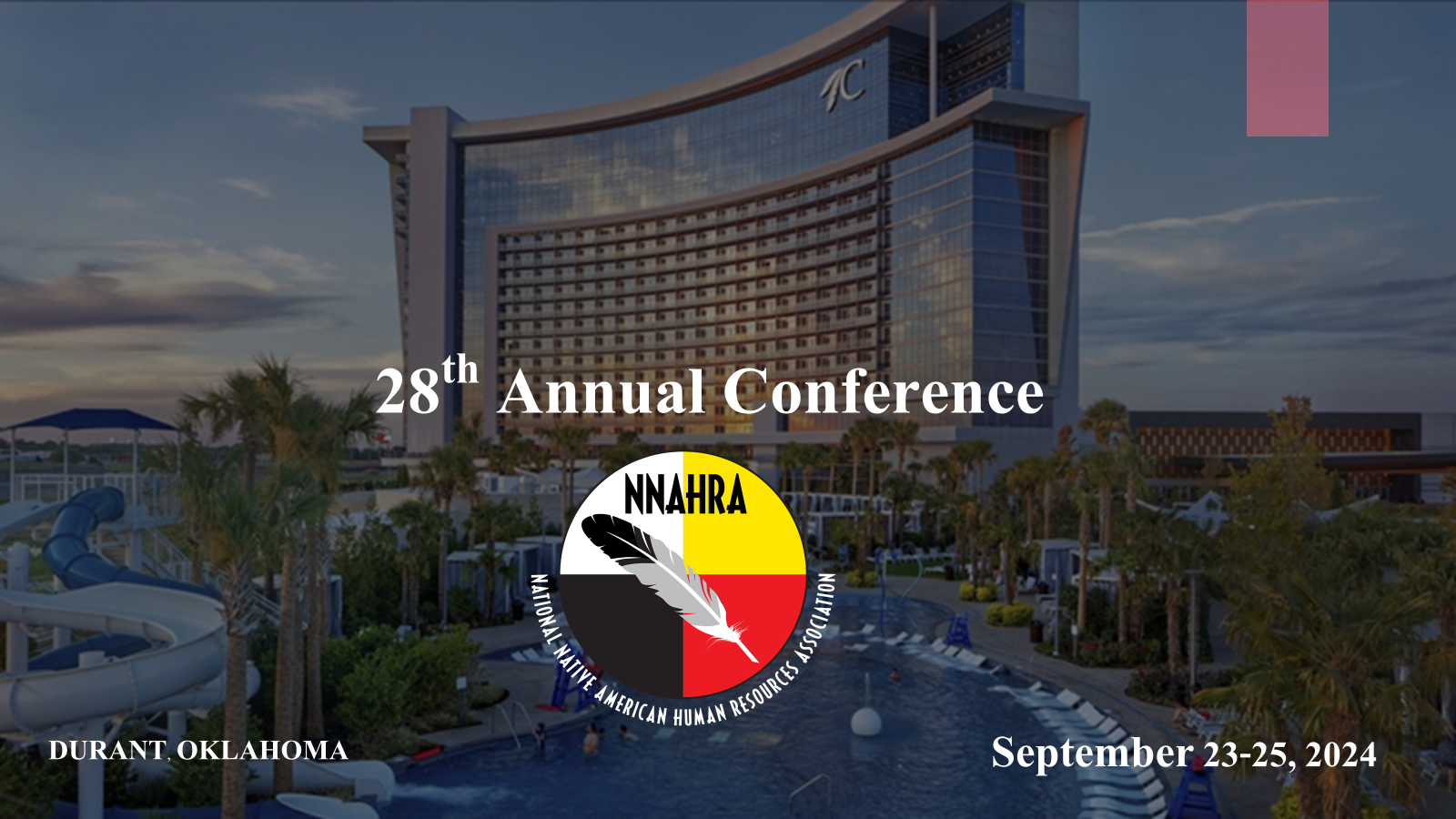 Let’s Talk About Pay
Empowering Managers with Effective Strategies for Pay Discussions
Presented by Valliant Consulting Group2024 National Native American HR Association Conference
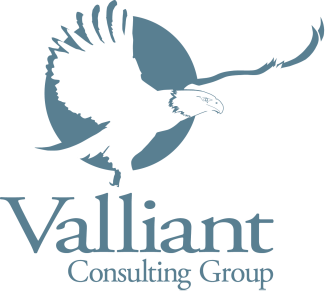 Who We Are
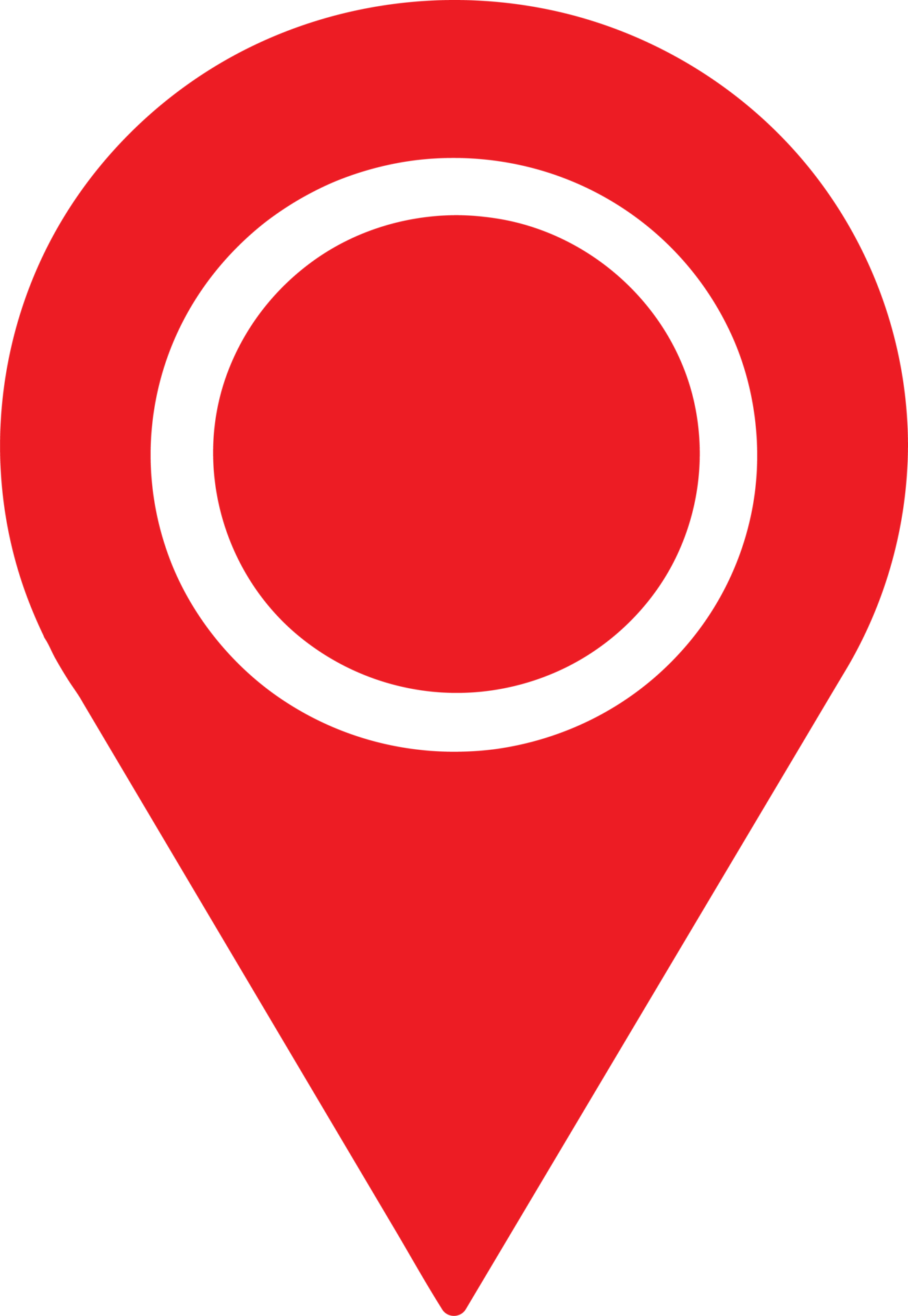 We are a native-owned consulting firm, specializing in compensation for tribes and tribal entities. We were established in 1998 in Albuquerque, New Mexico and have become the foremost compensation experts in Indian Country.
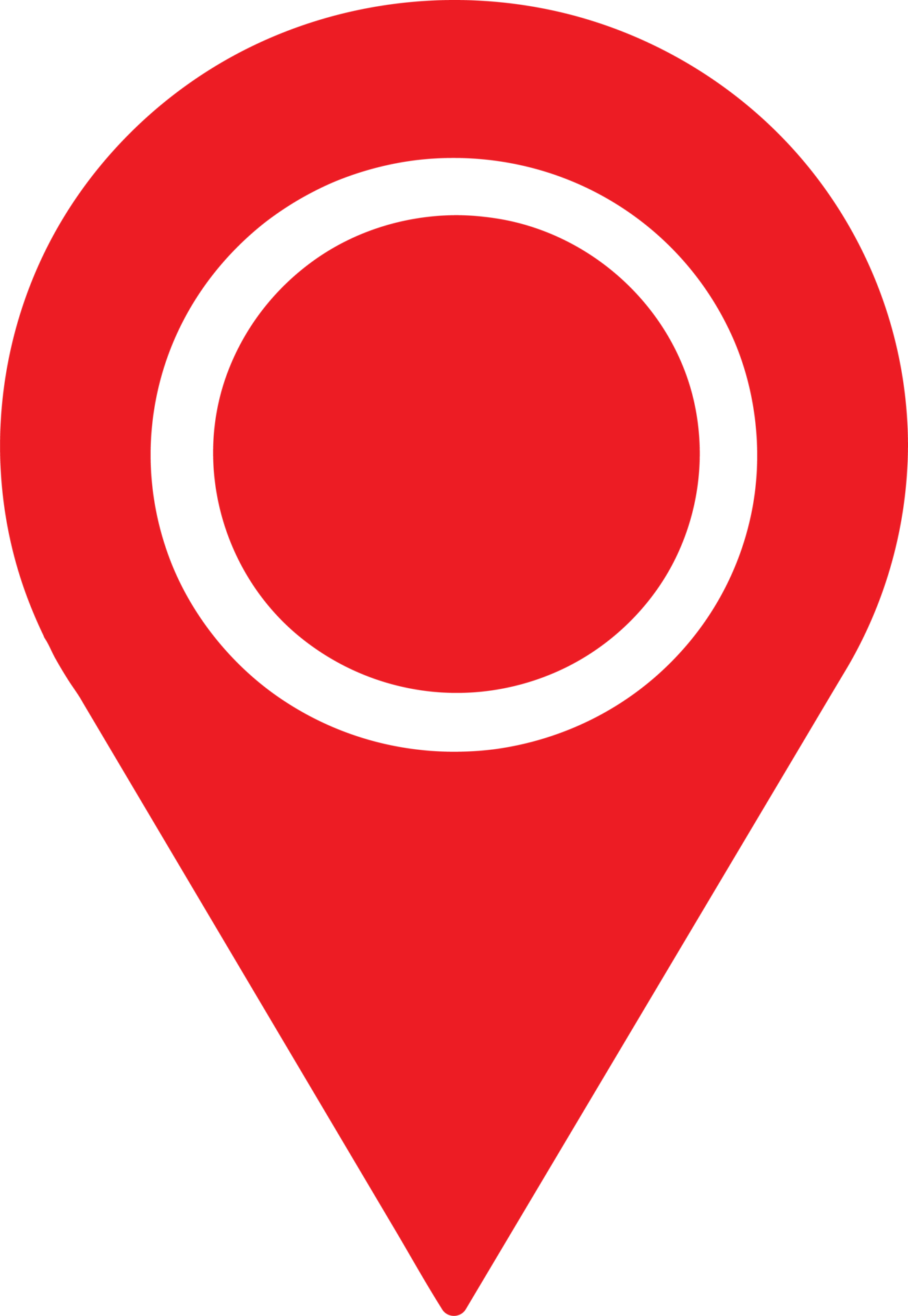 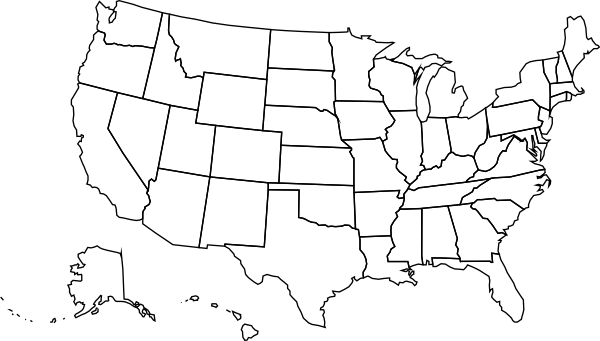 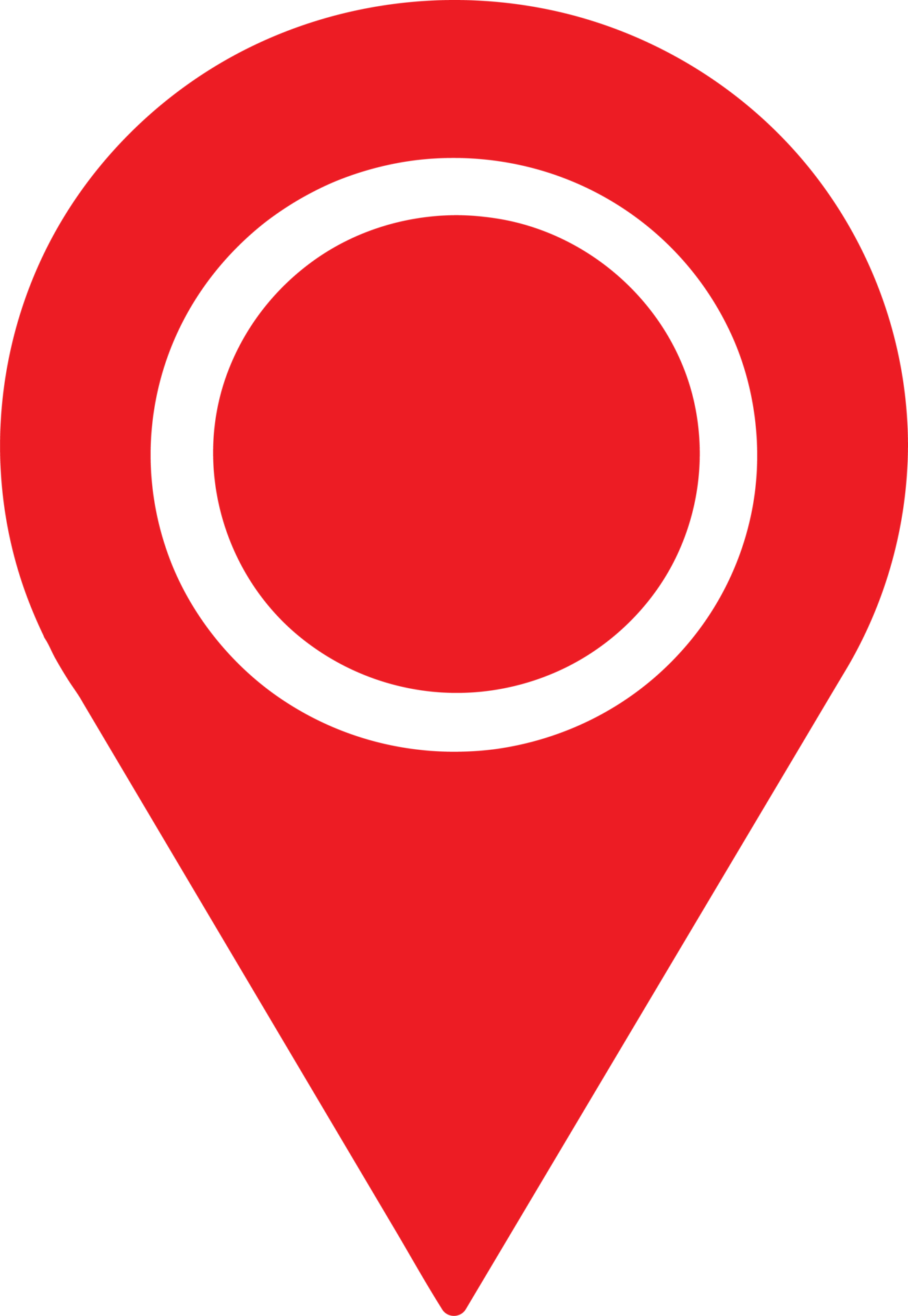 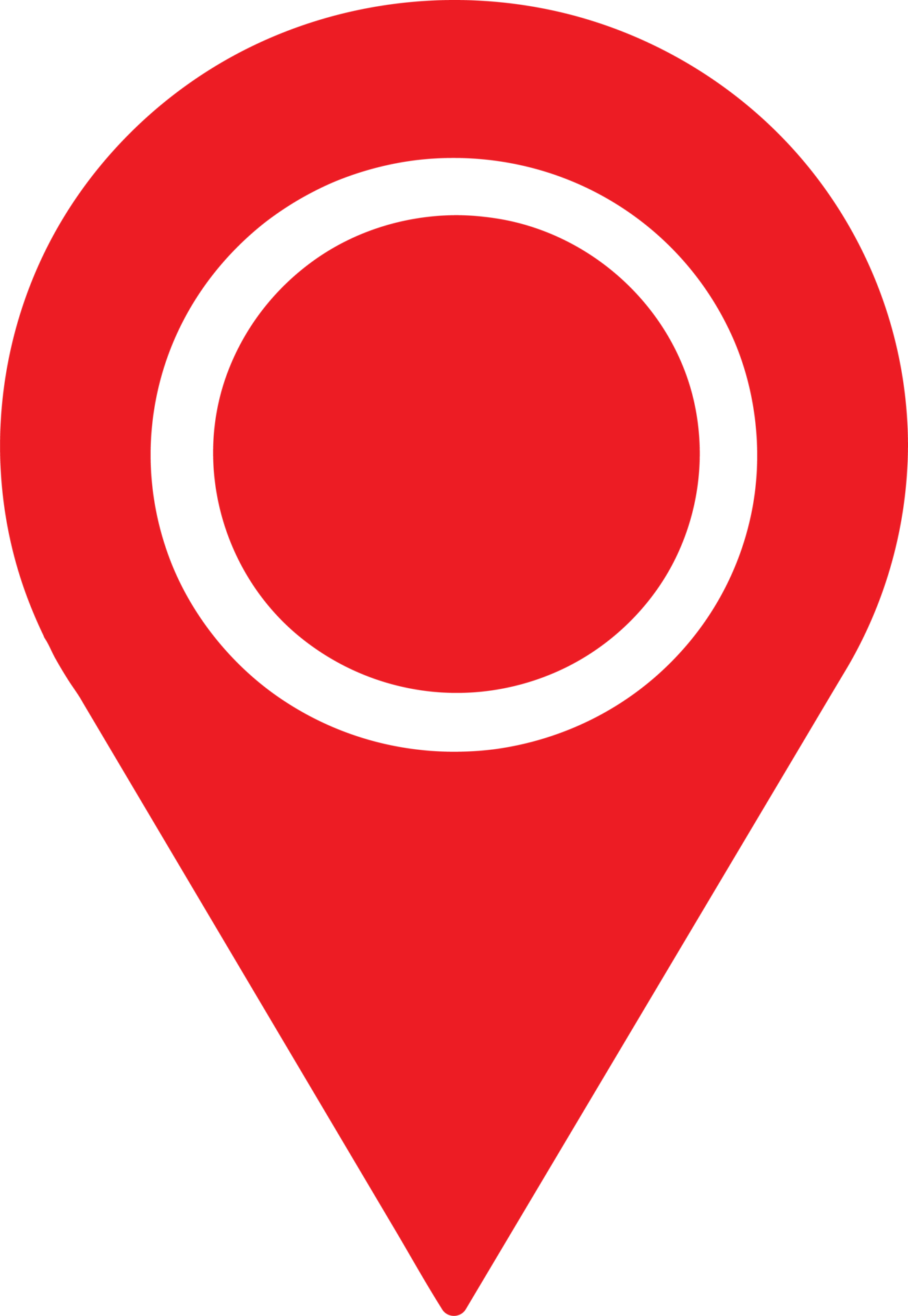 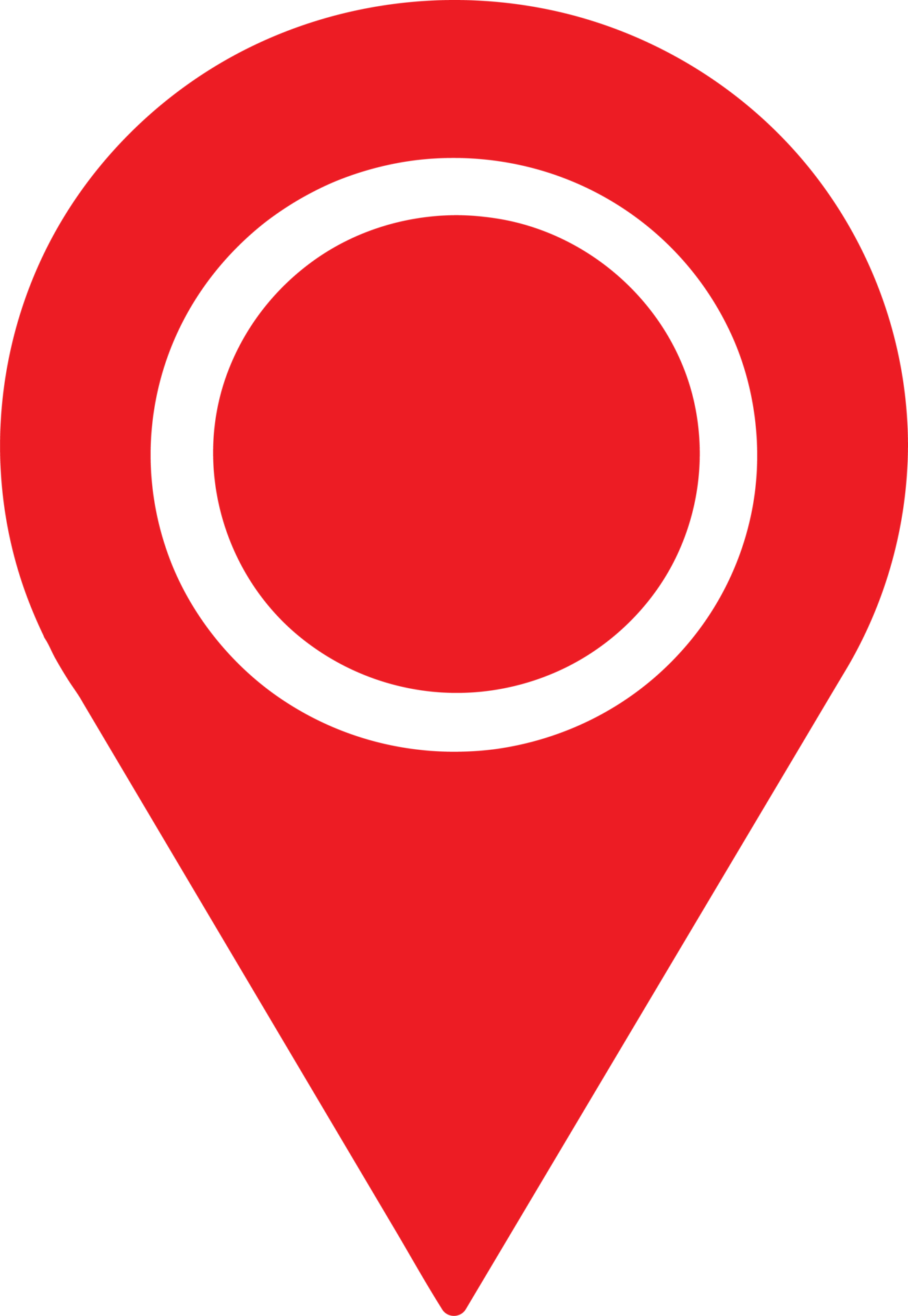 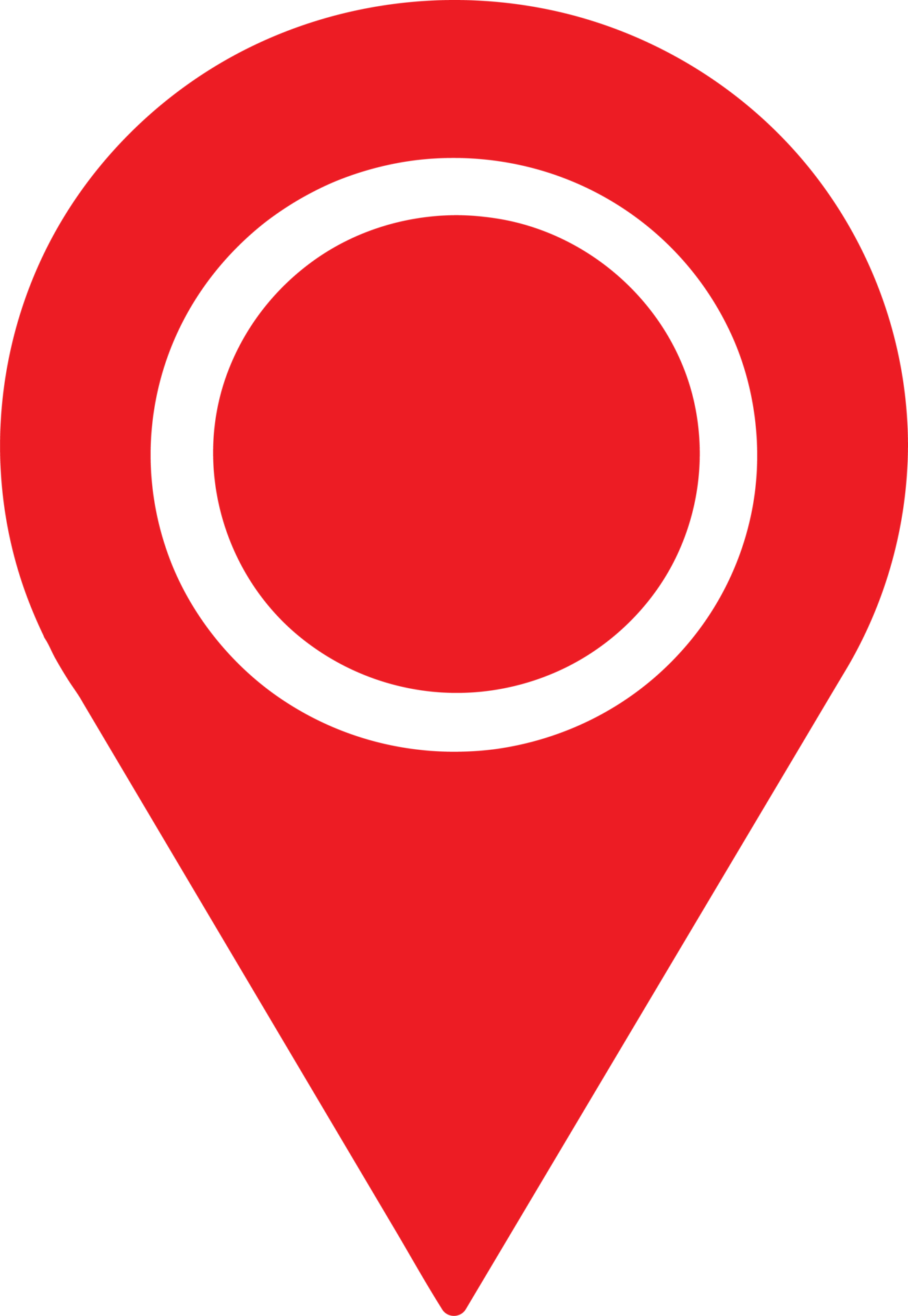 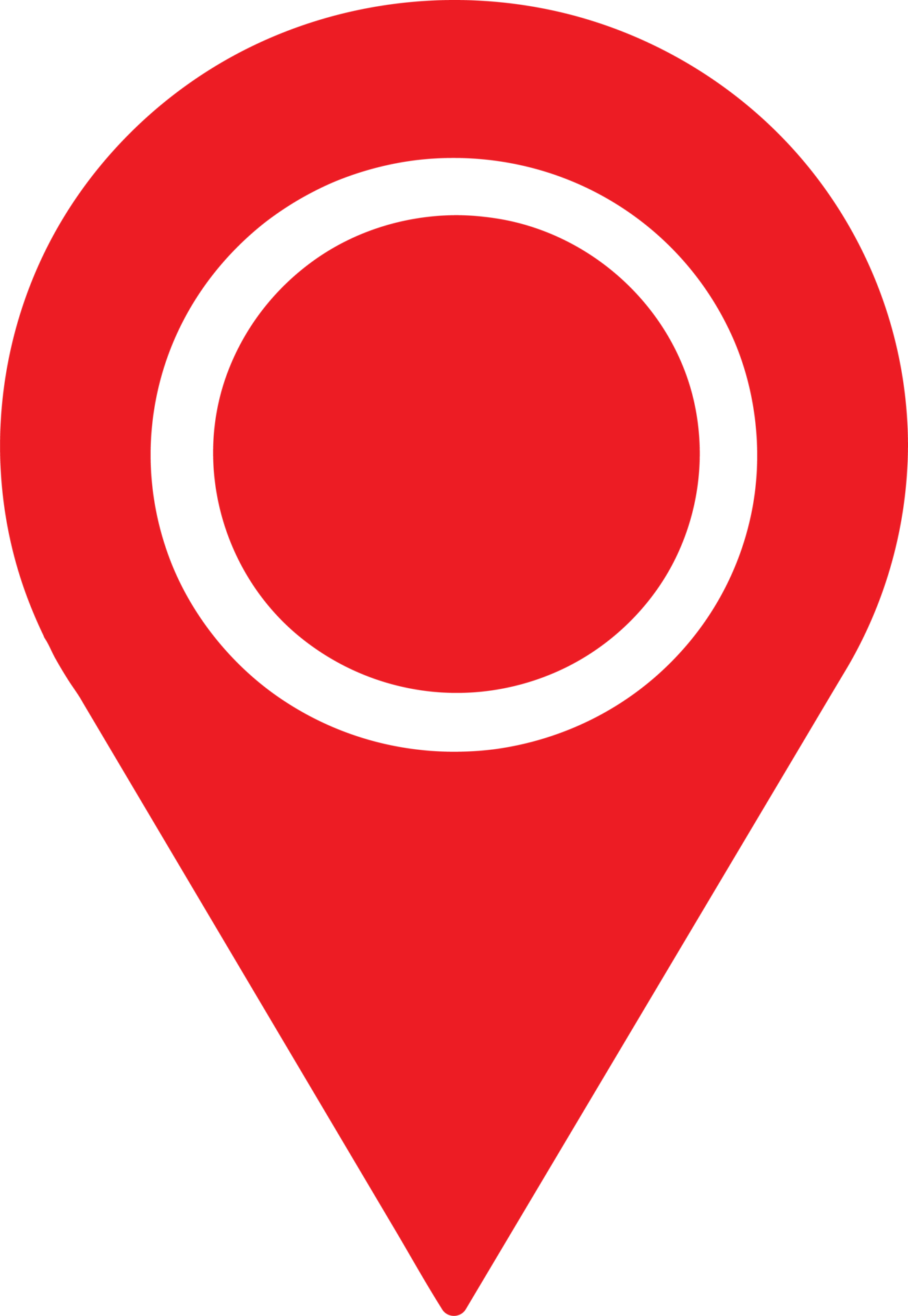 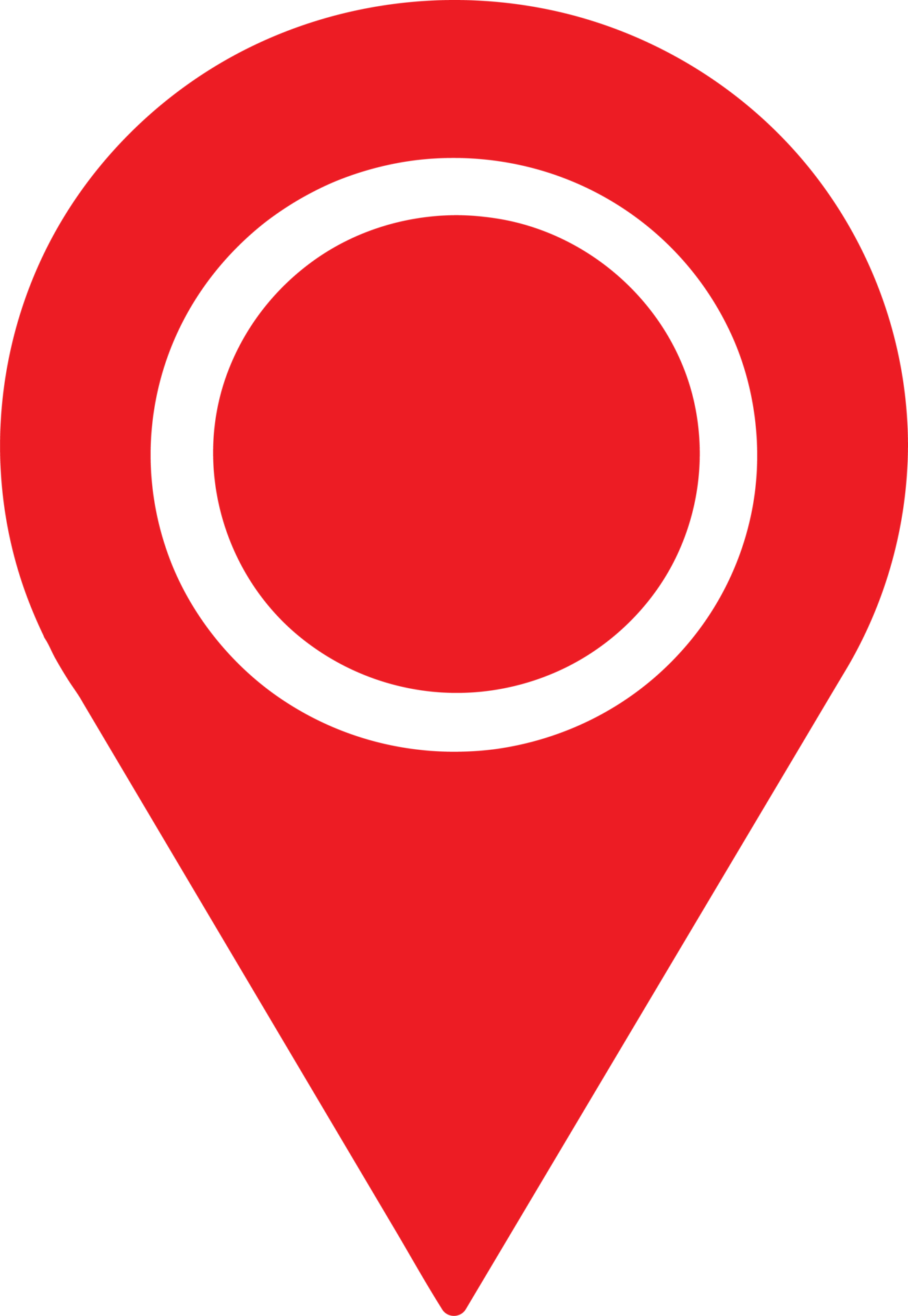 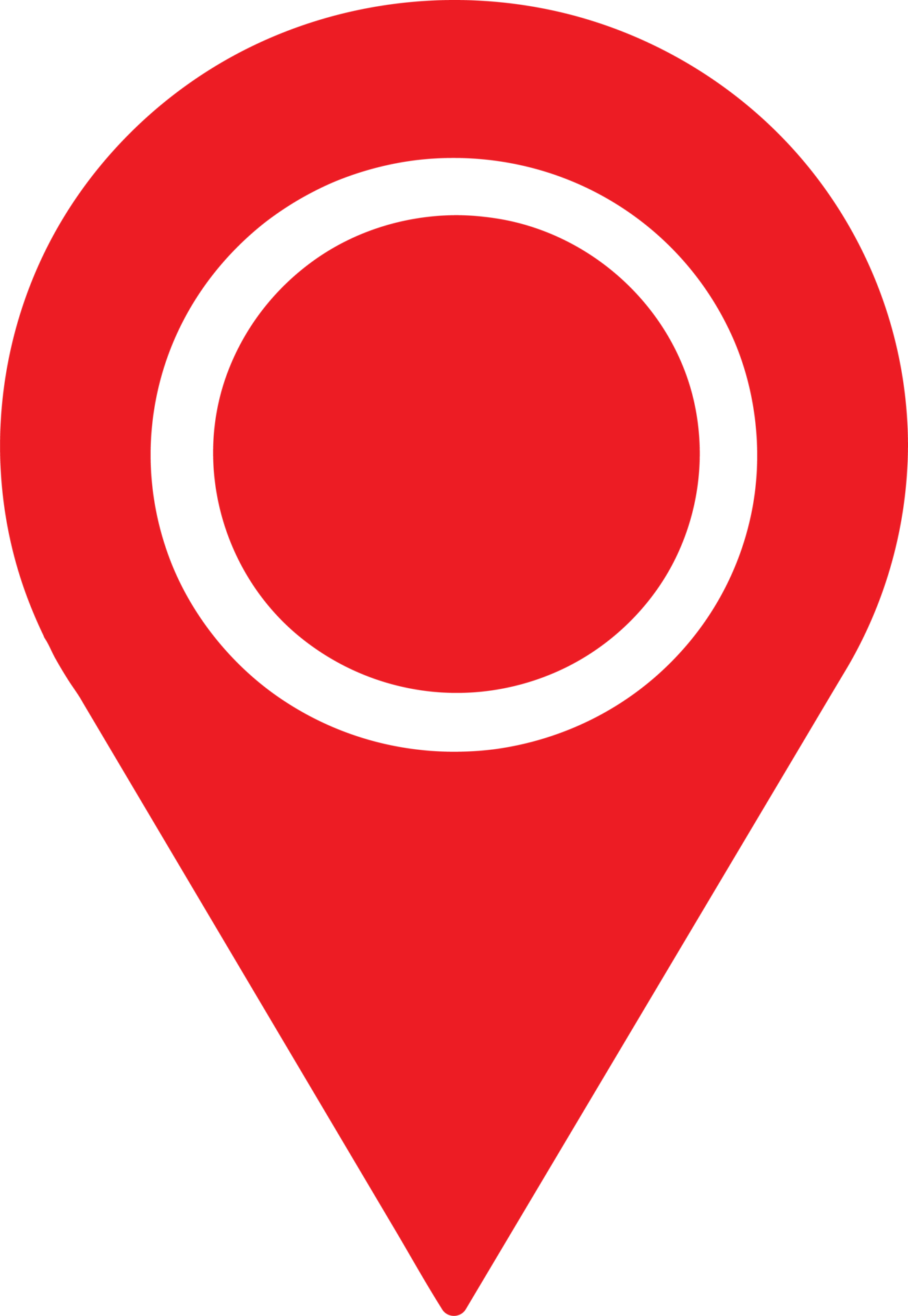 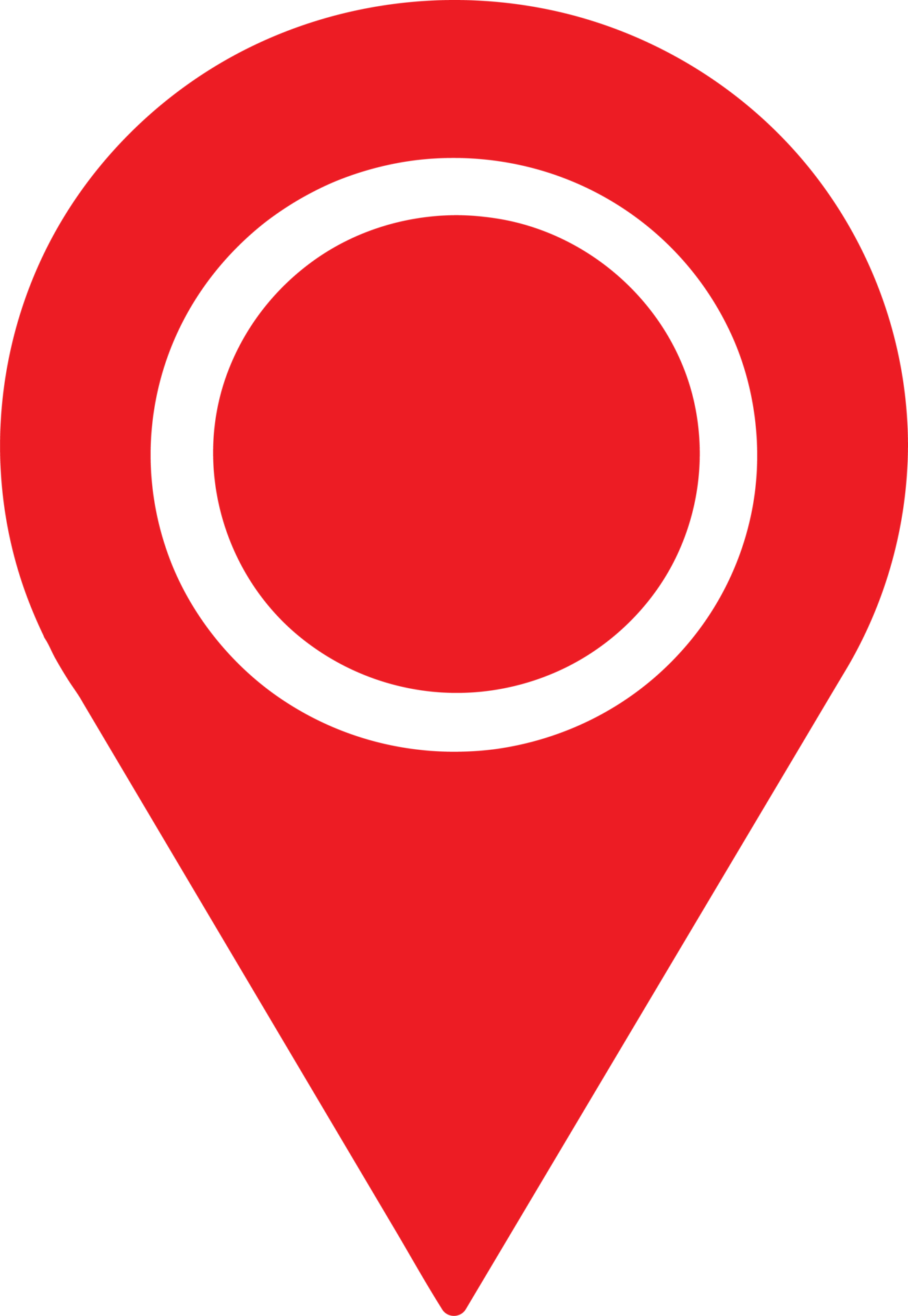 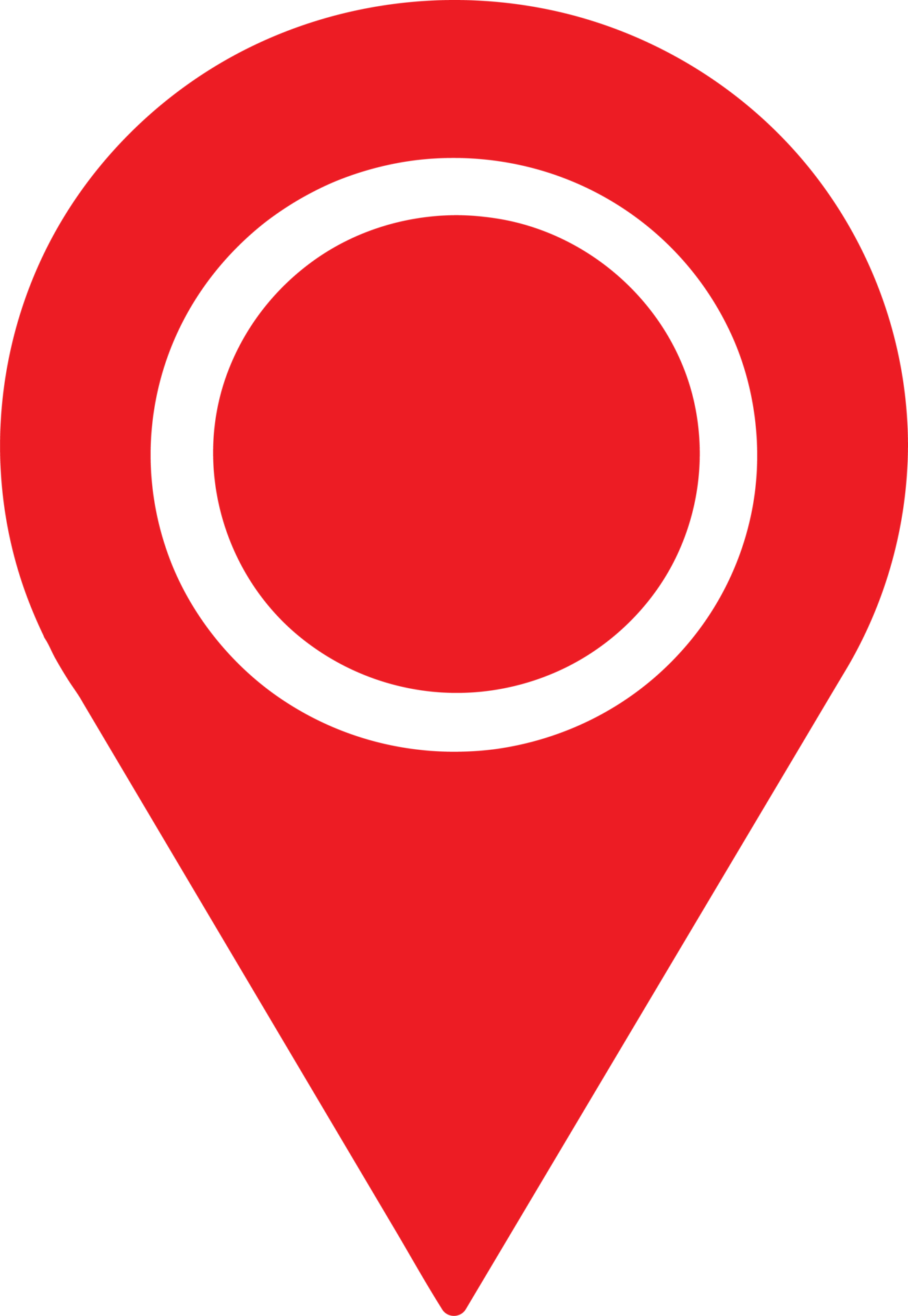 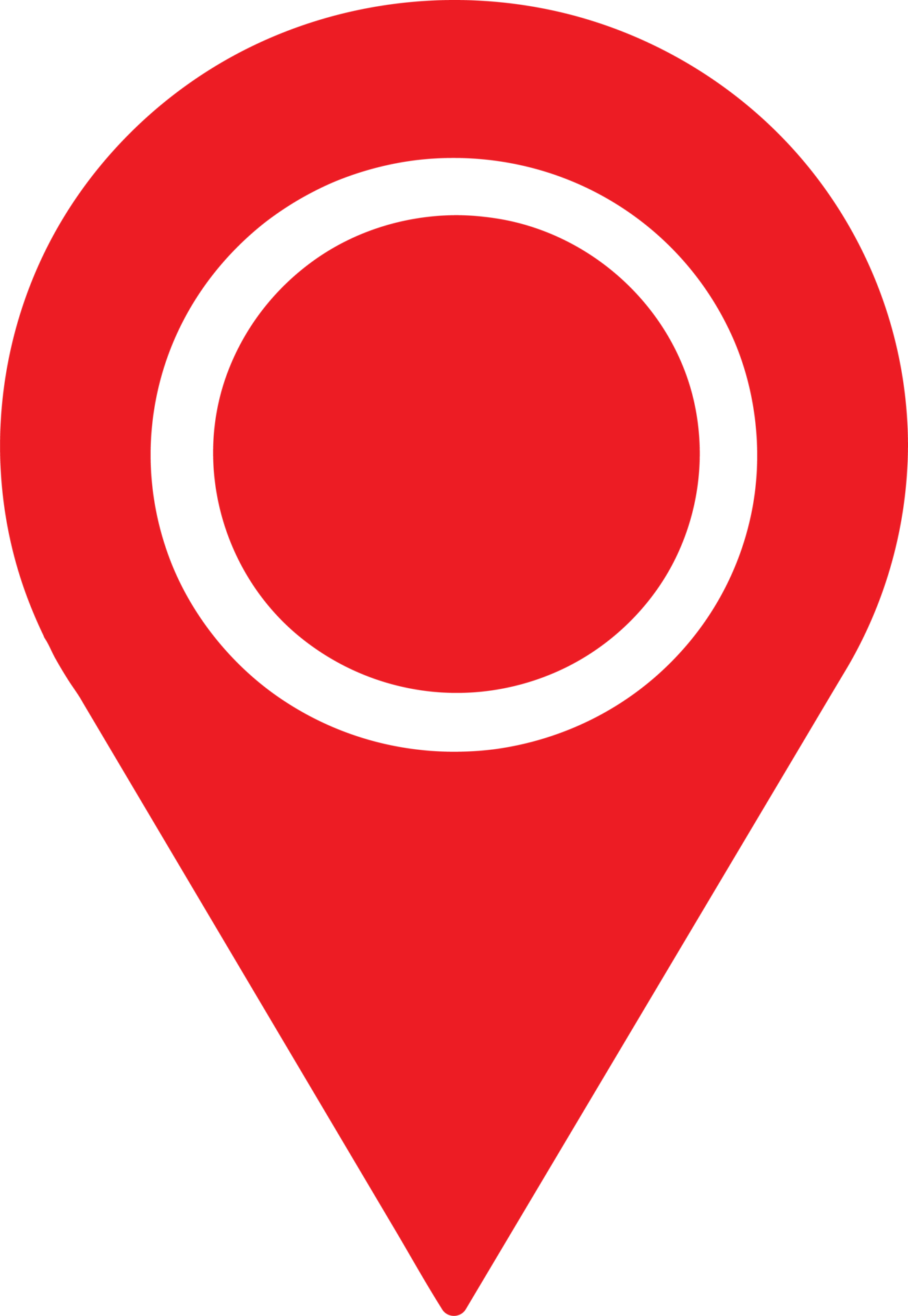 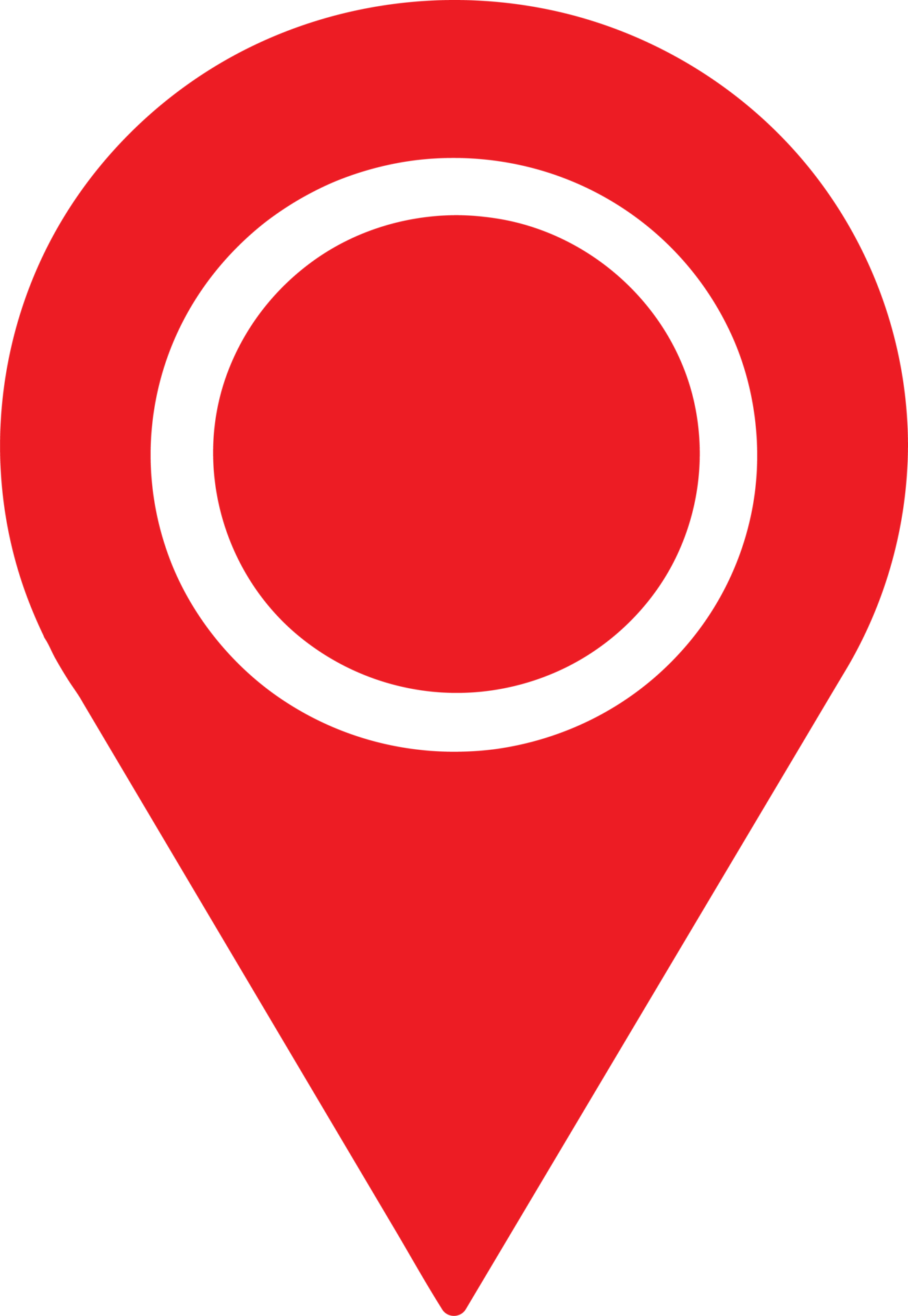 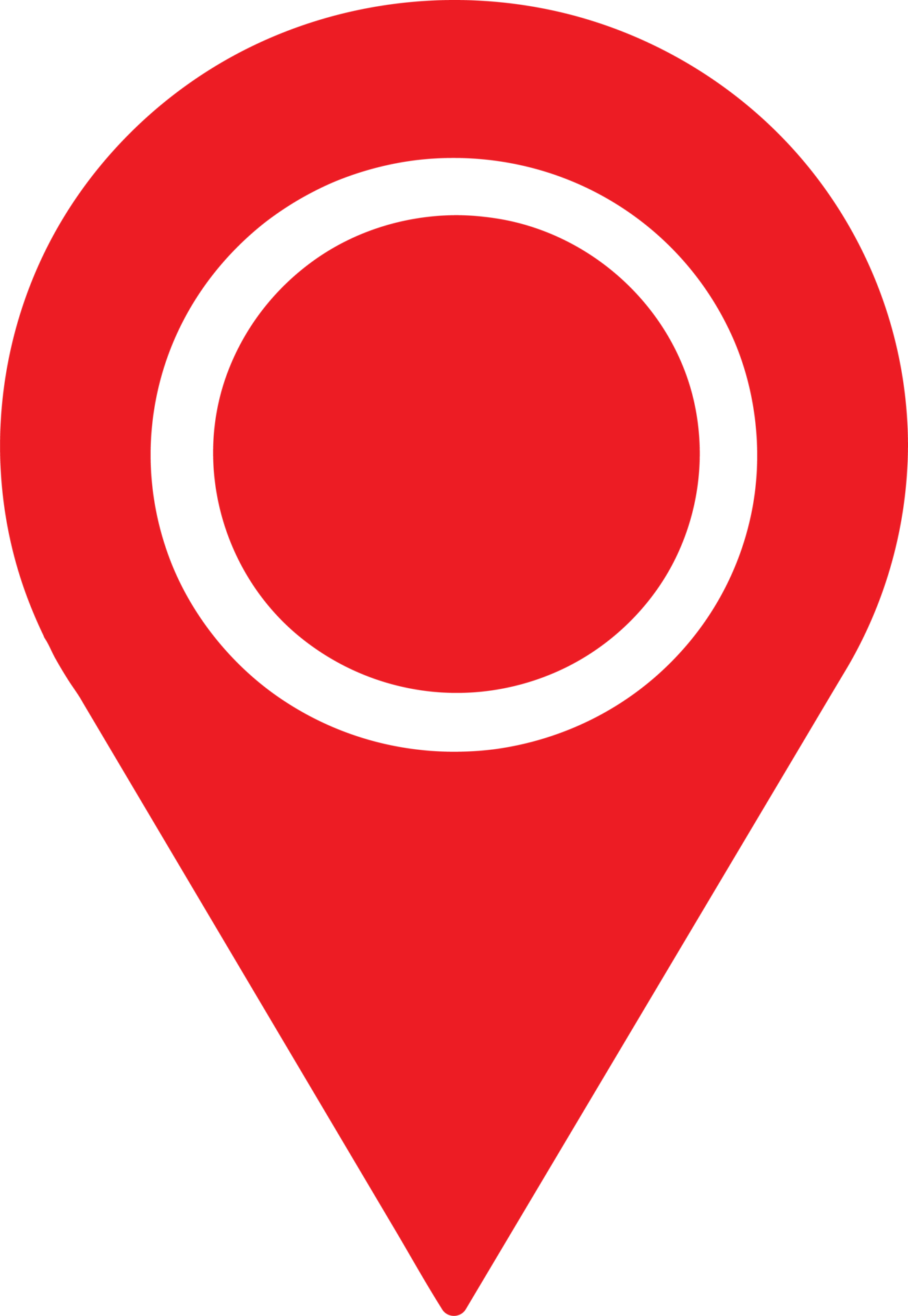 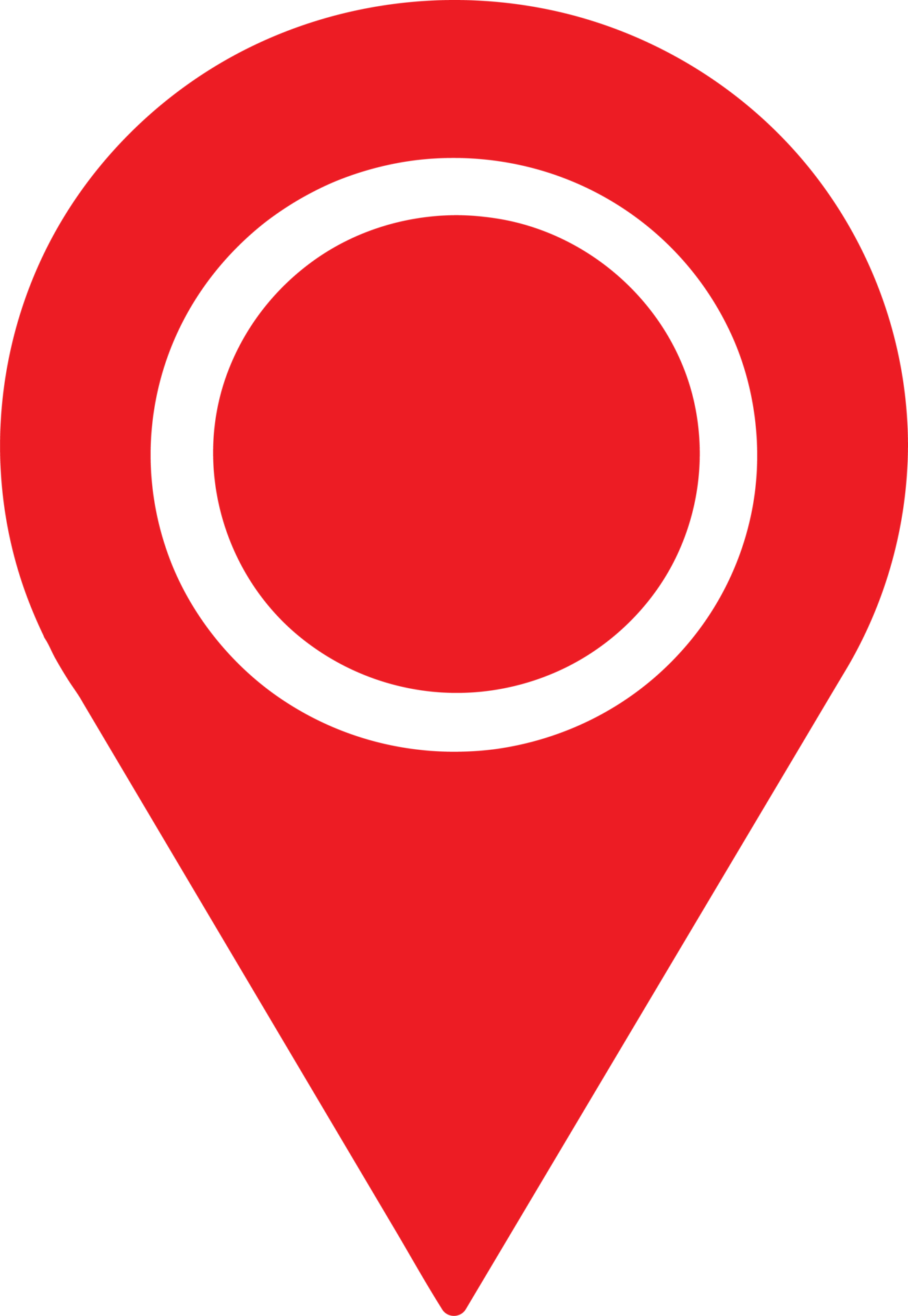 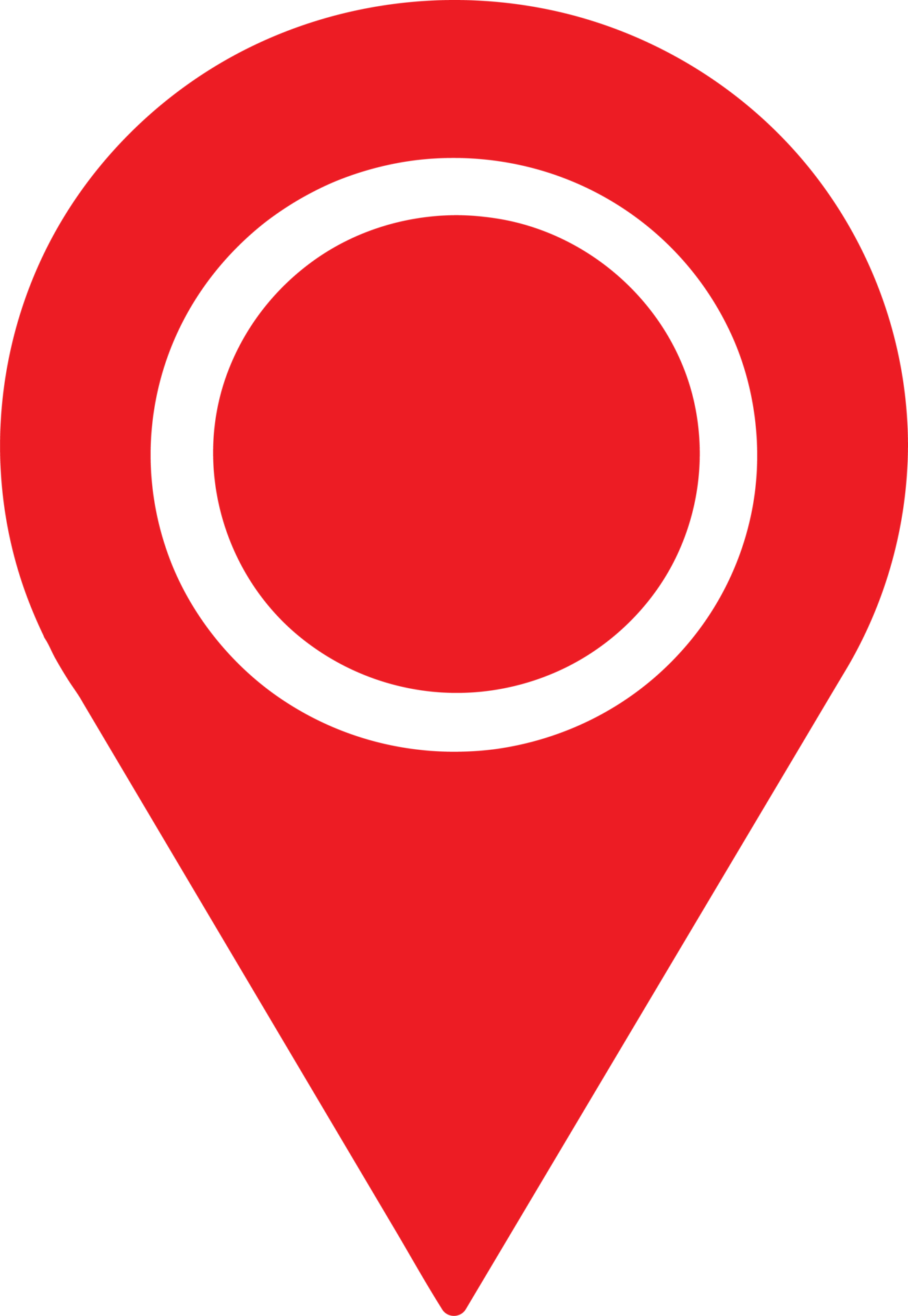 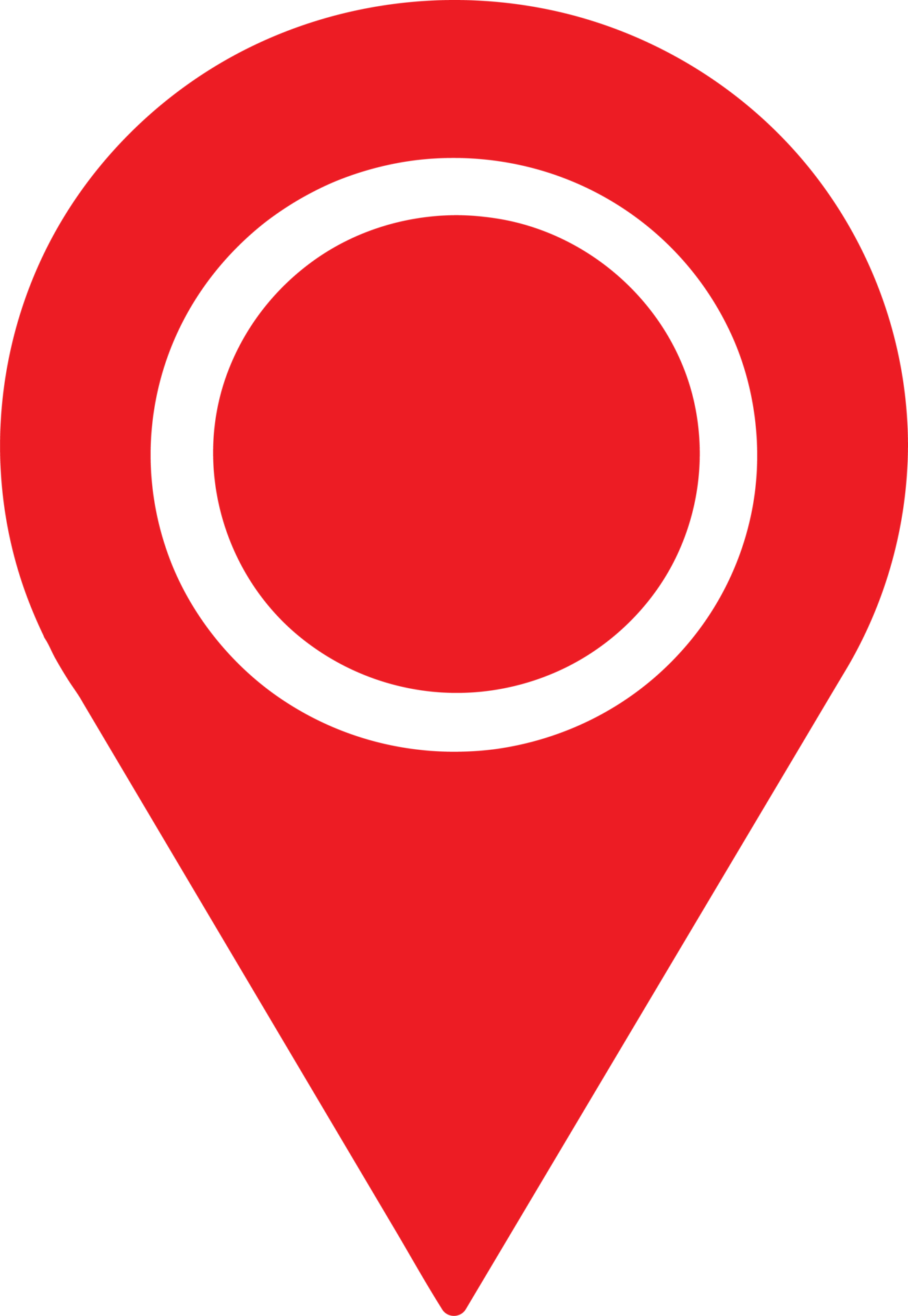 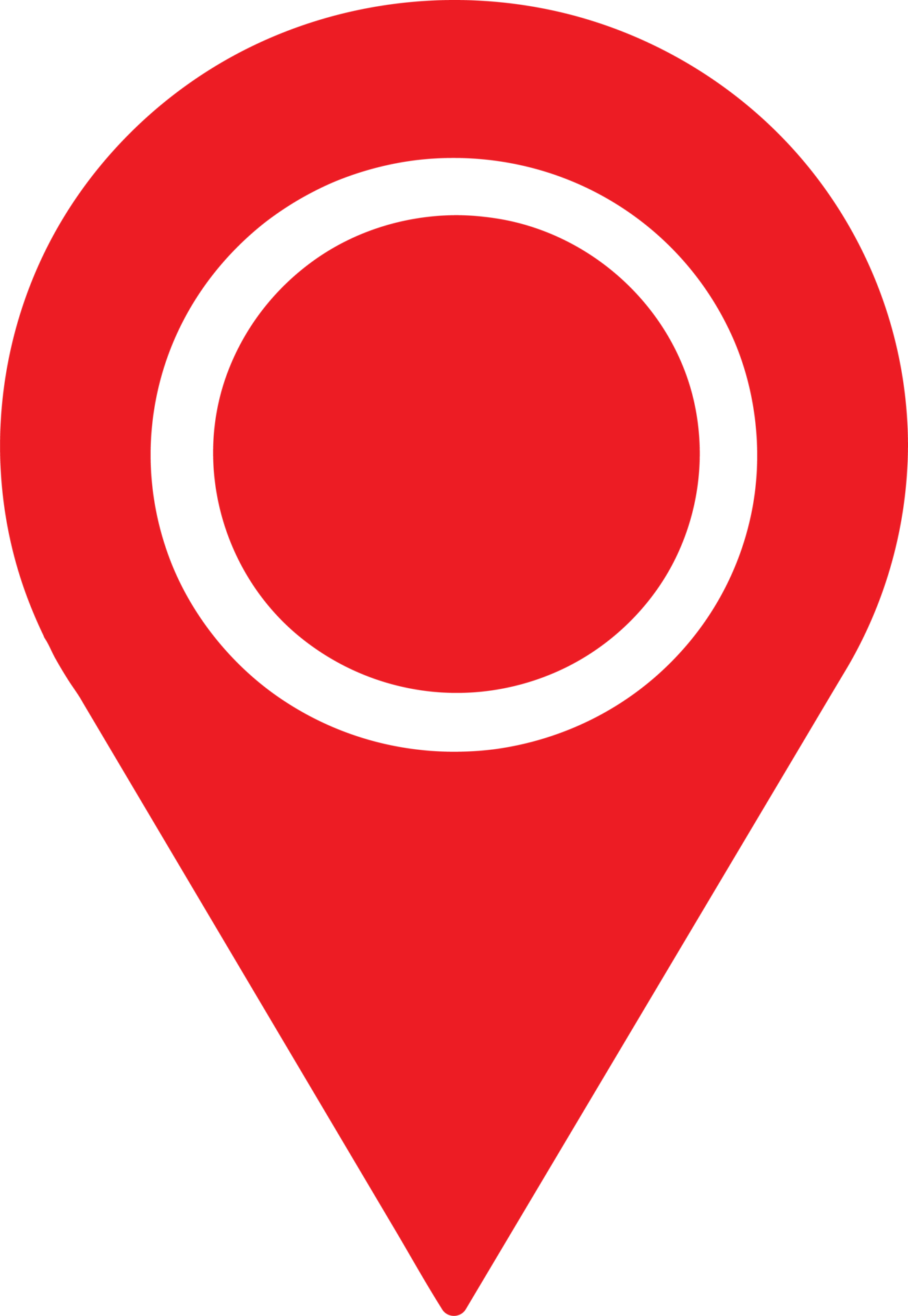 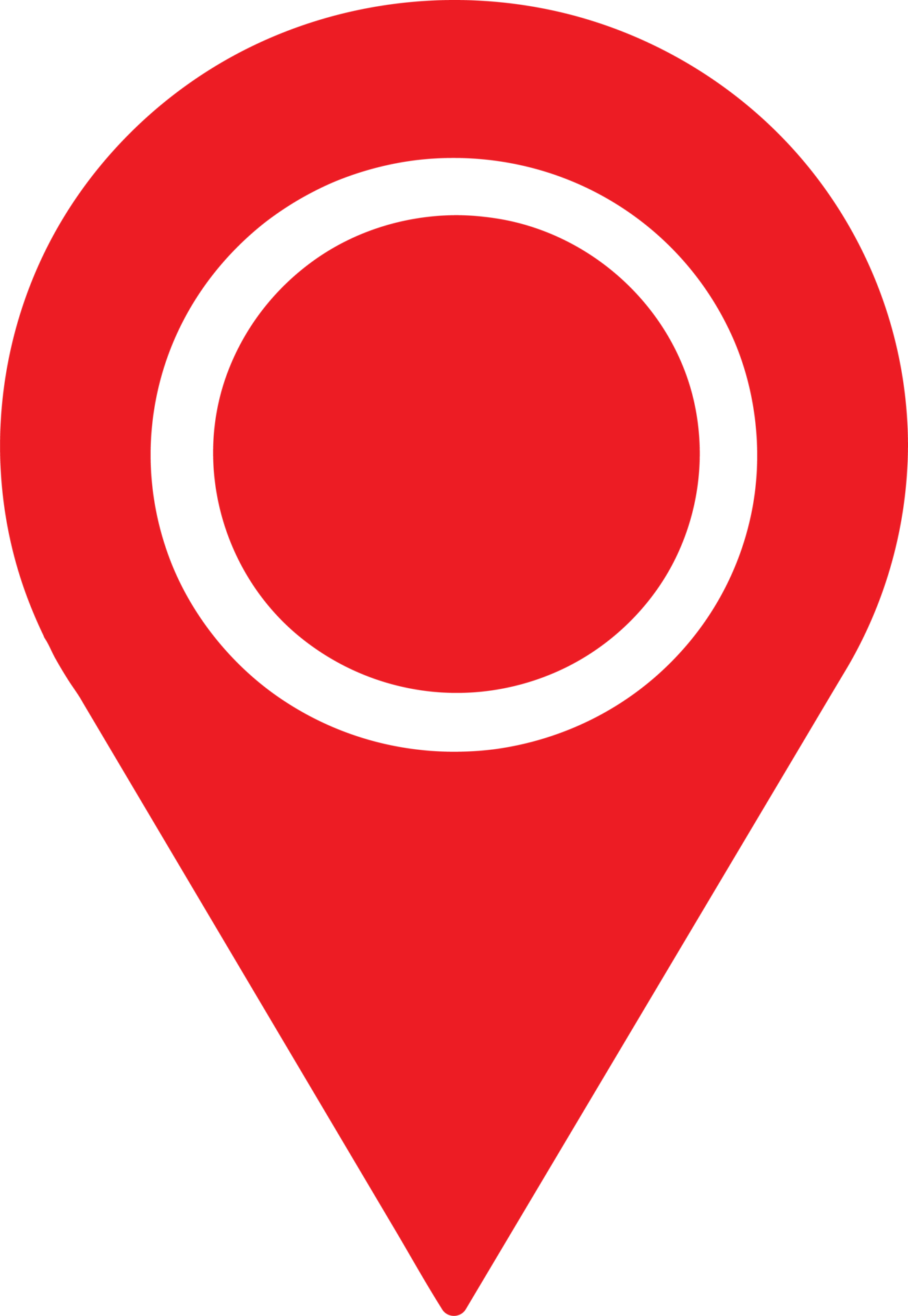 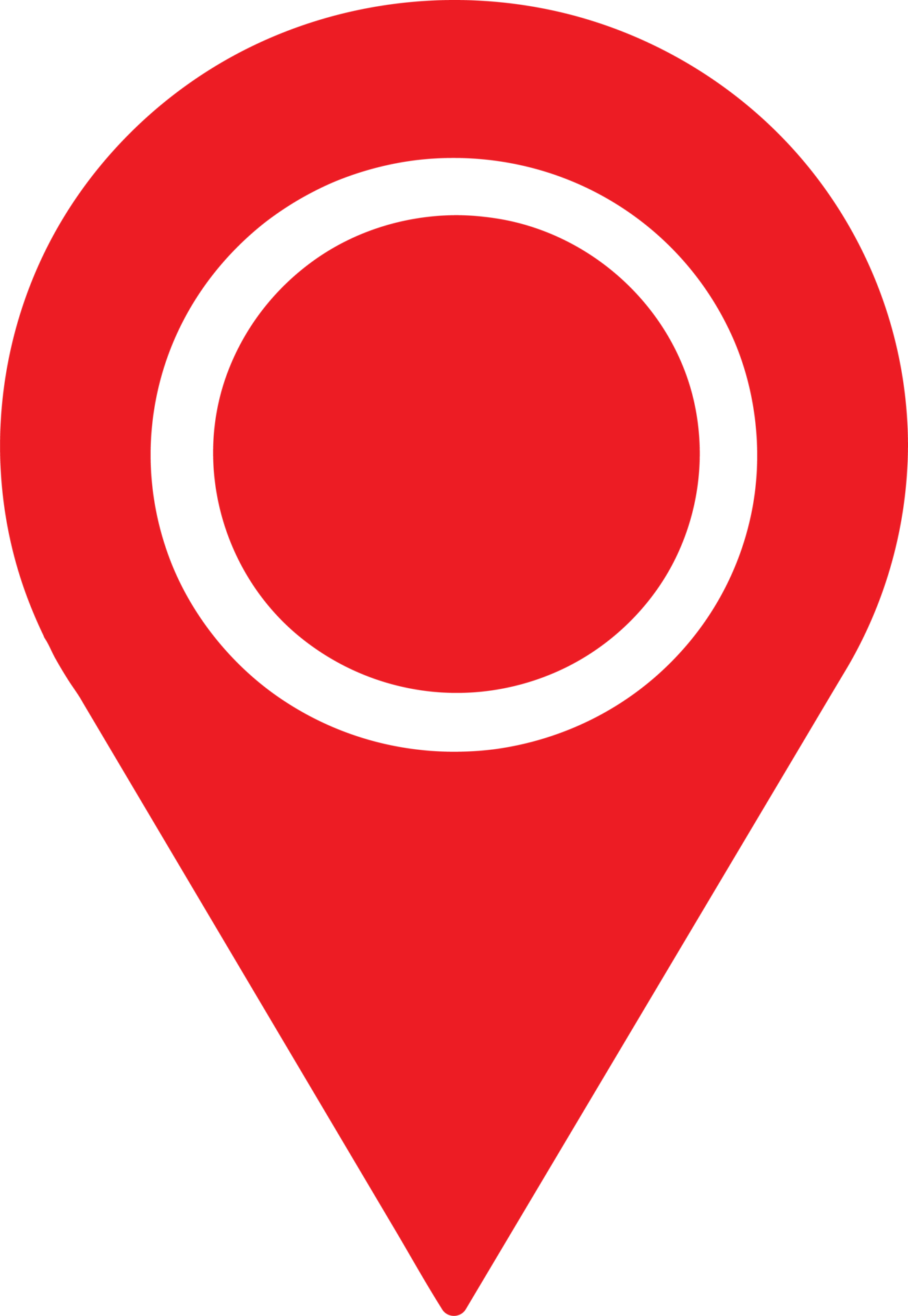 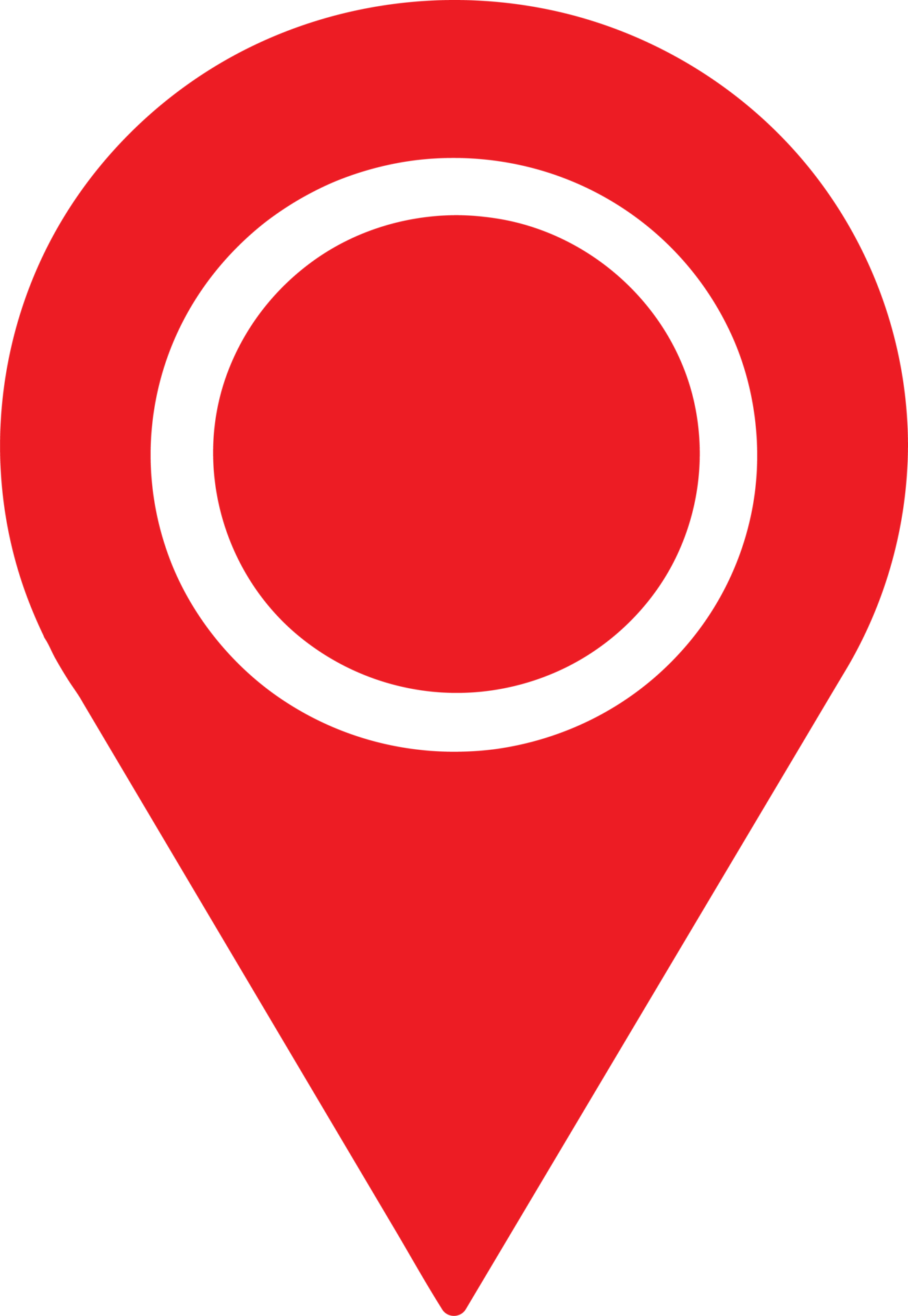 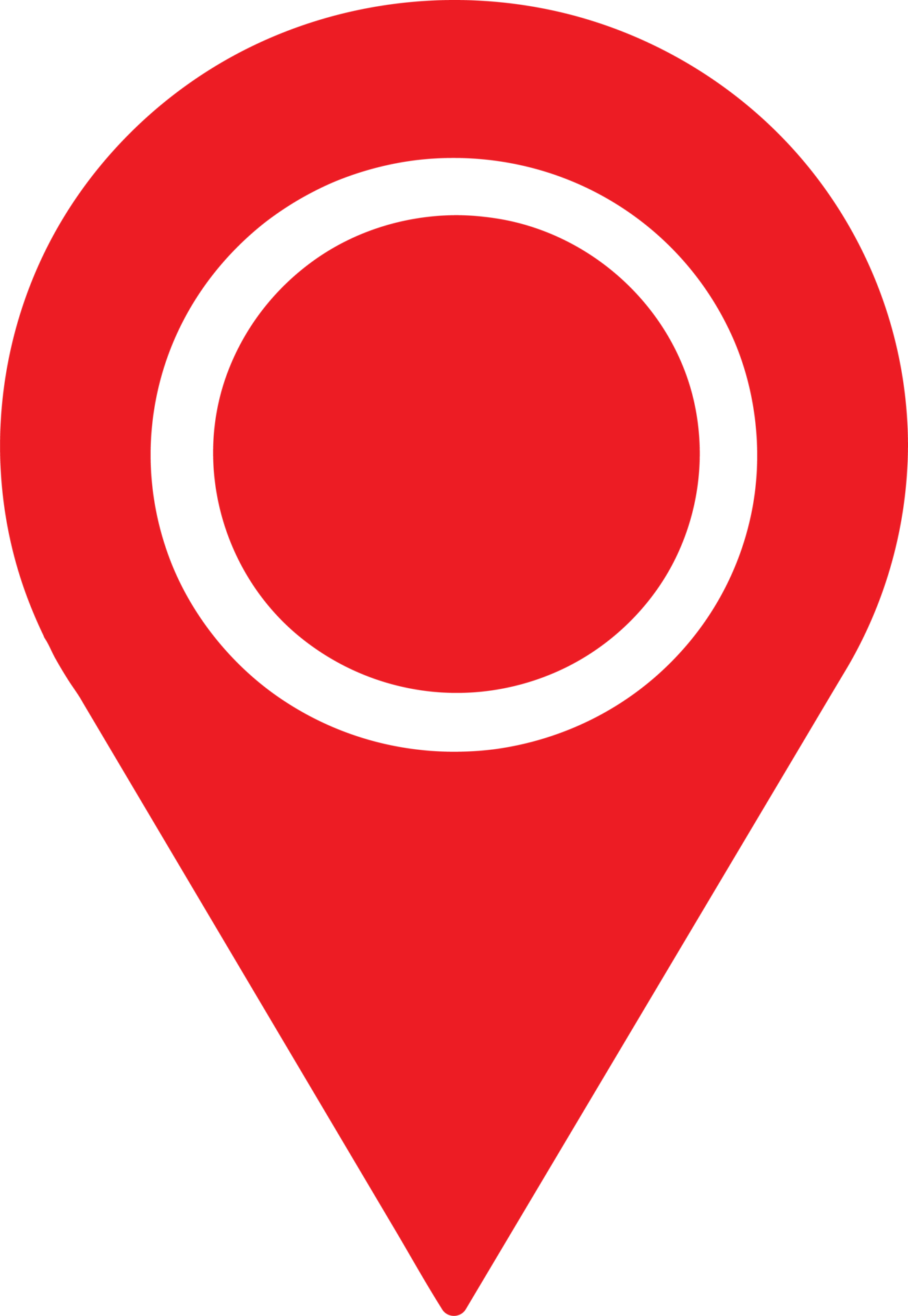 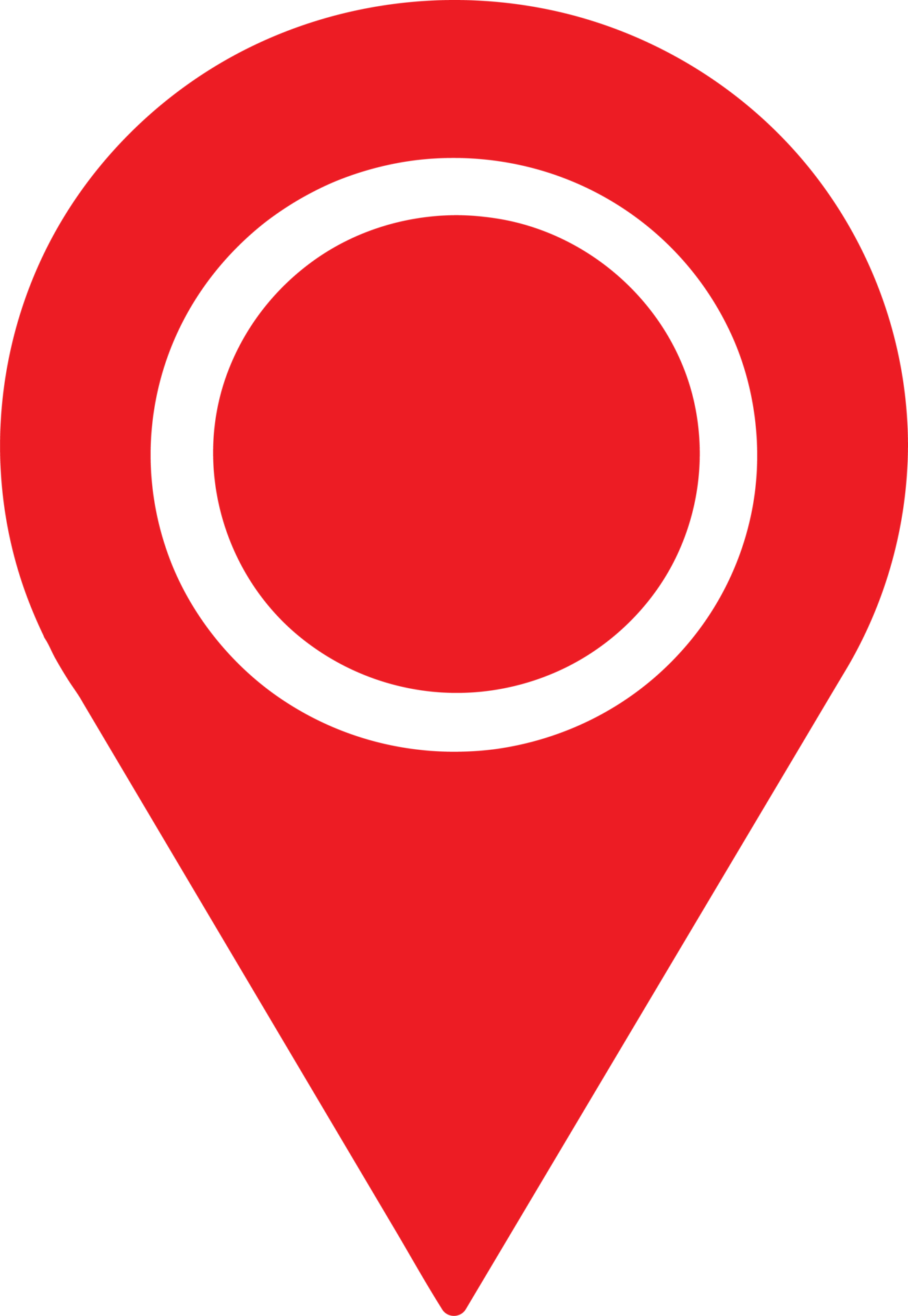 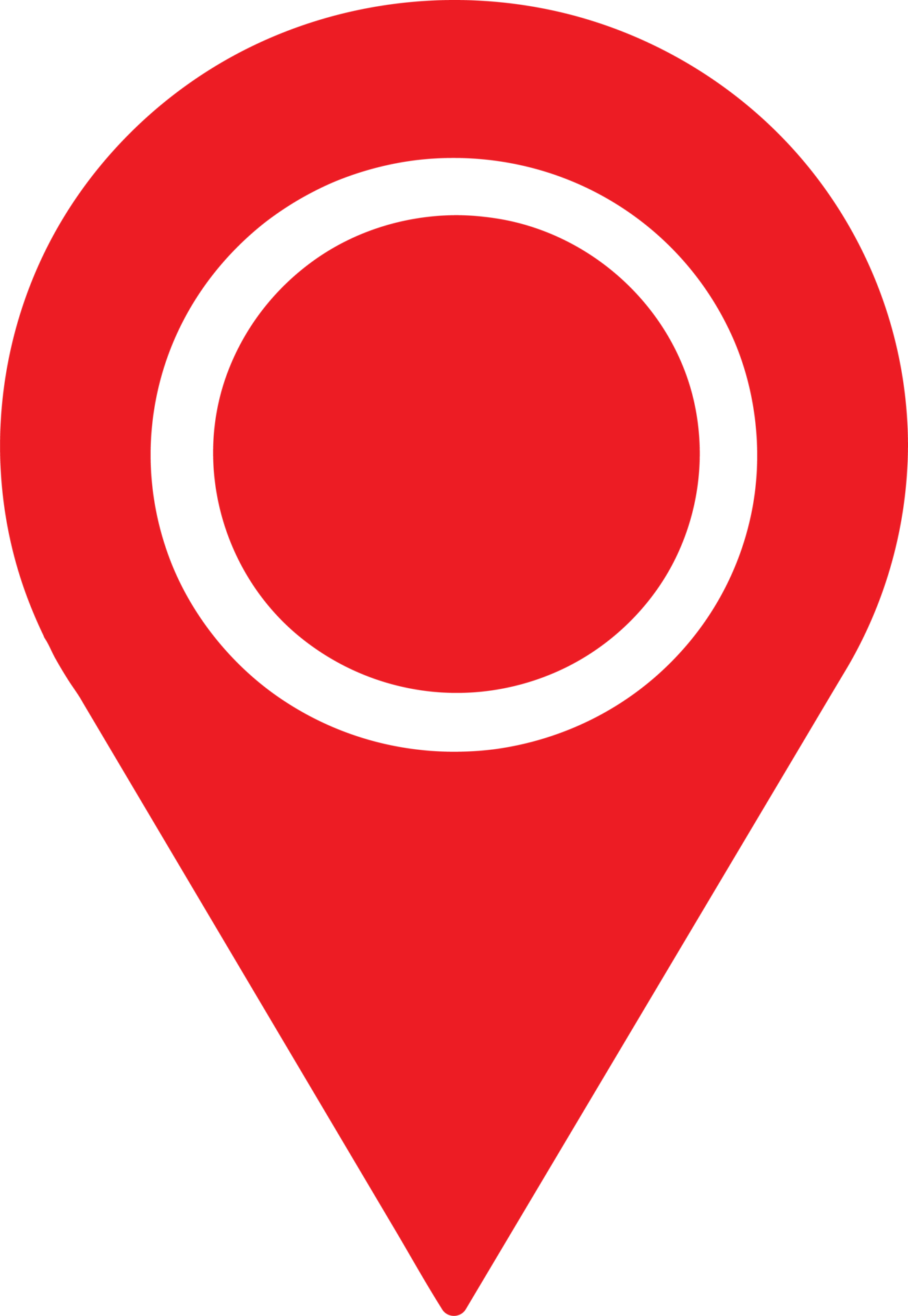 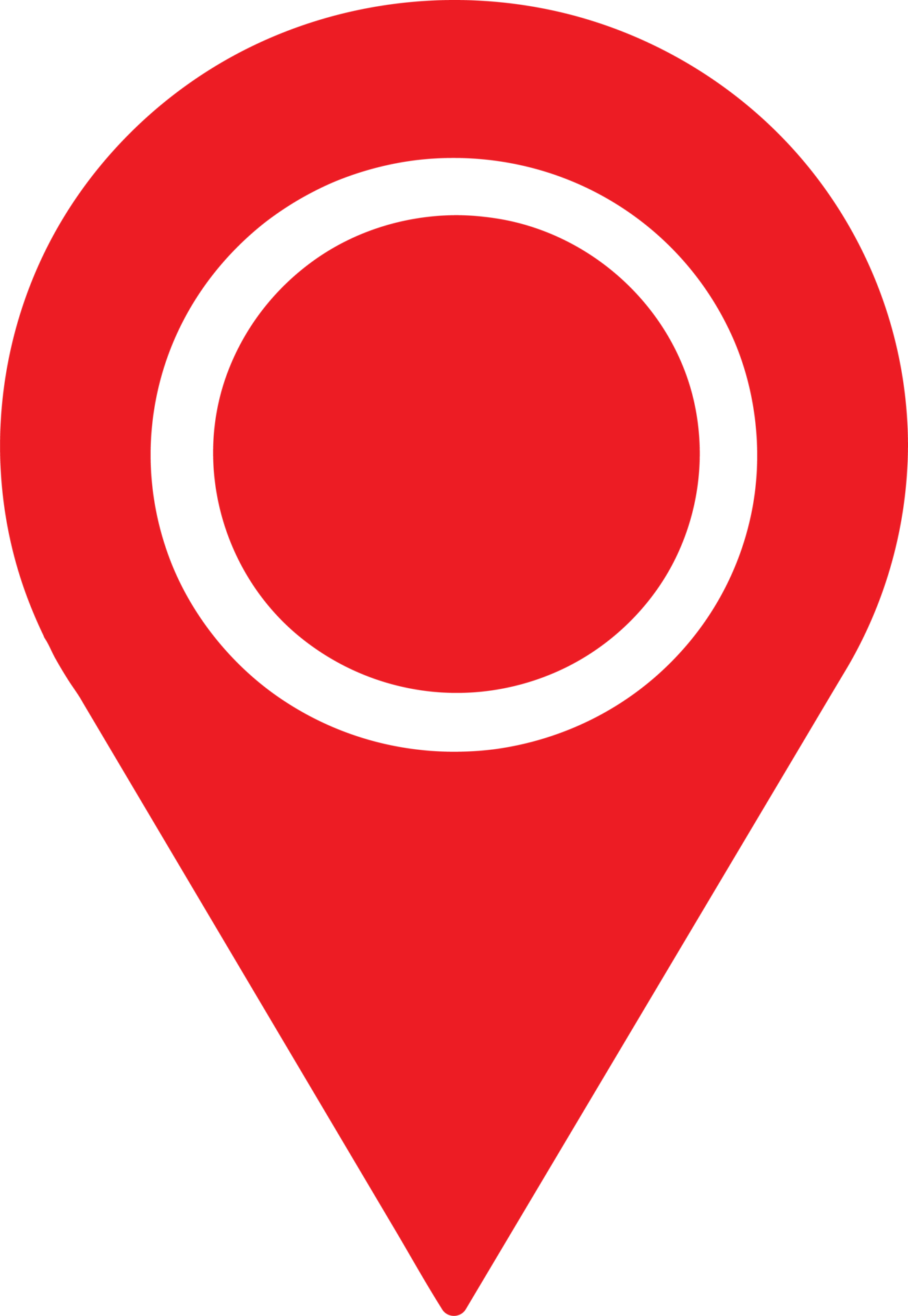 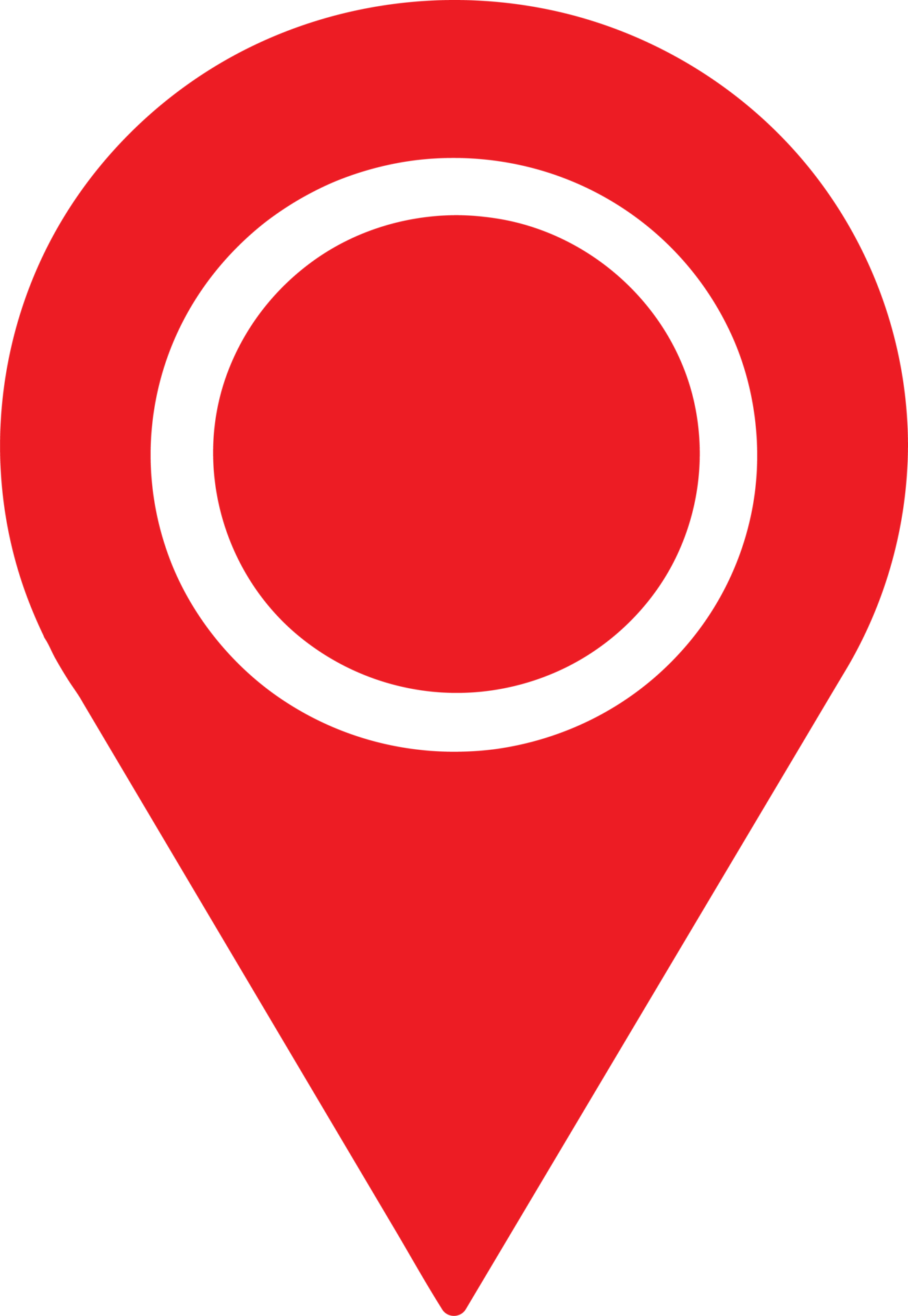 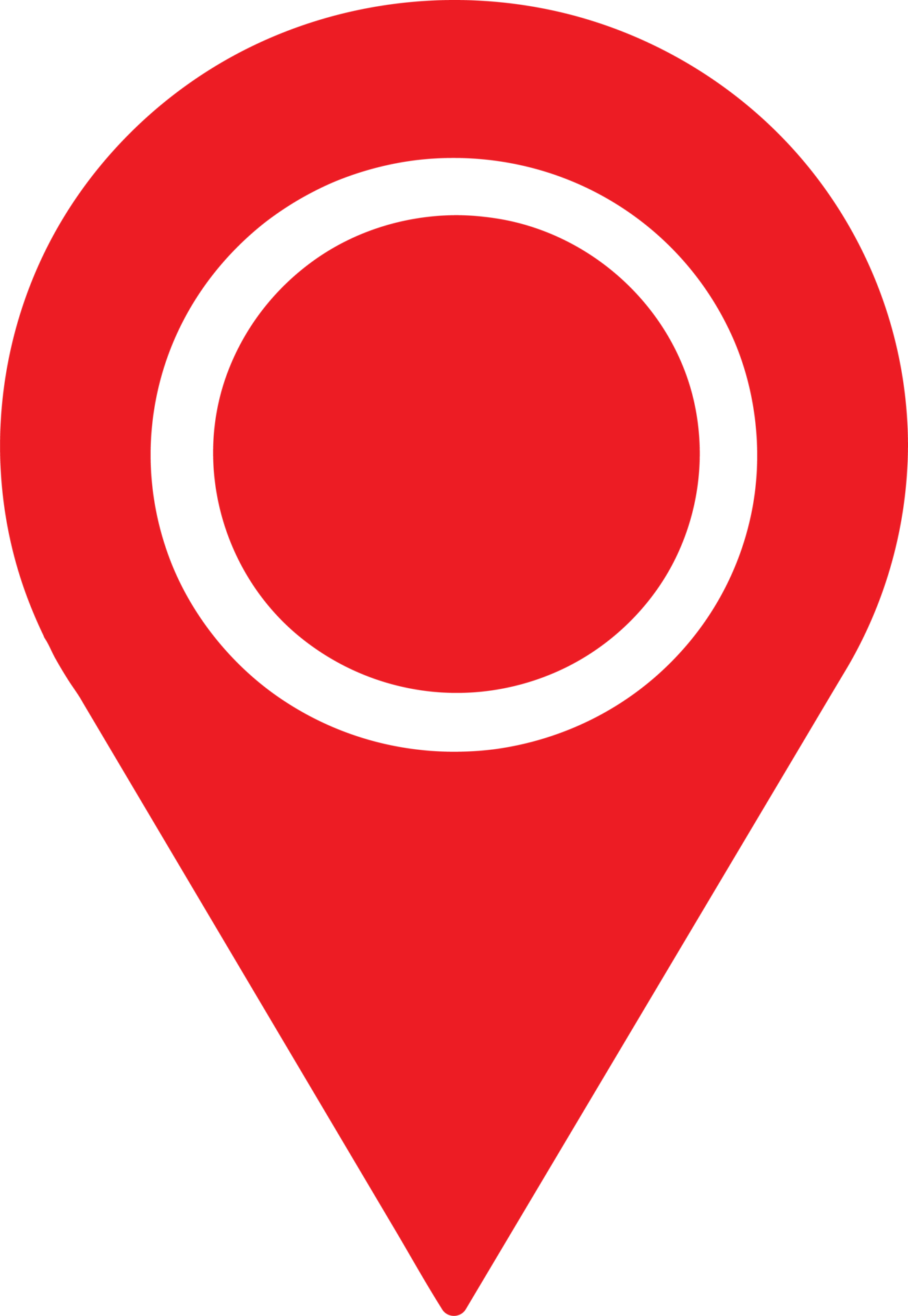 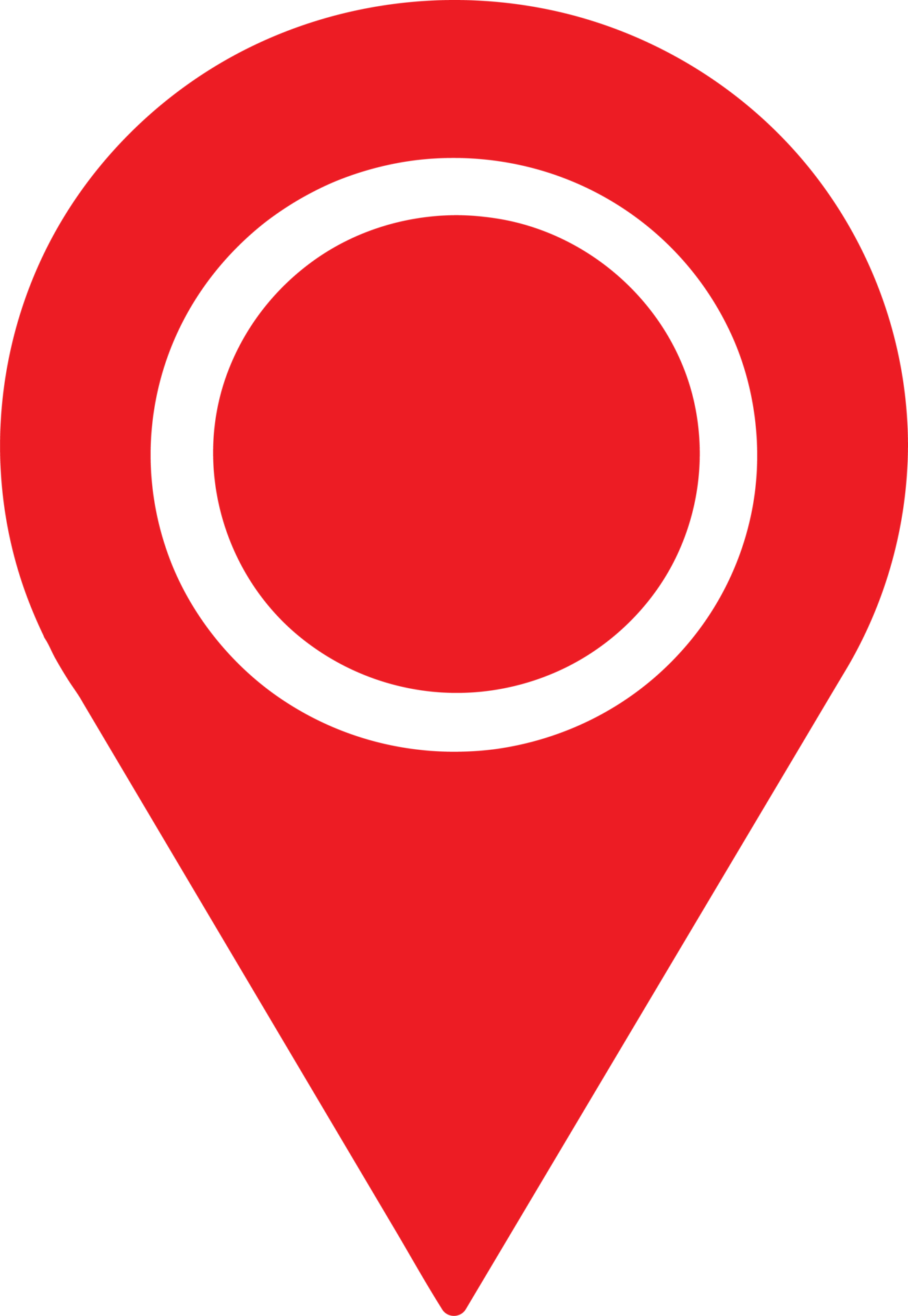 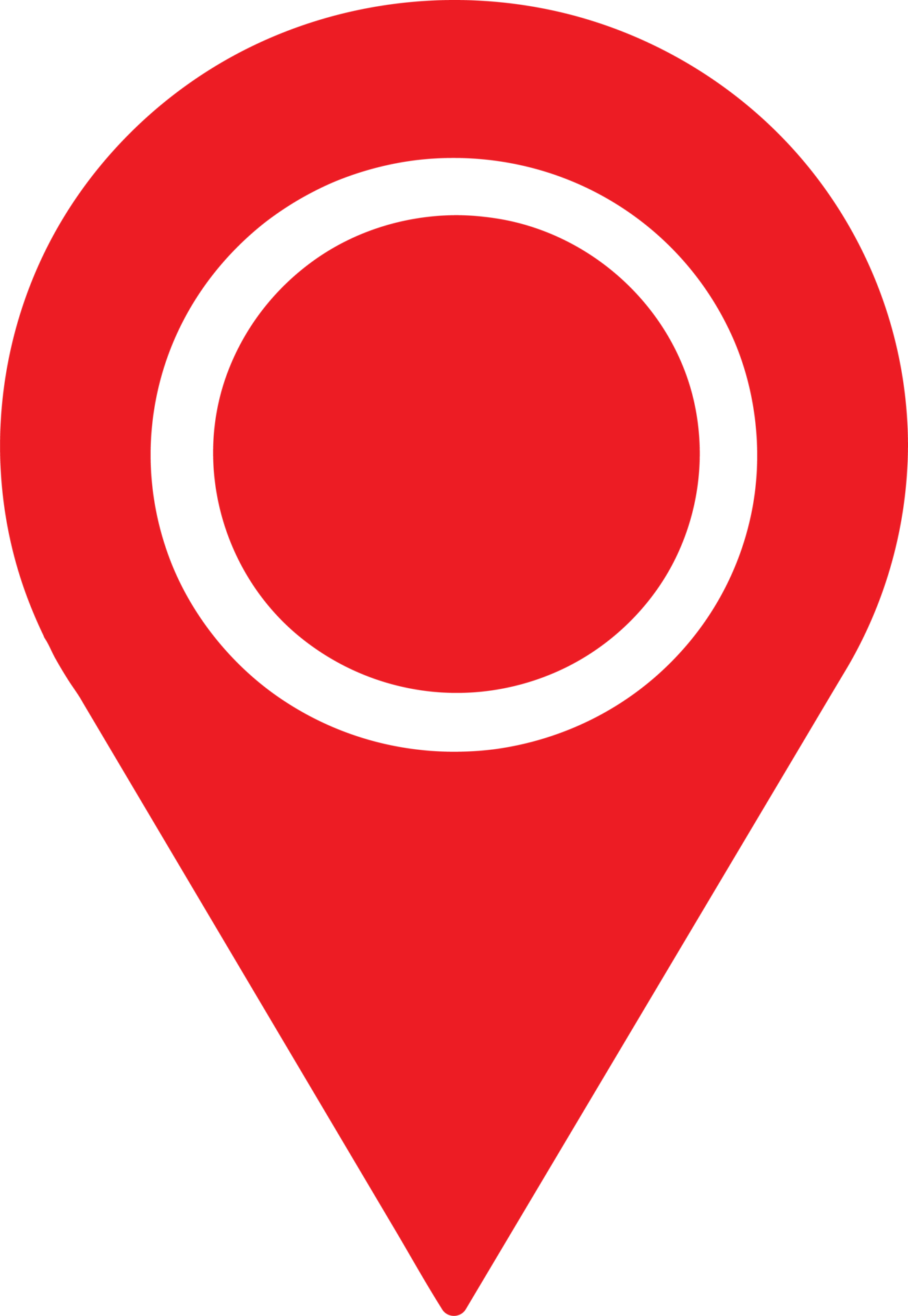 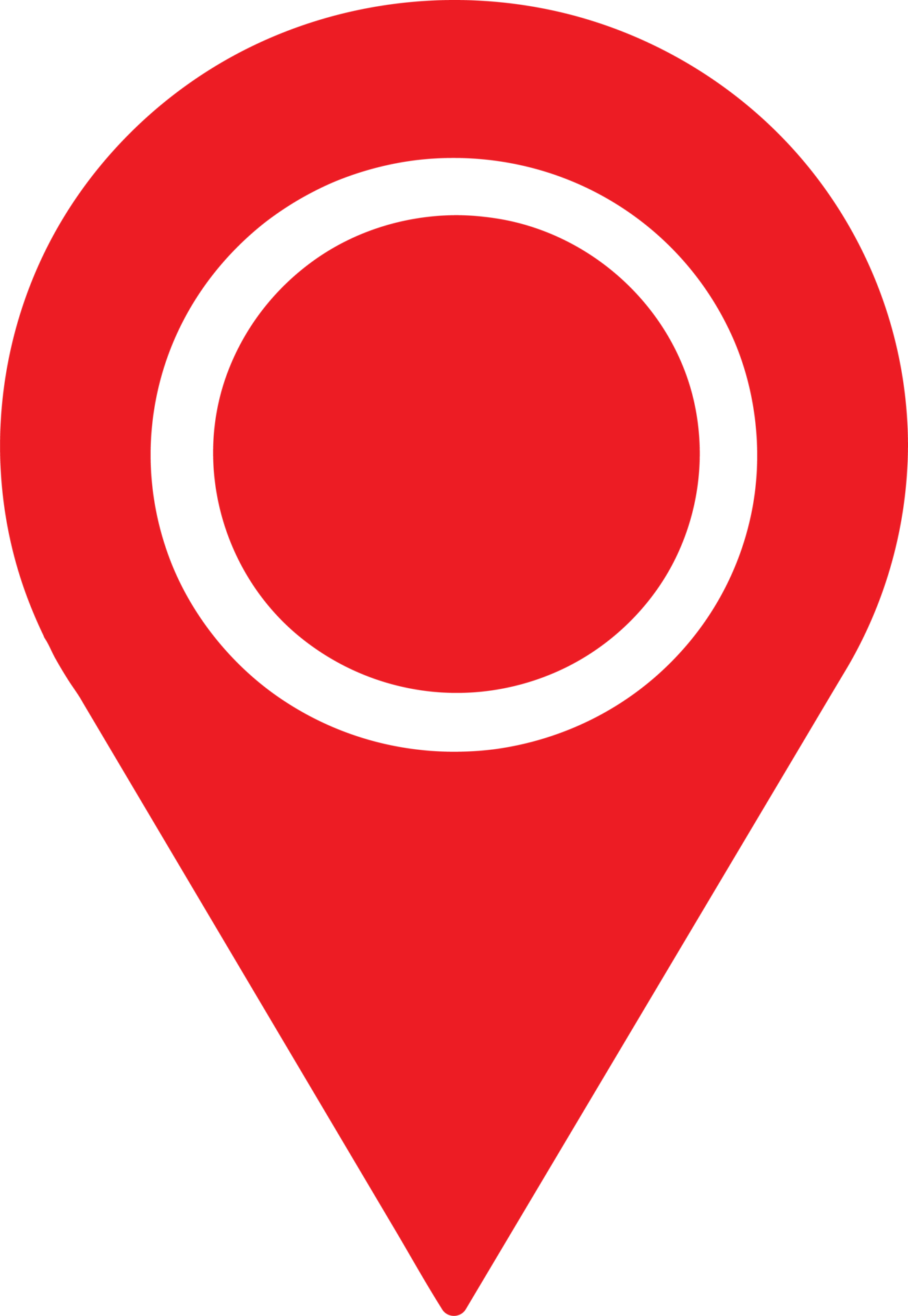 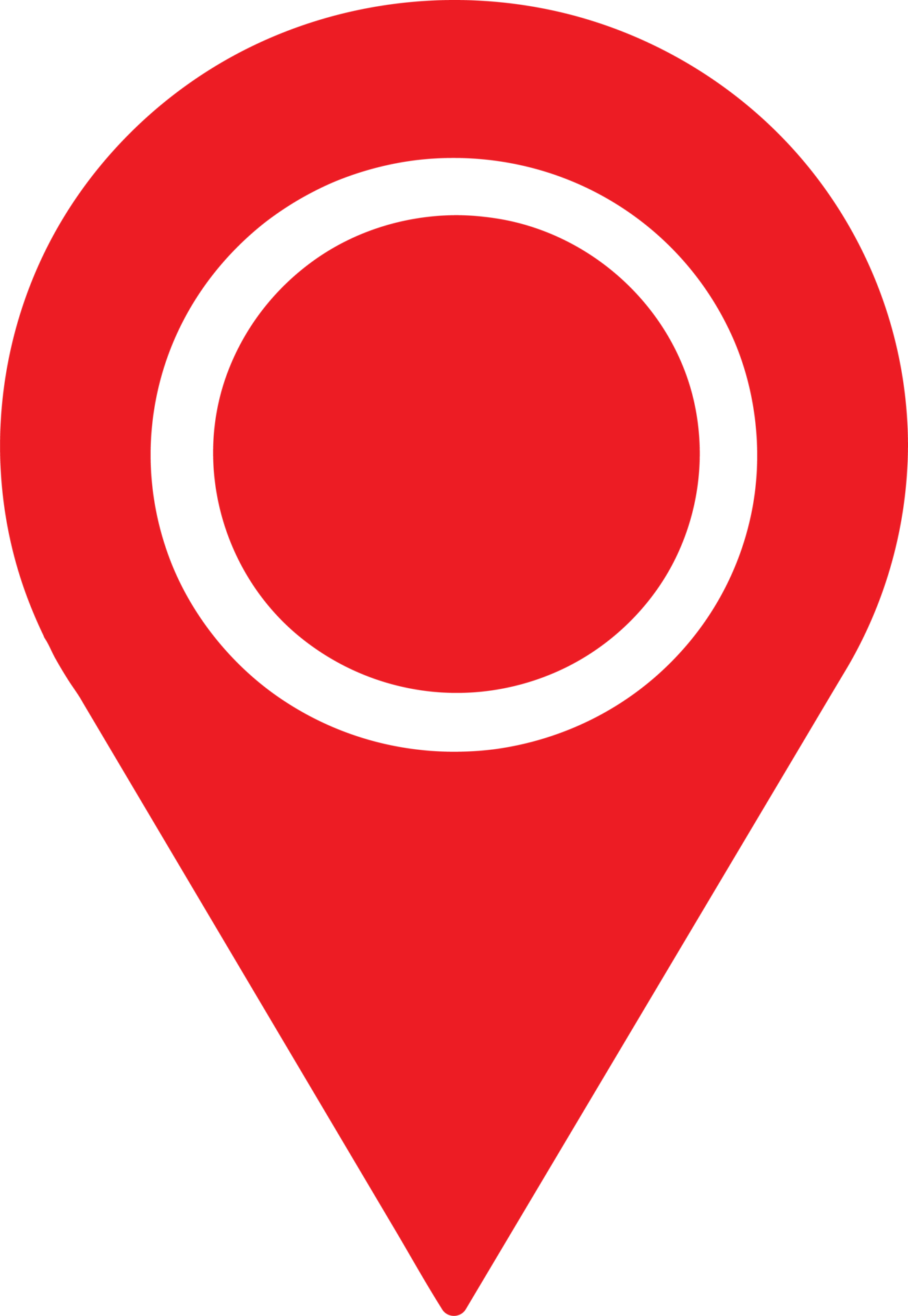 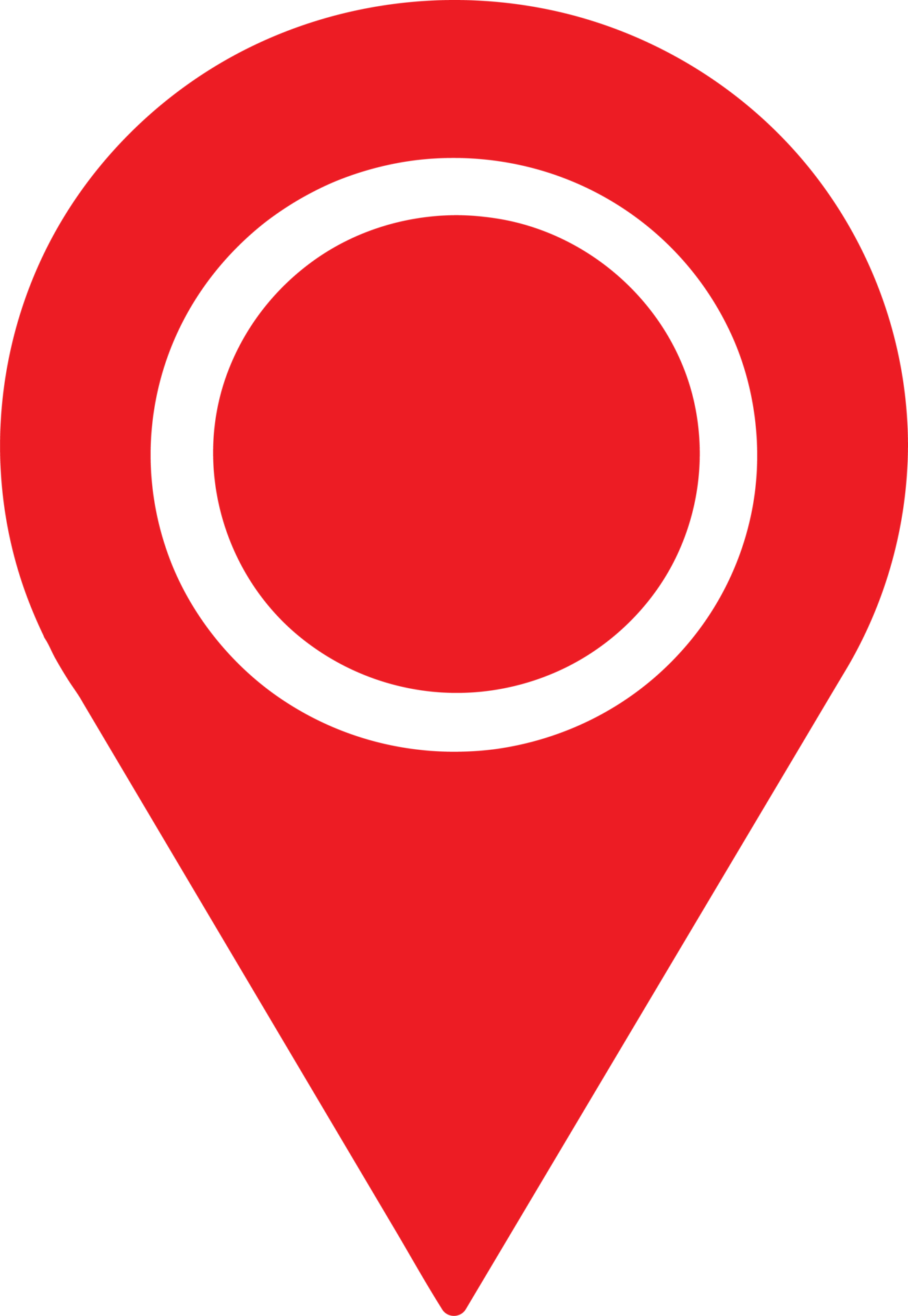 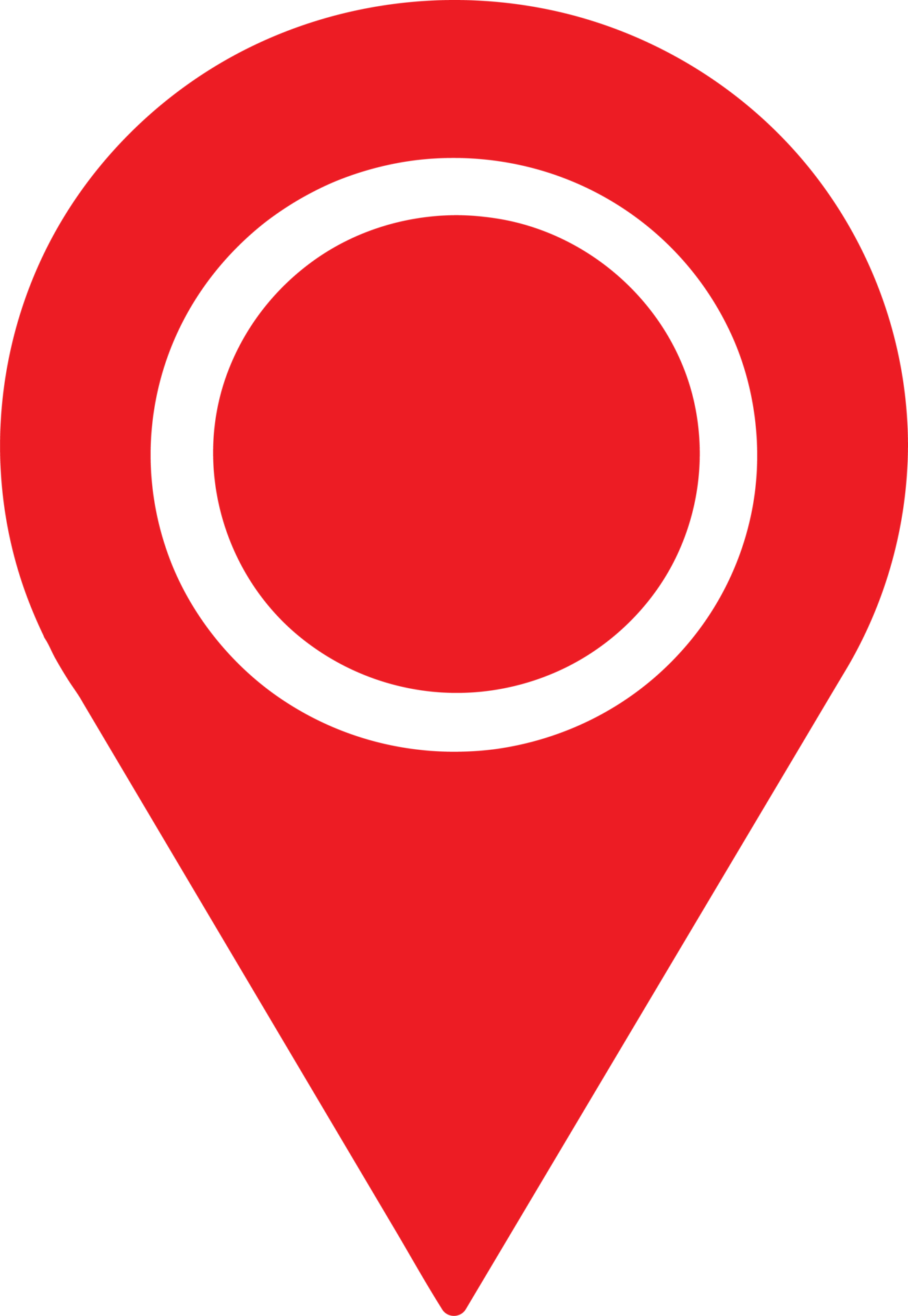 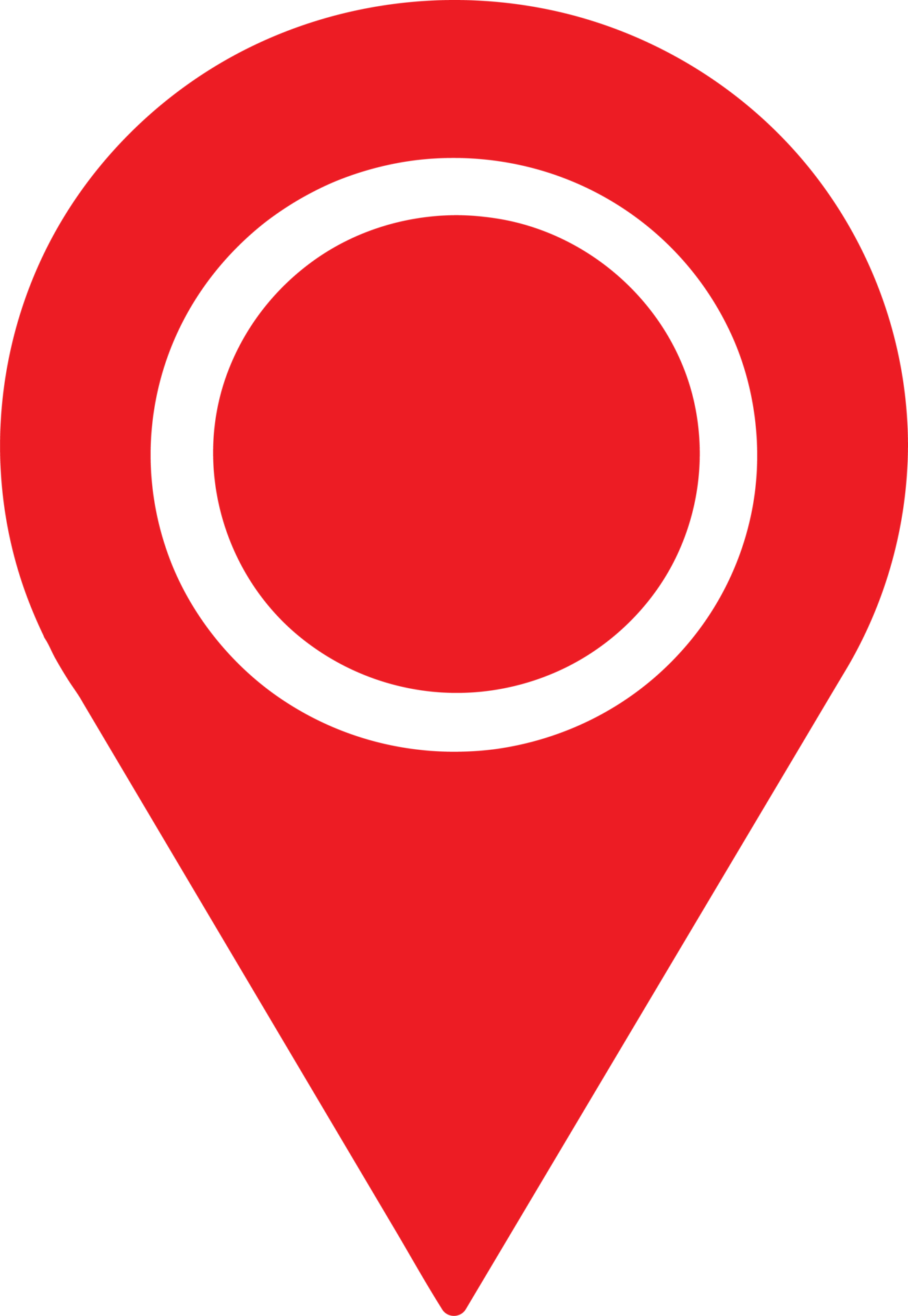 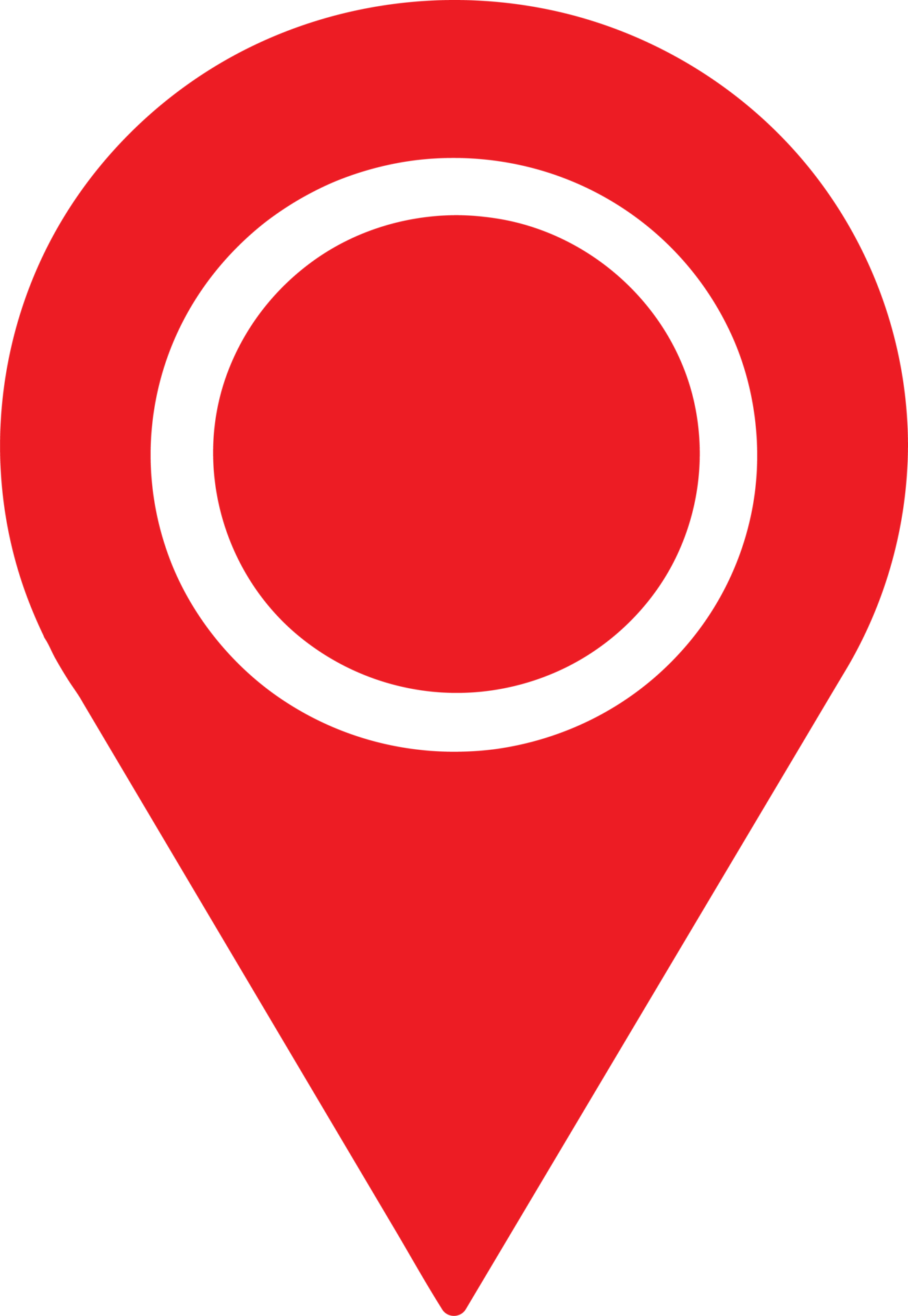 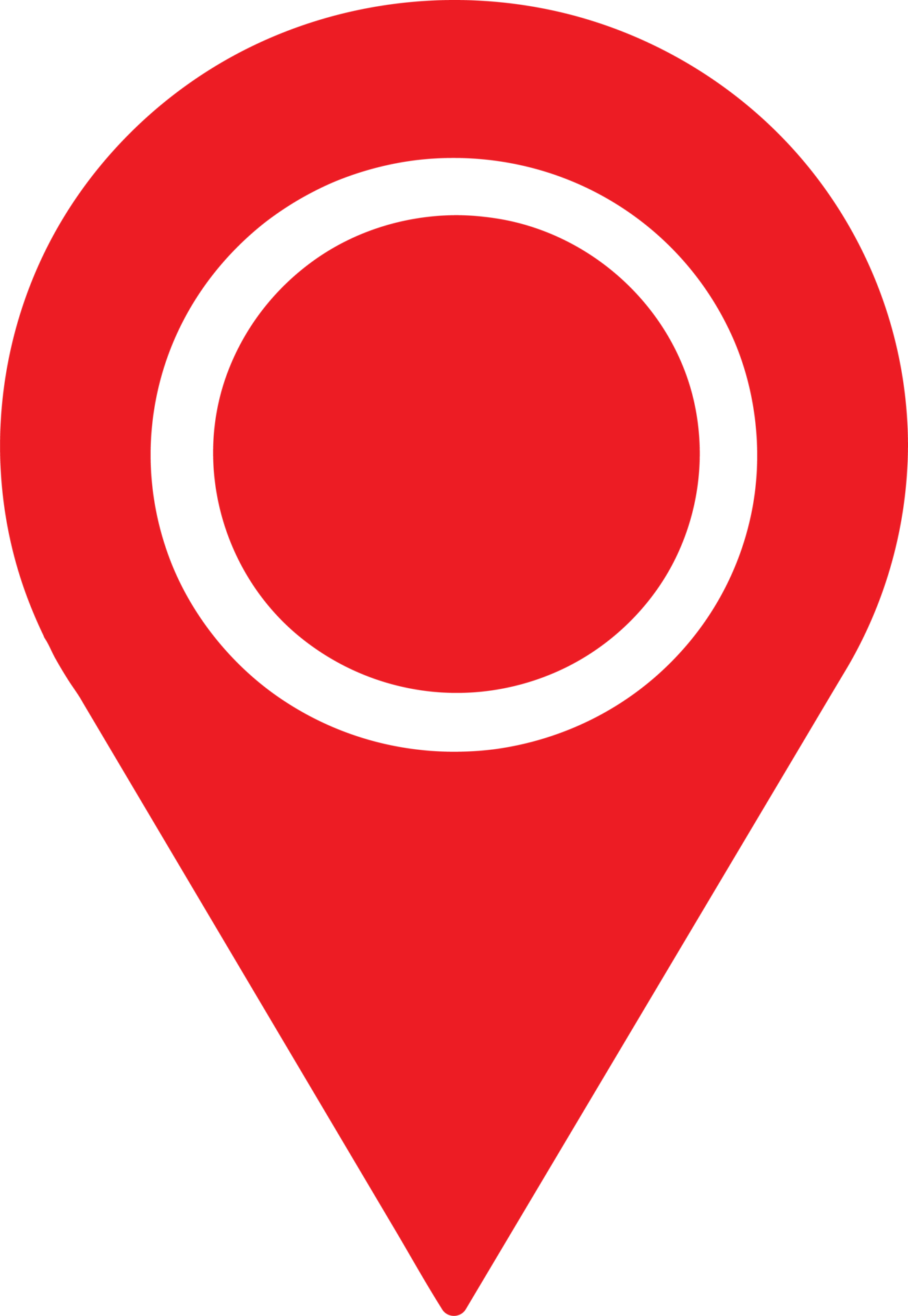 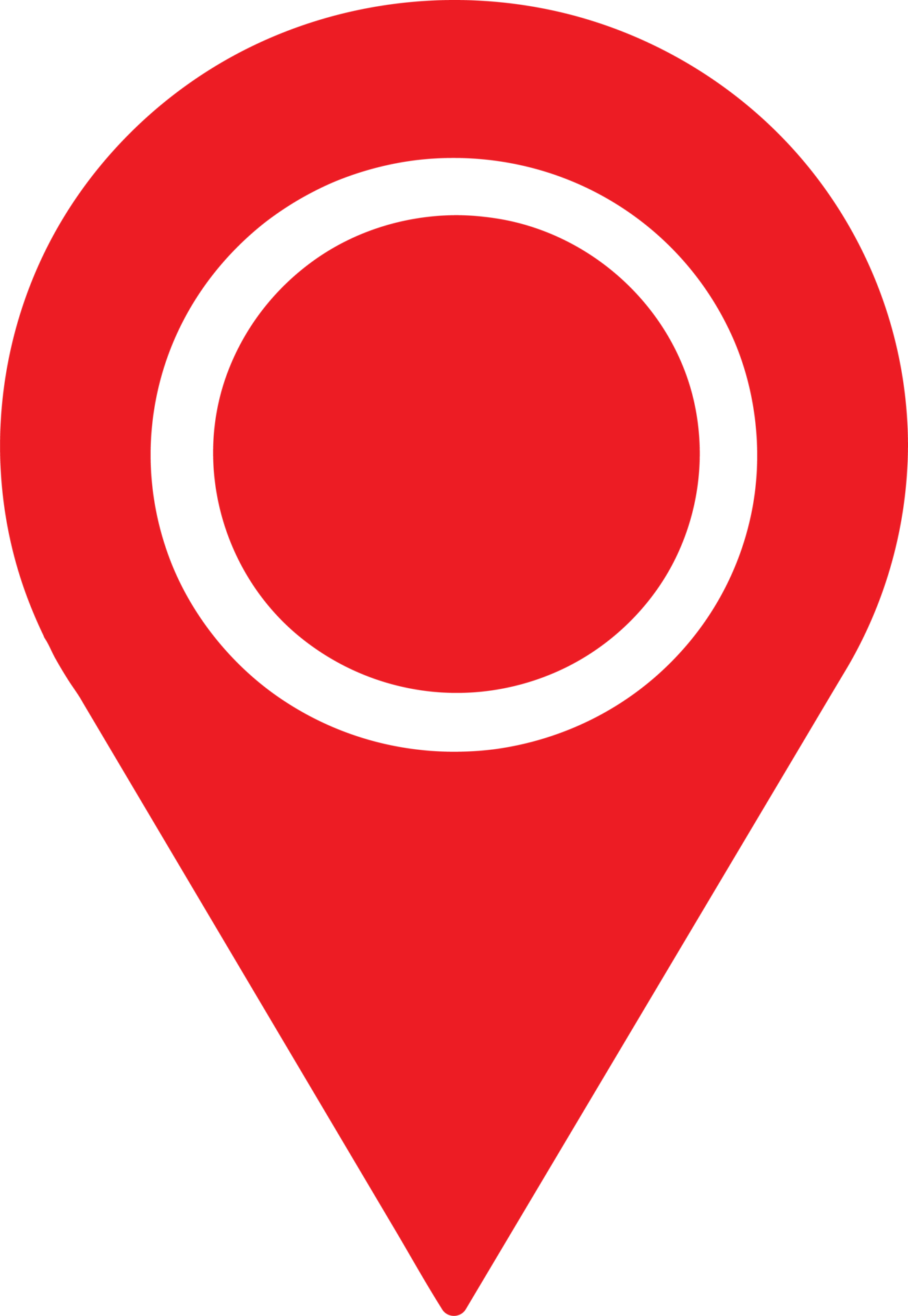 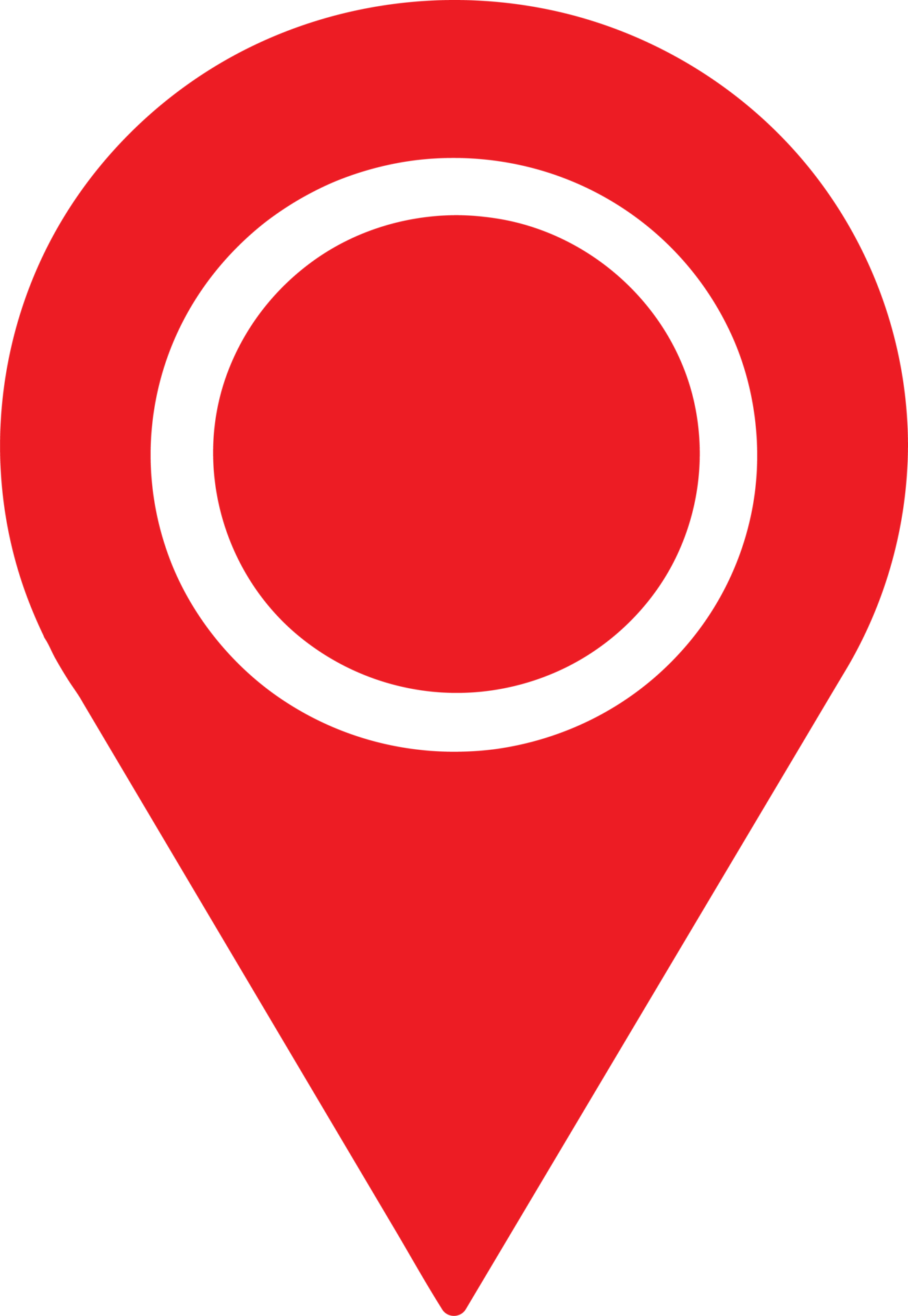 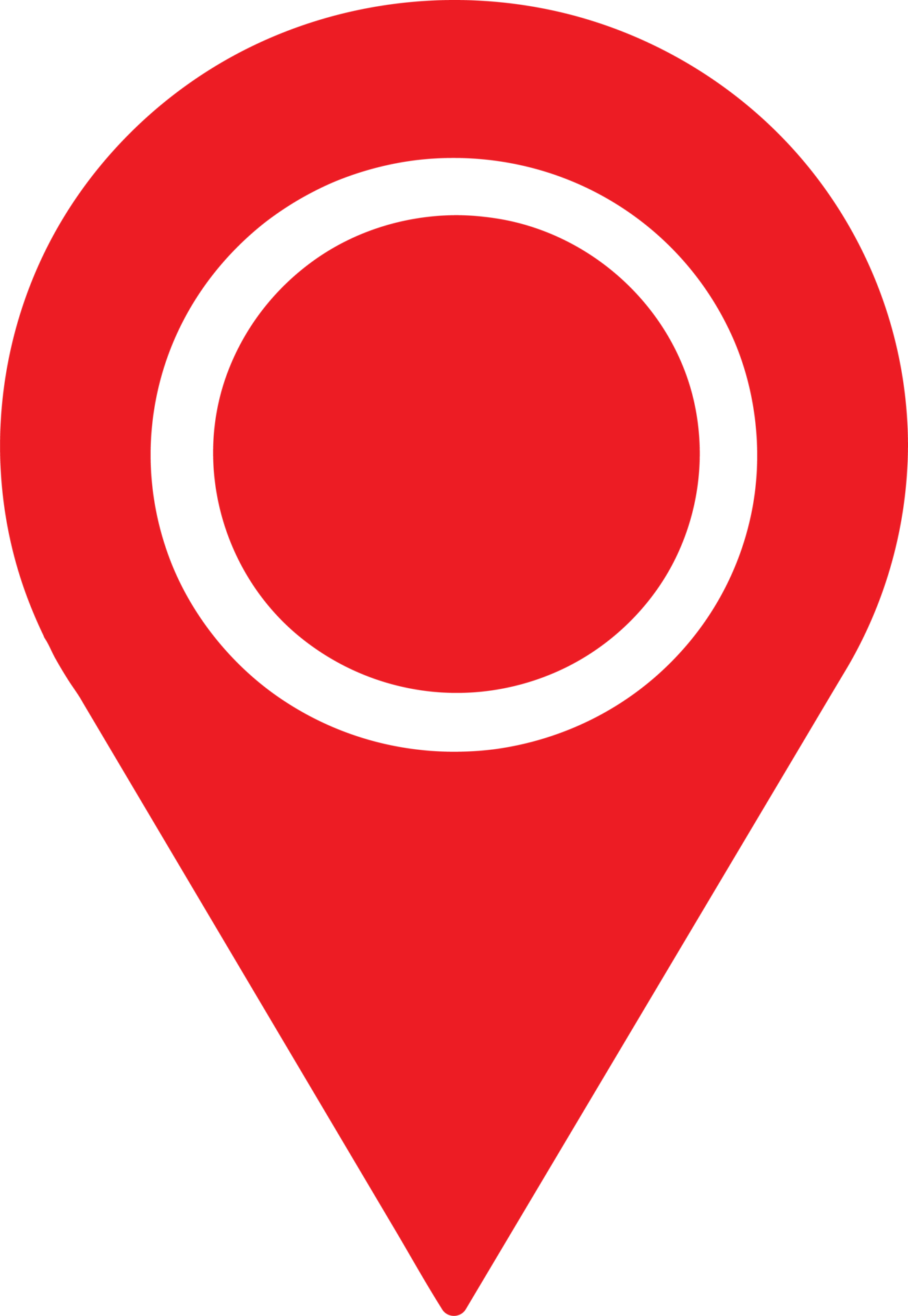 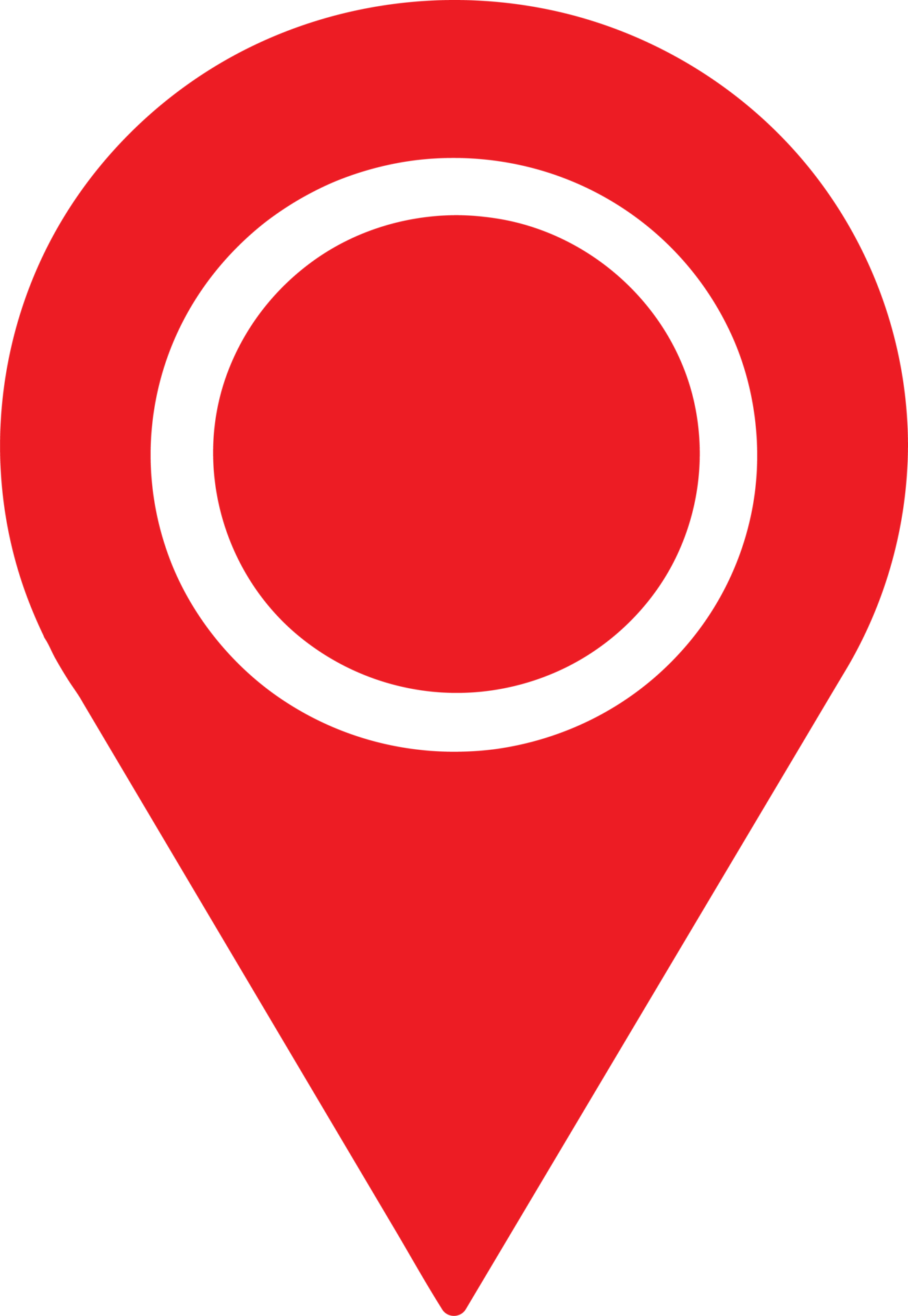 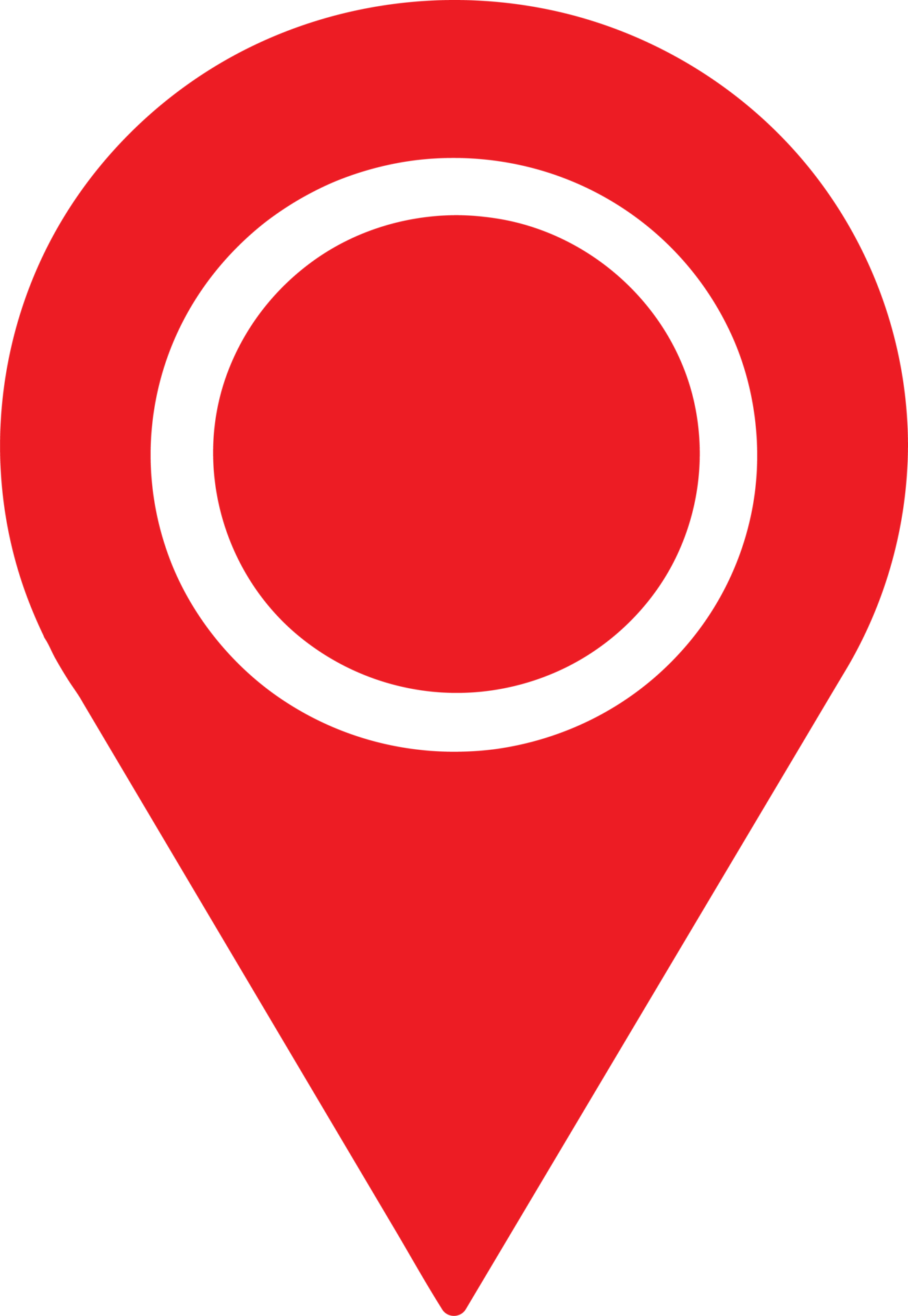 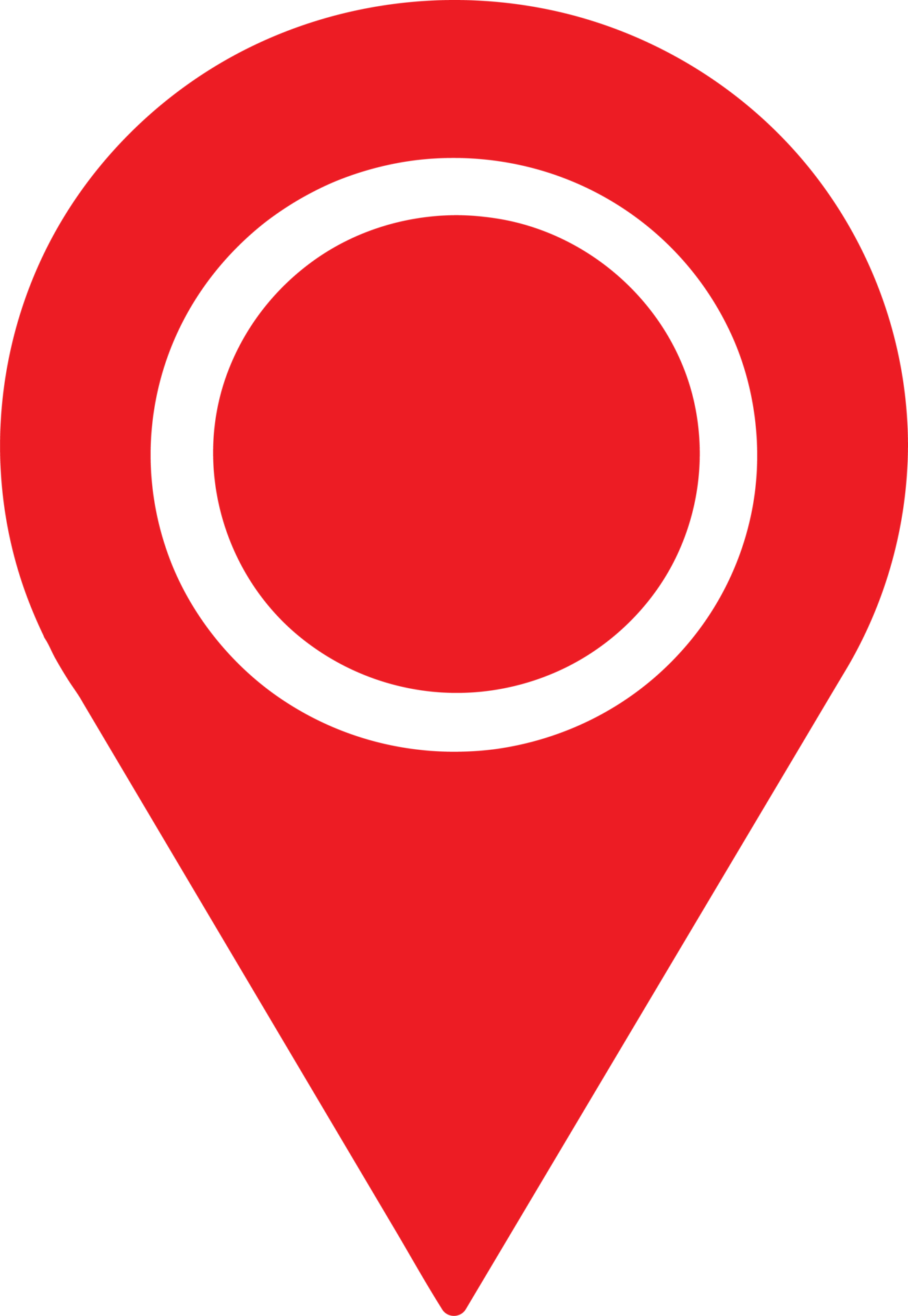 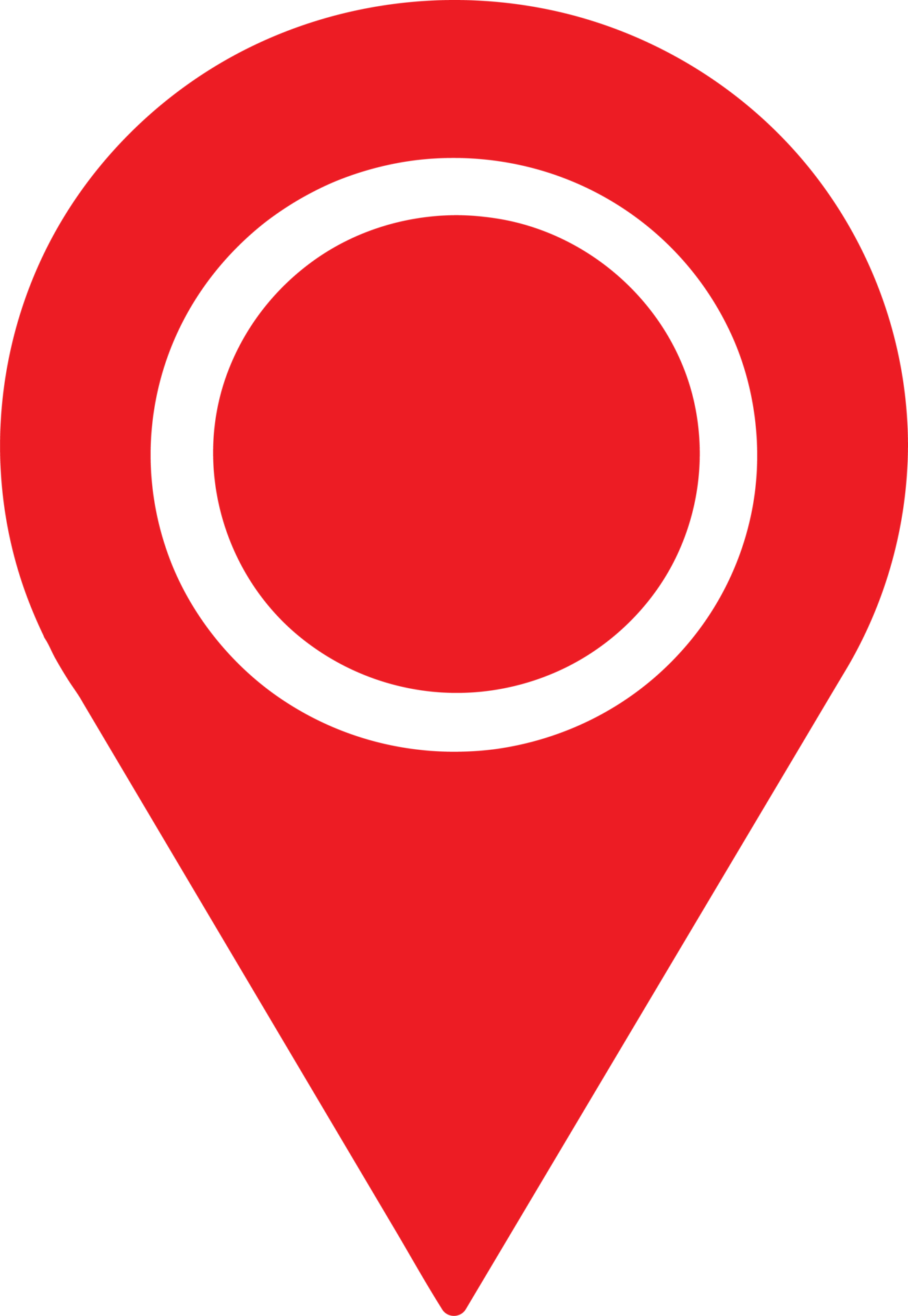 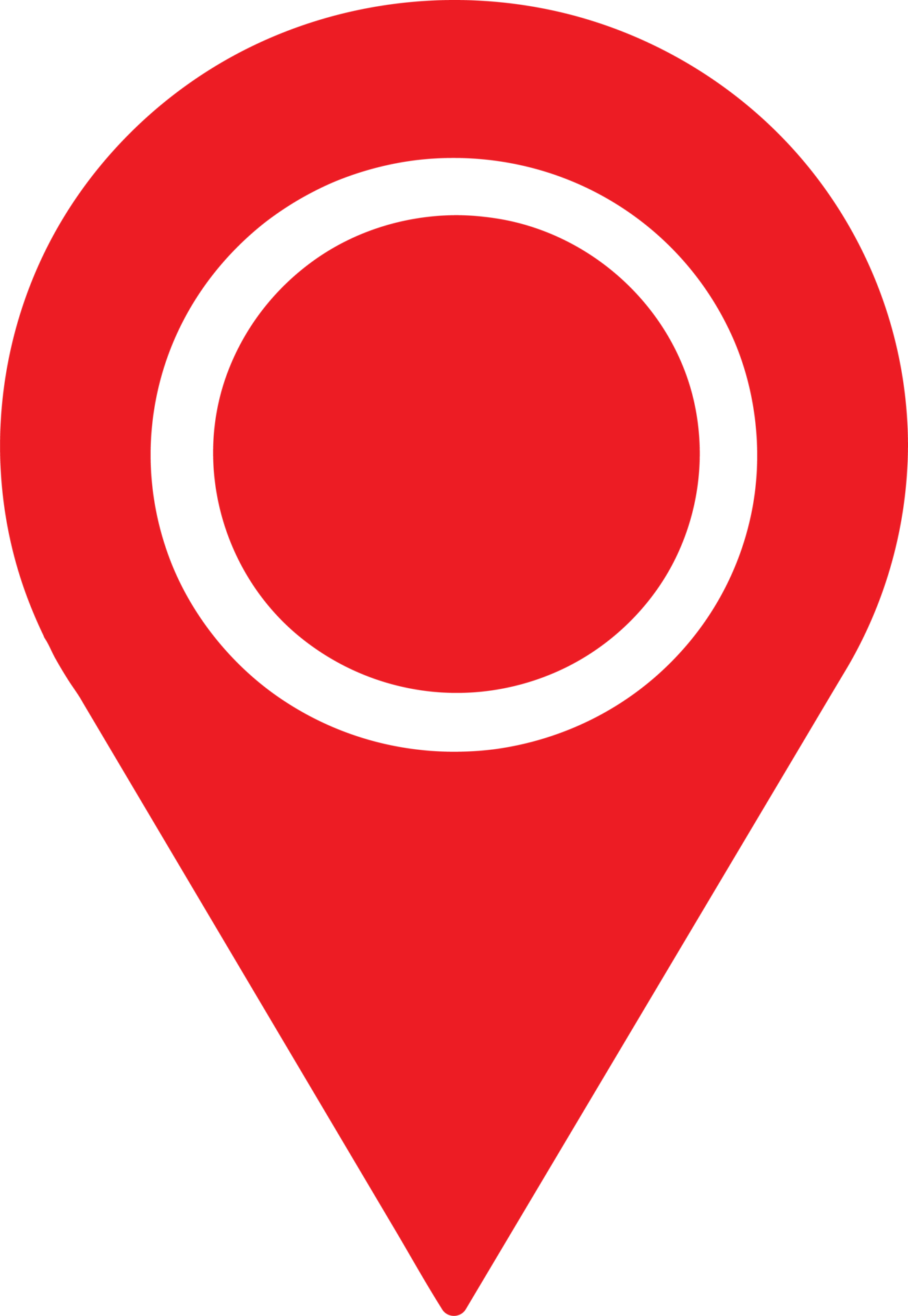 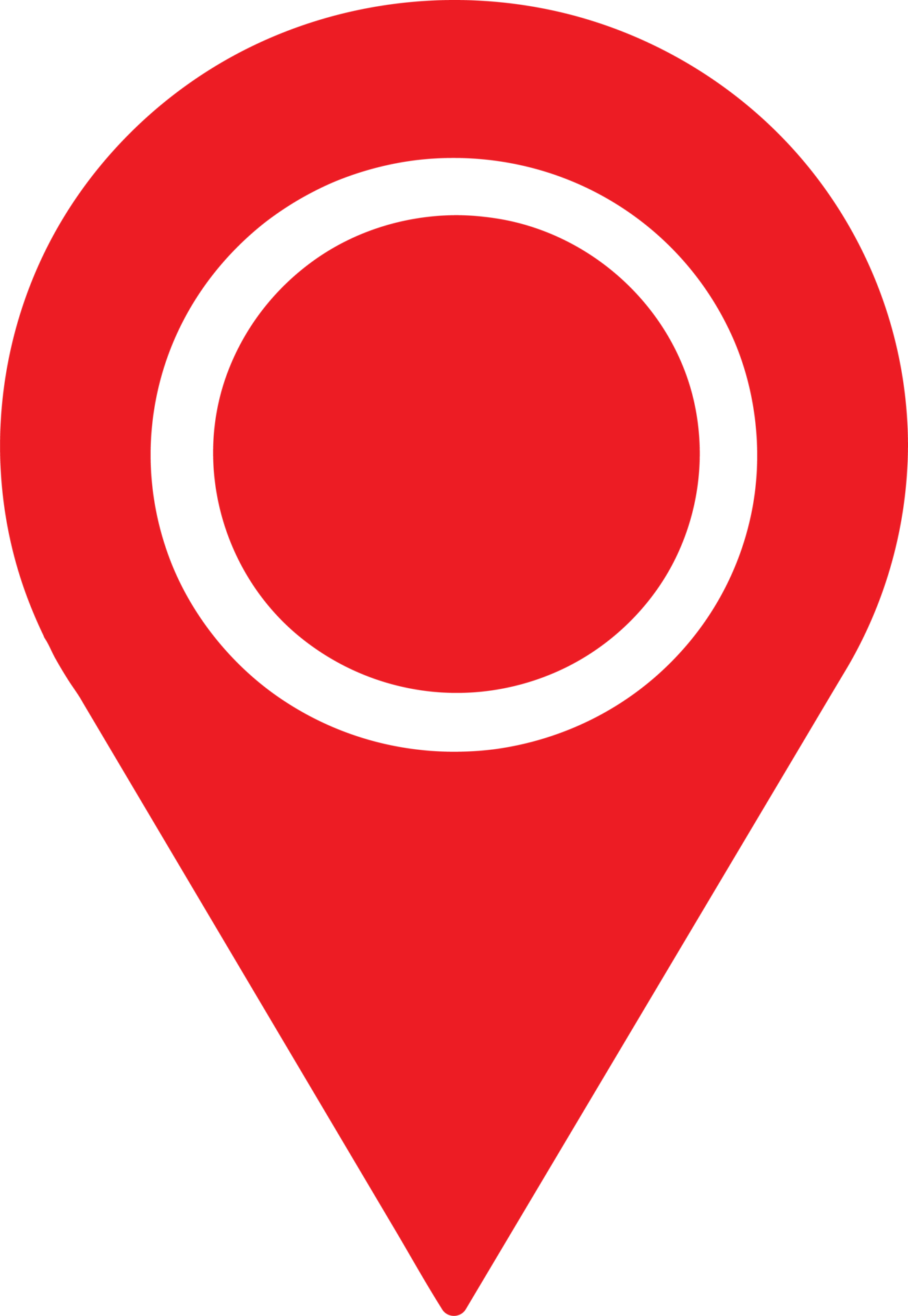 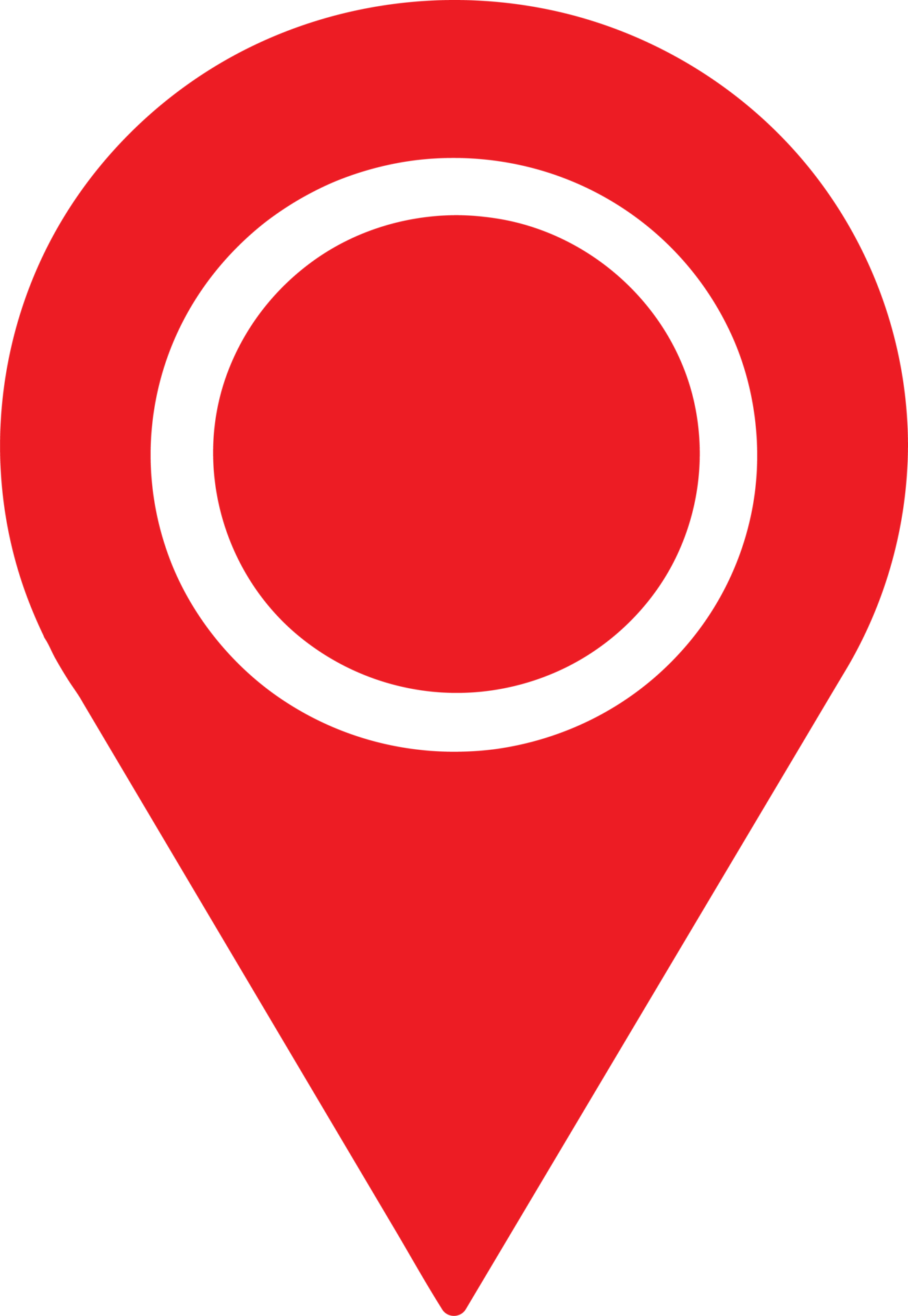 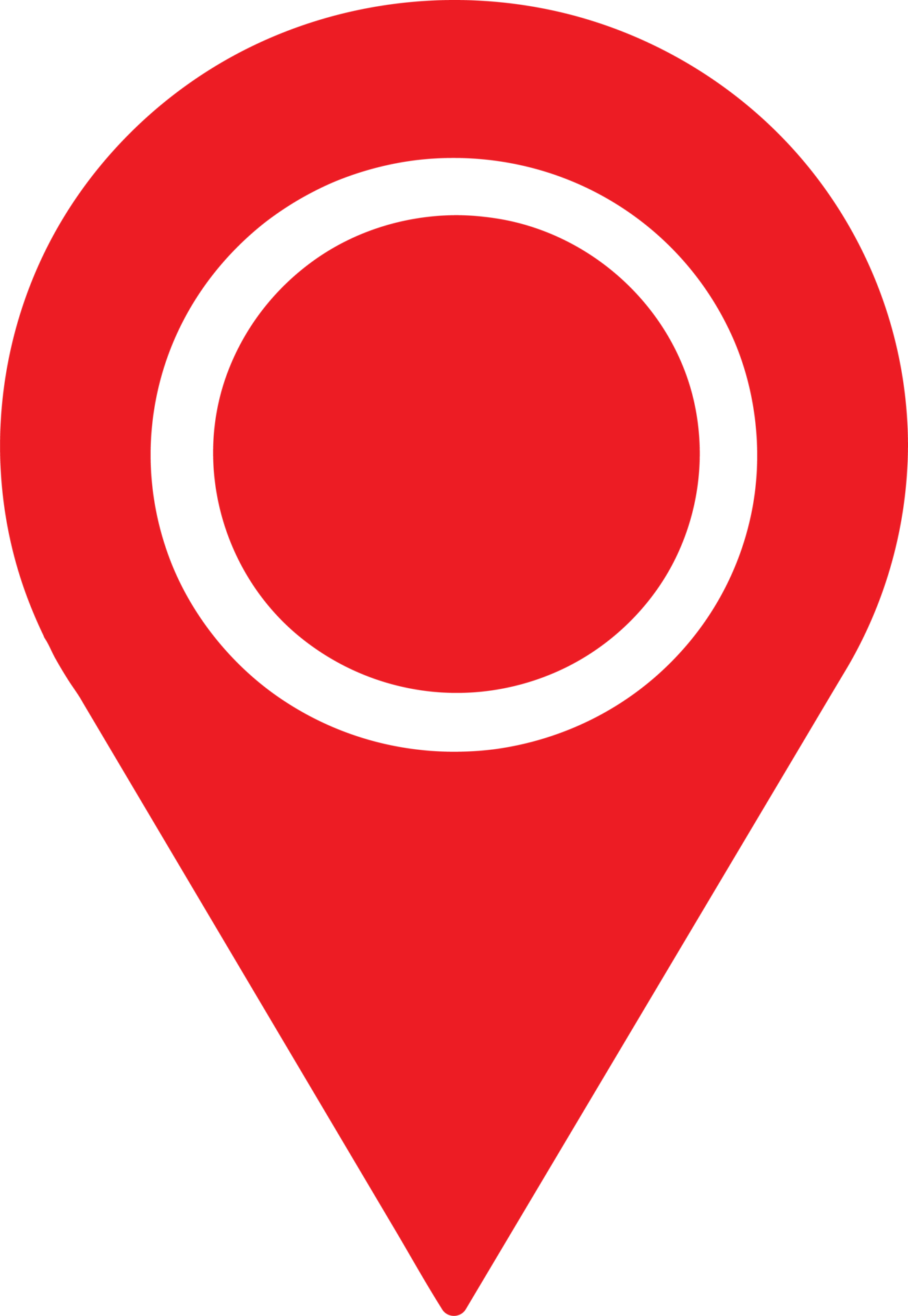 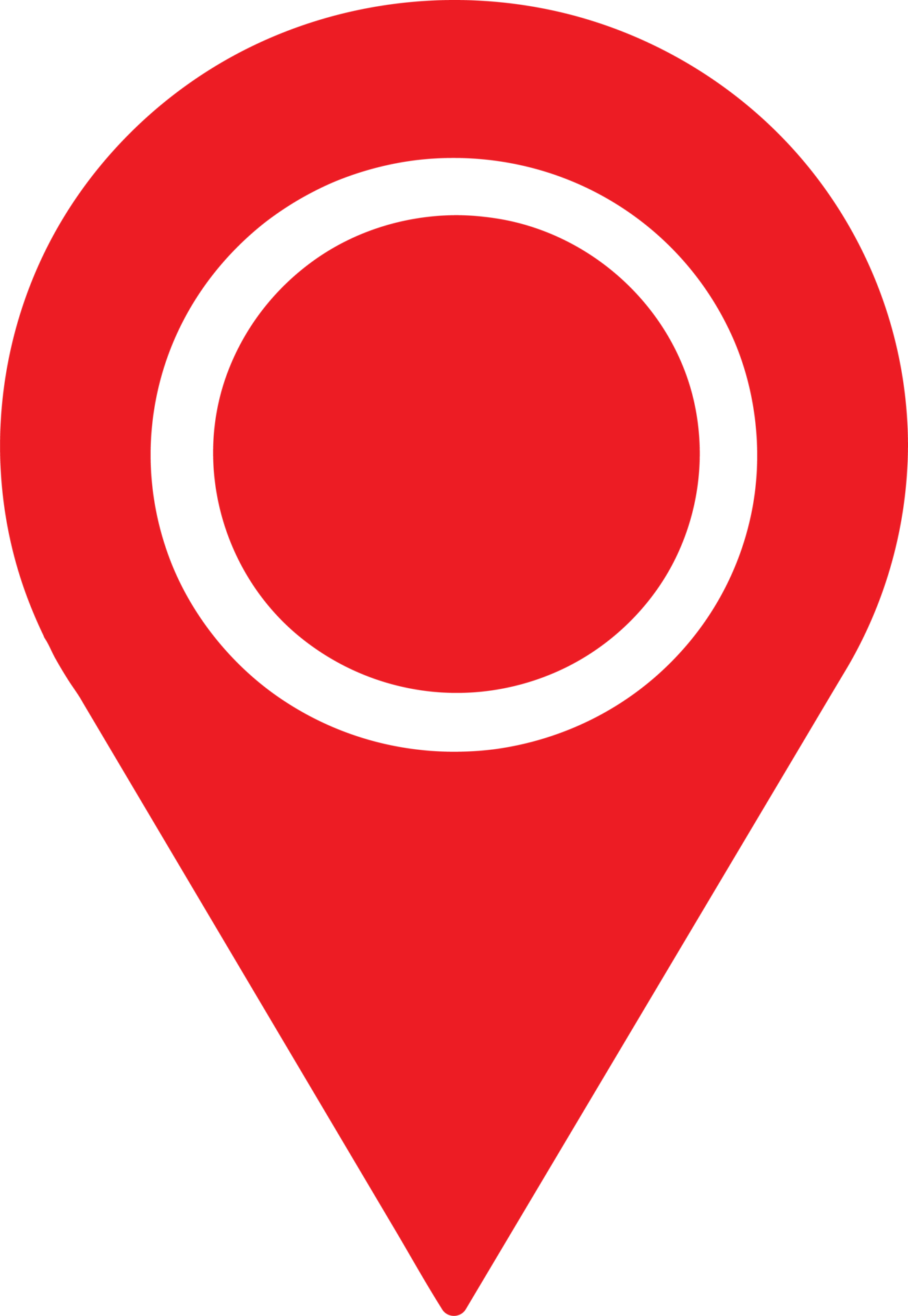 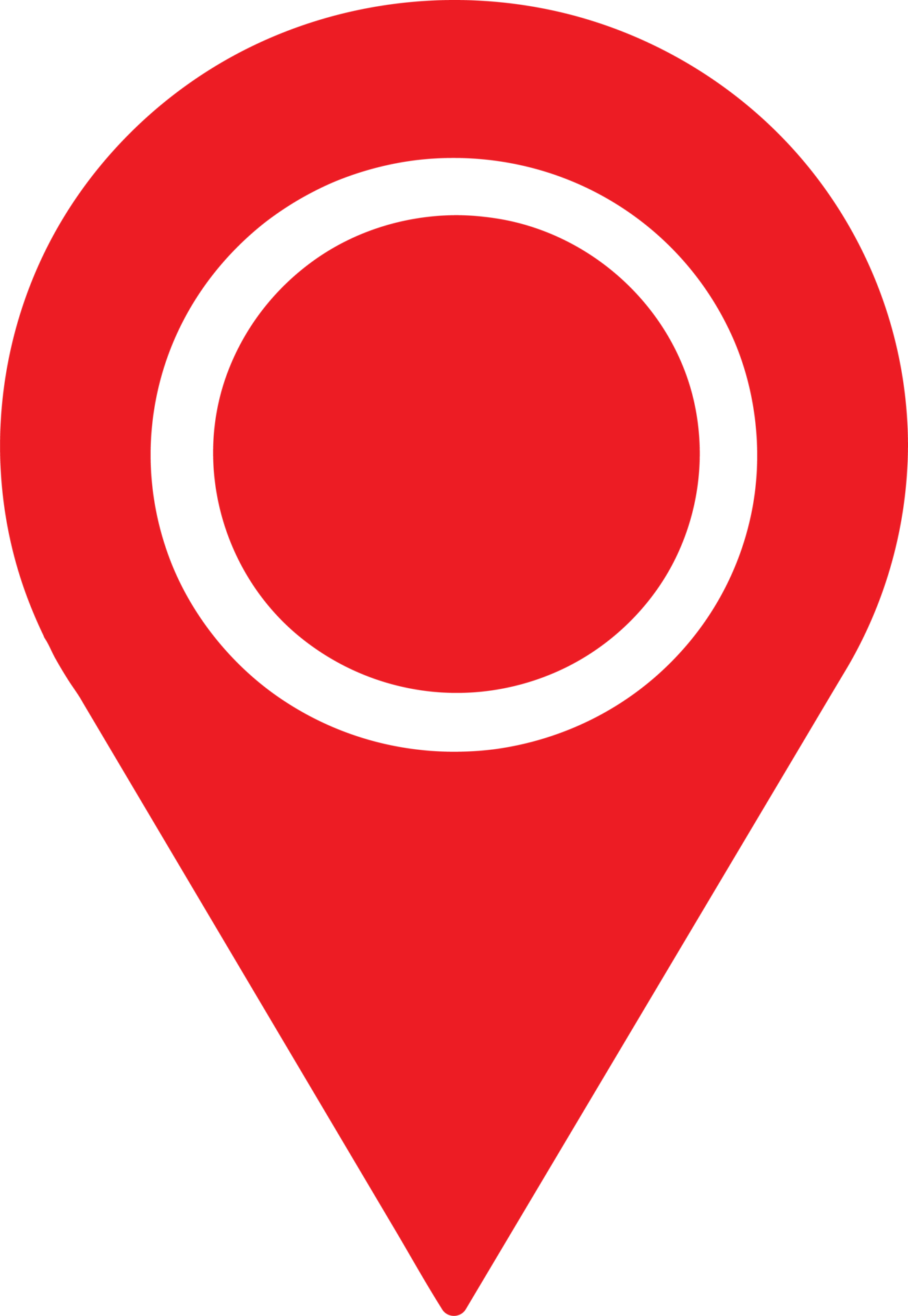 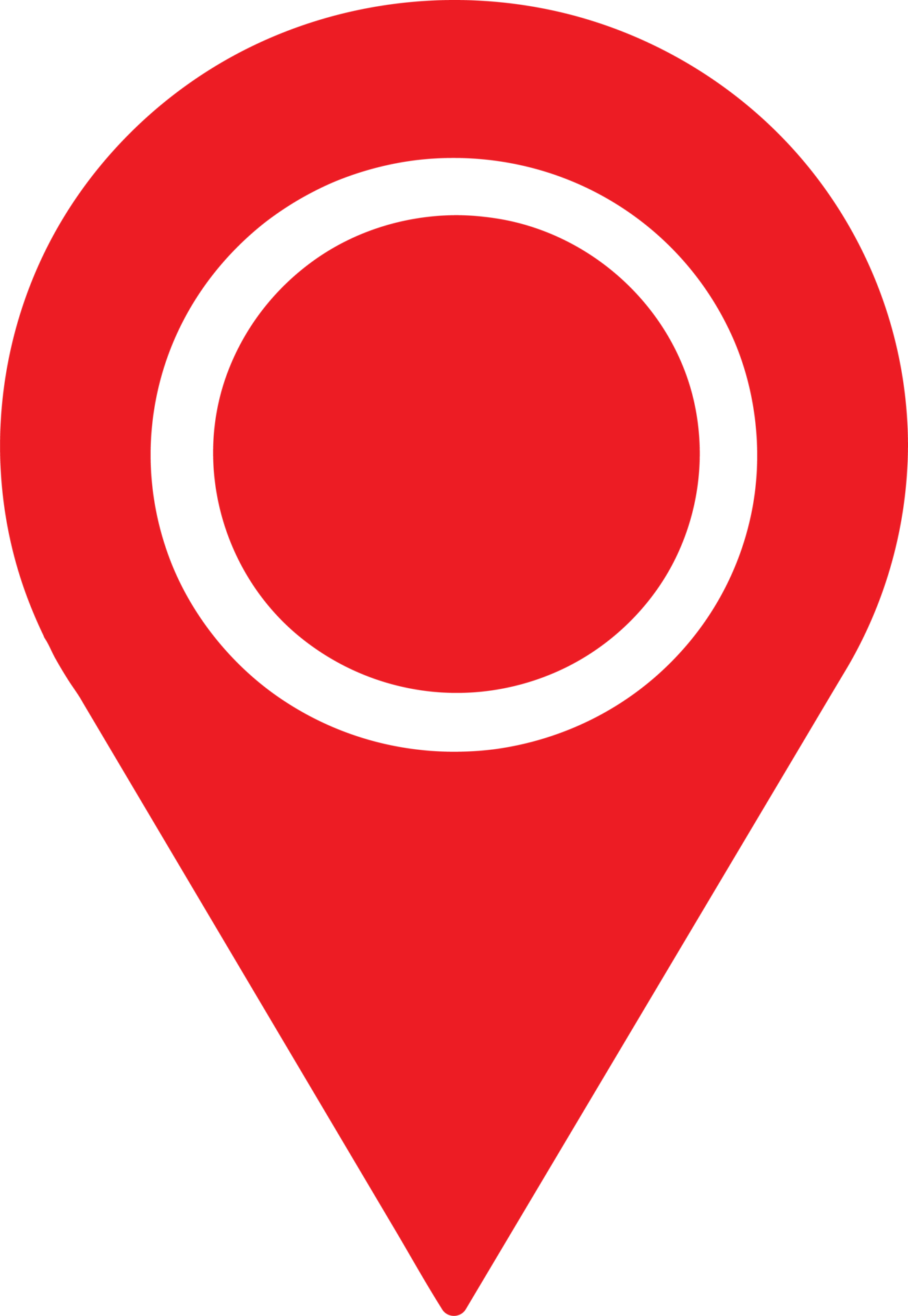 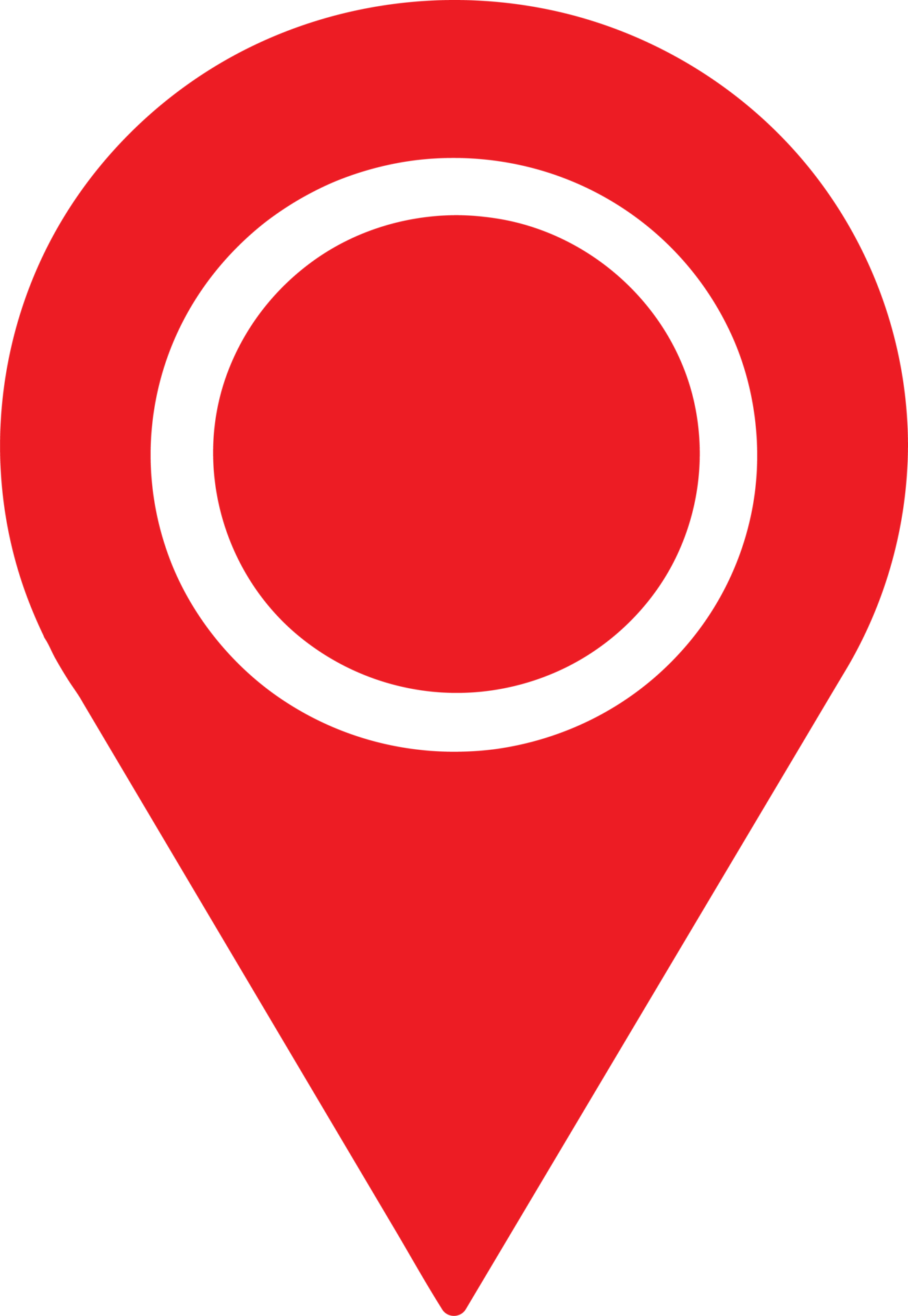 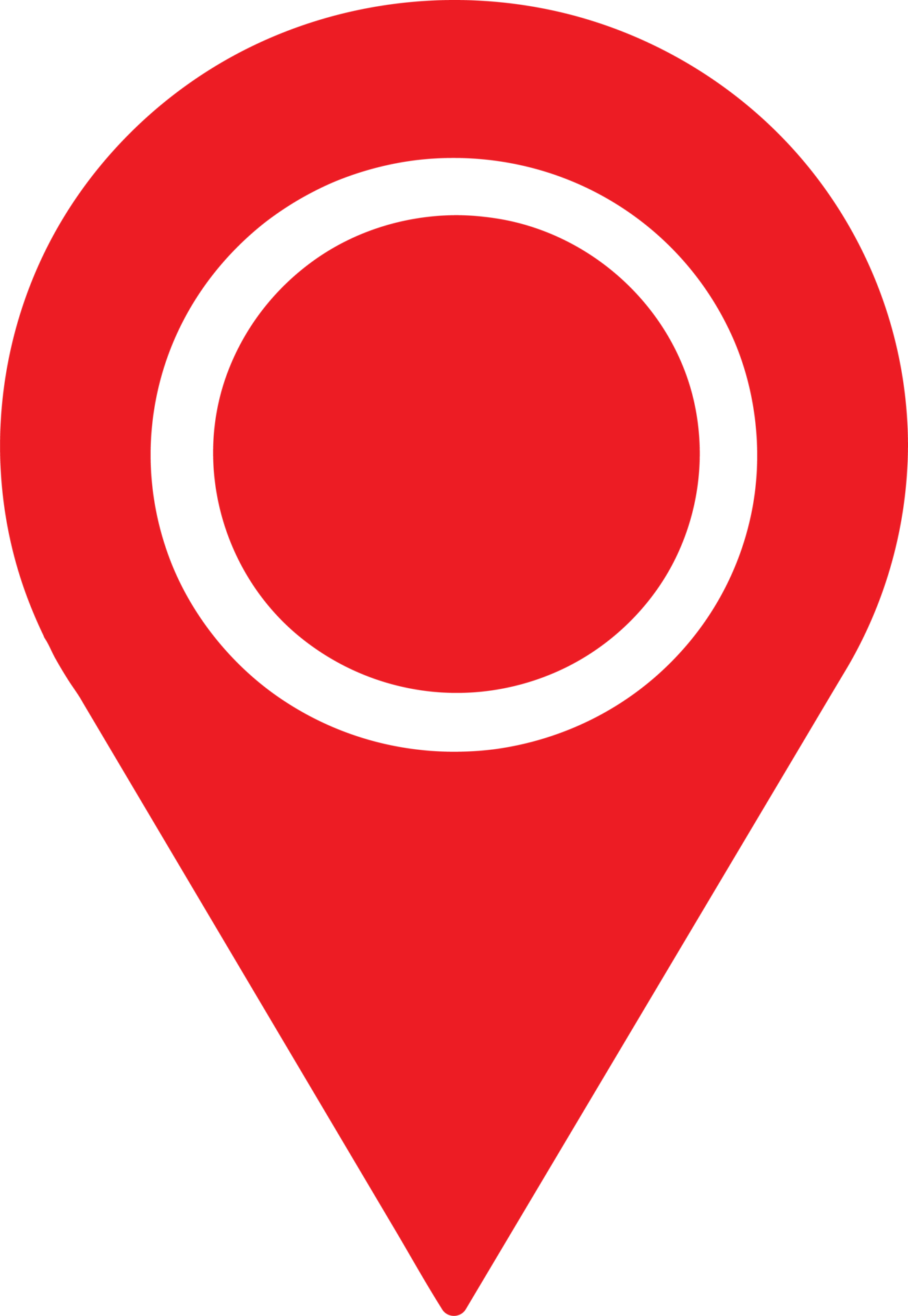 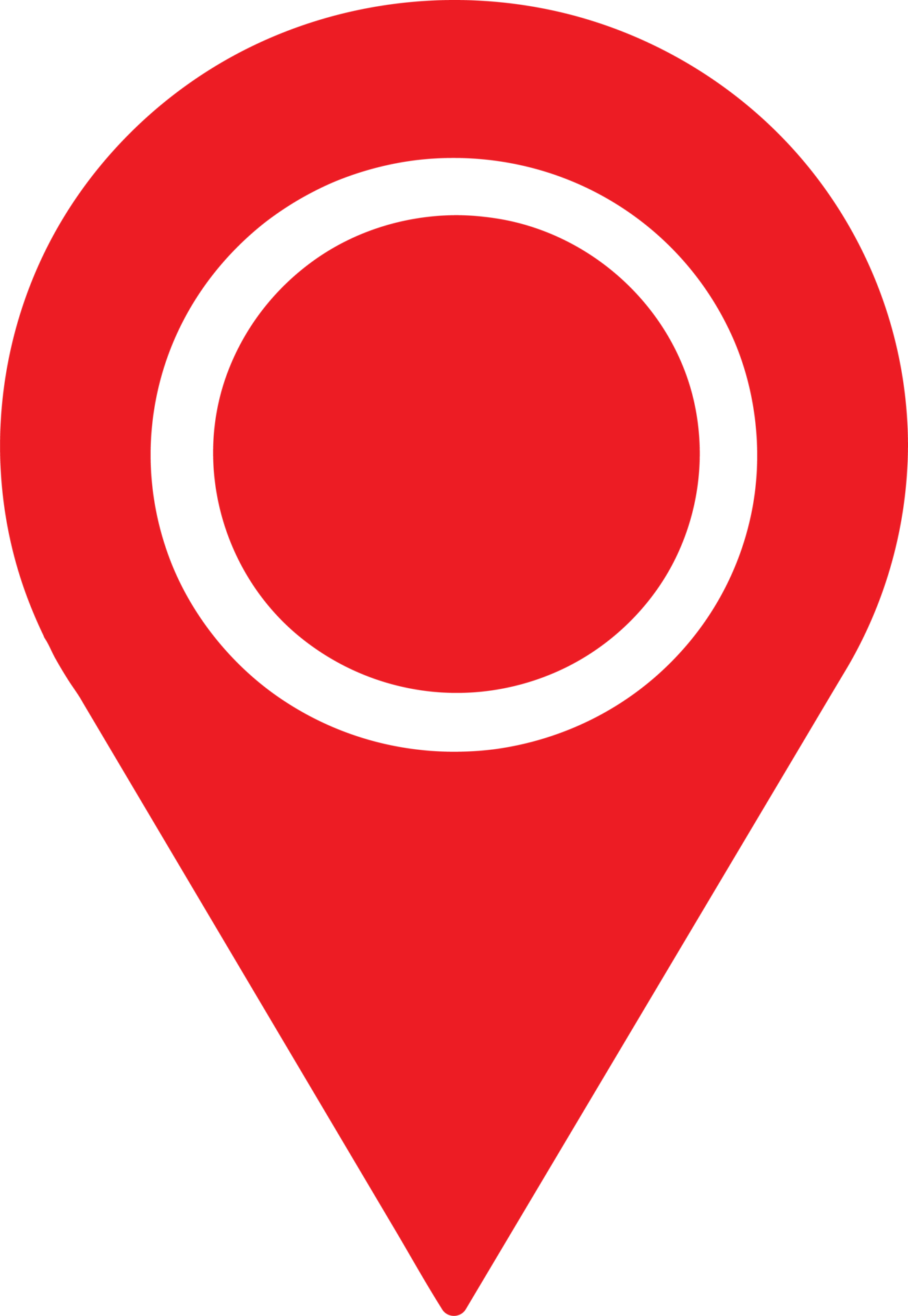 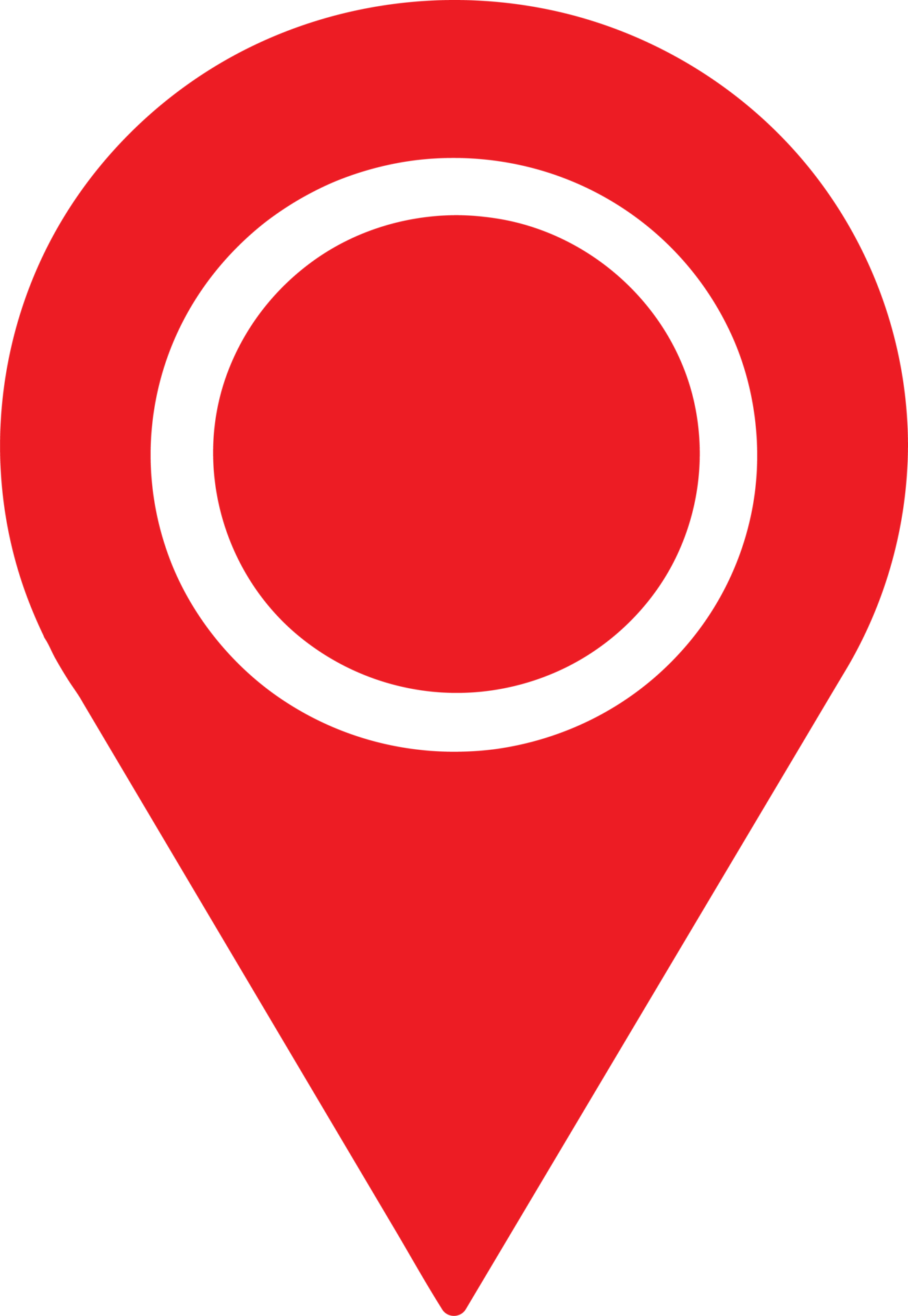 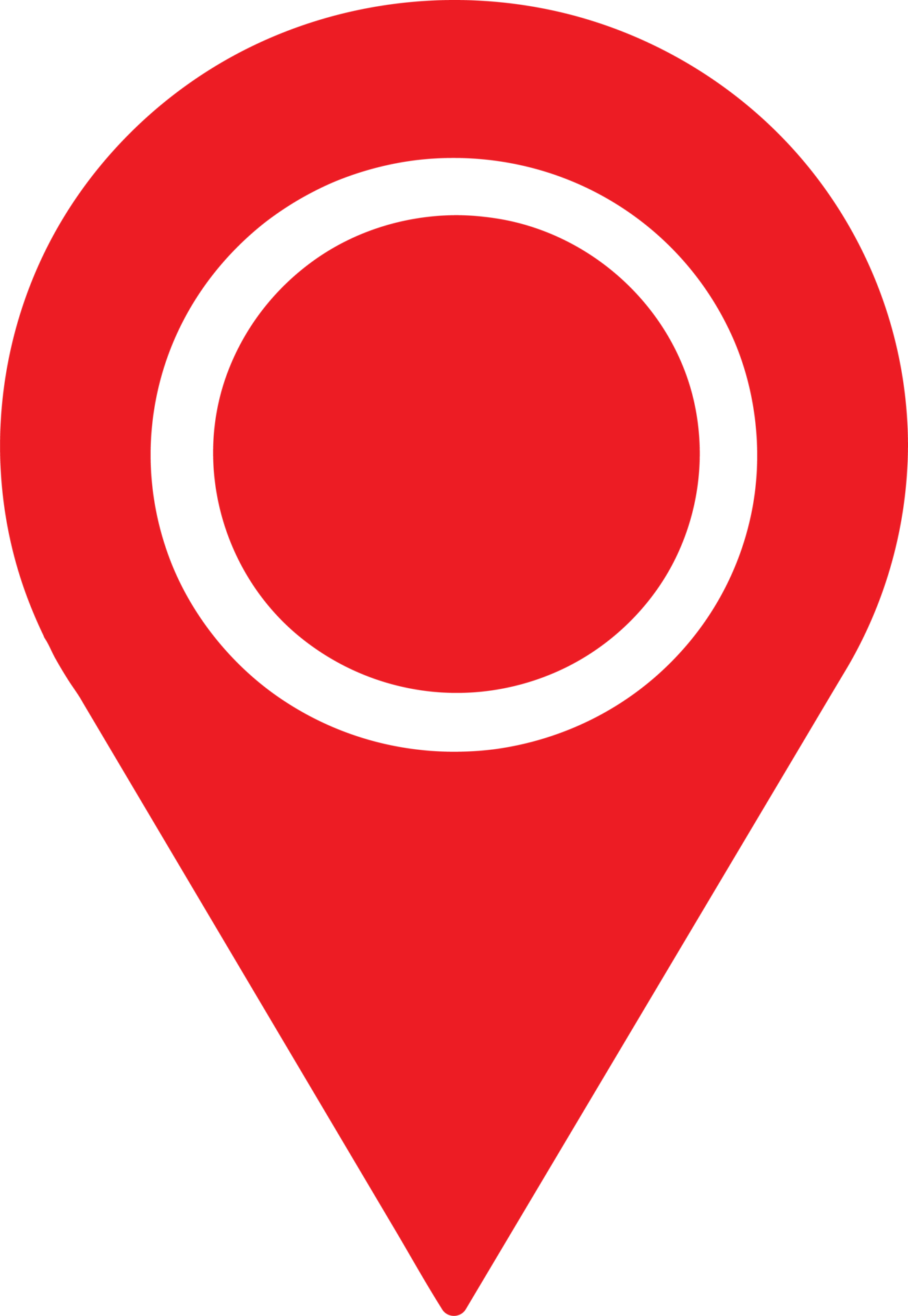 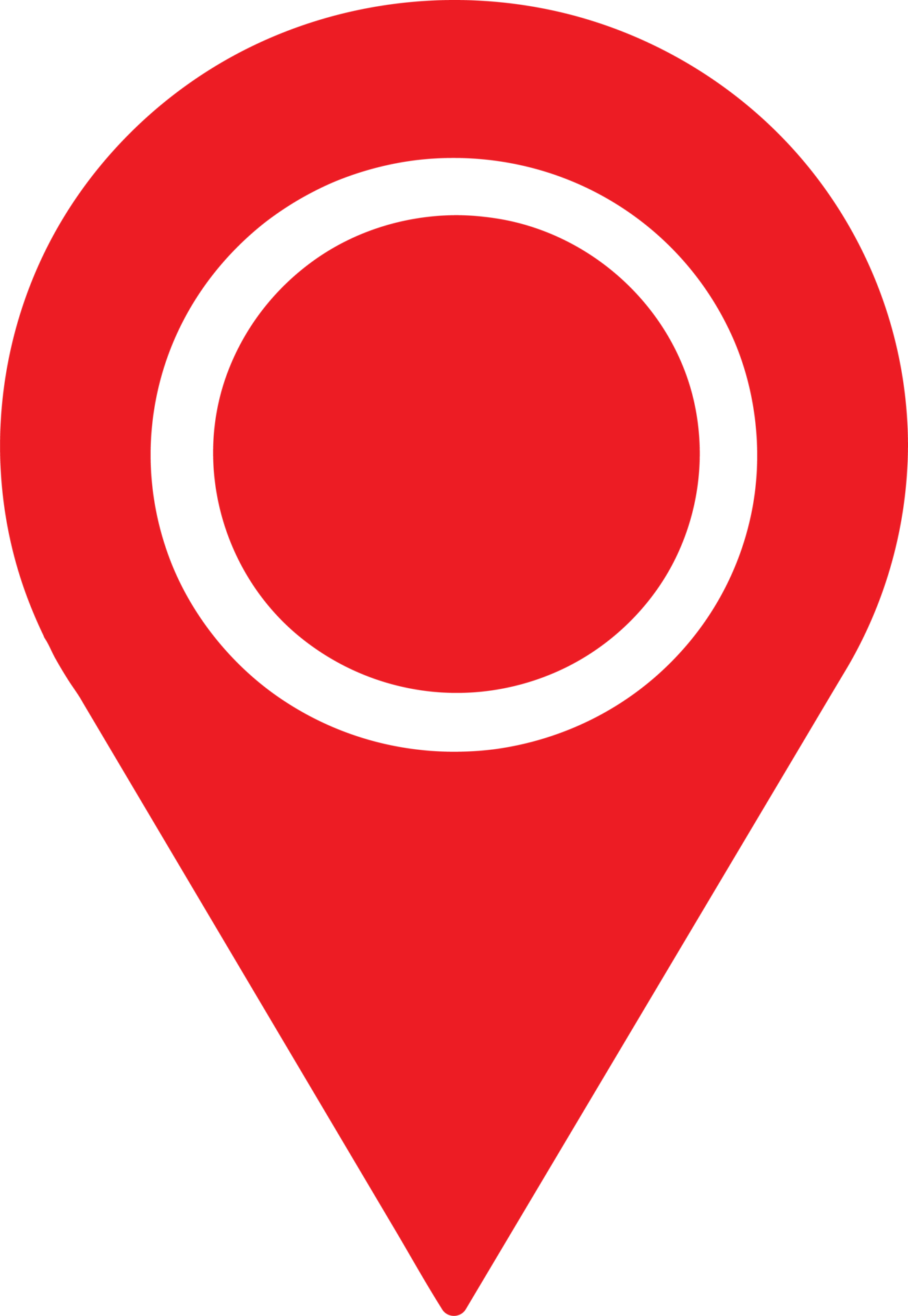 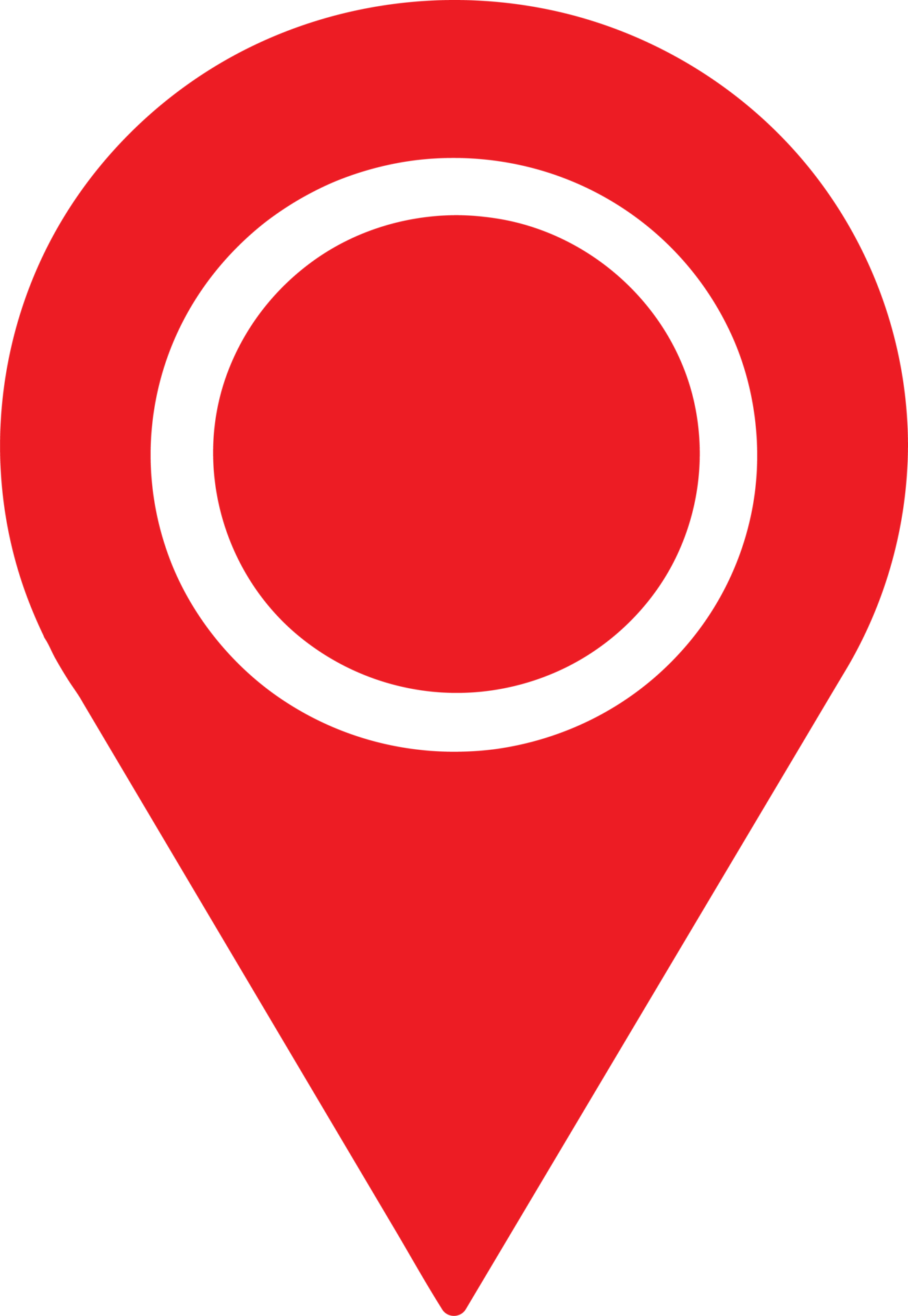 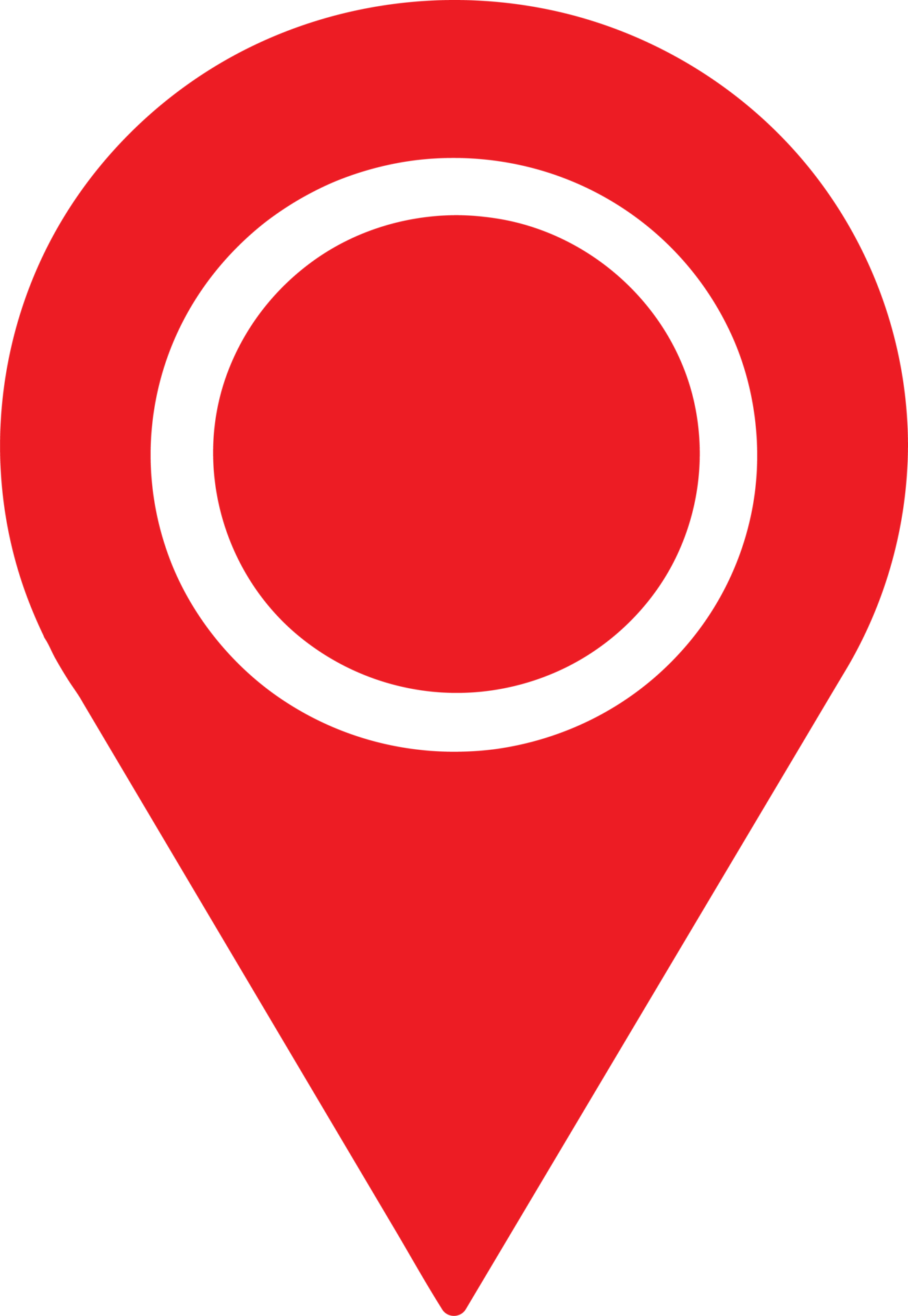 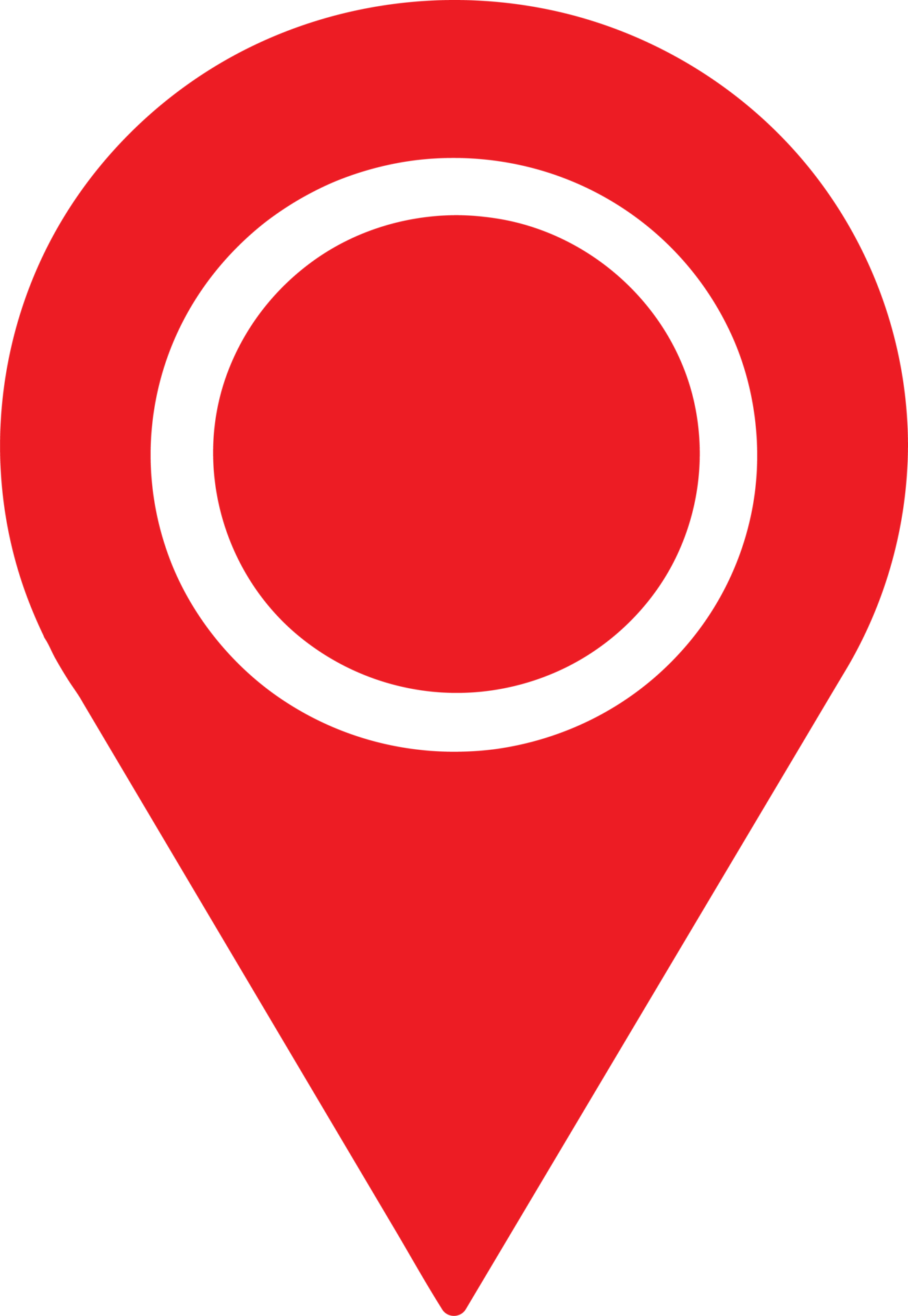 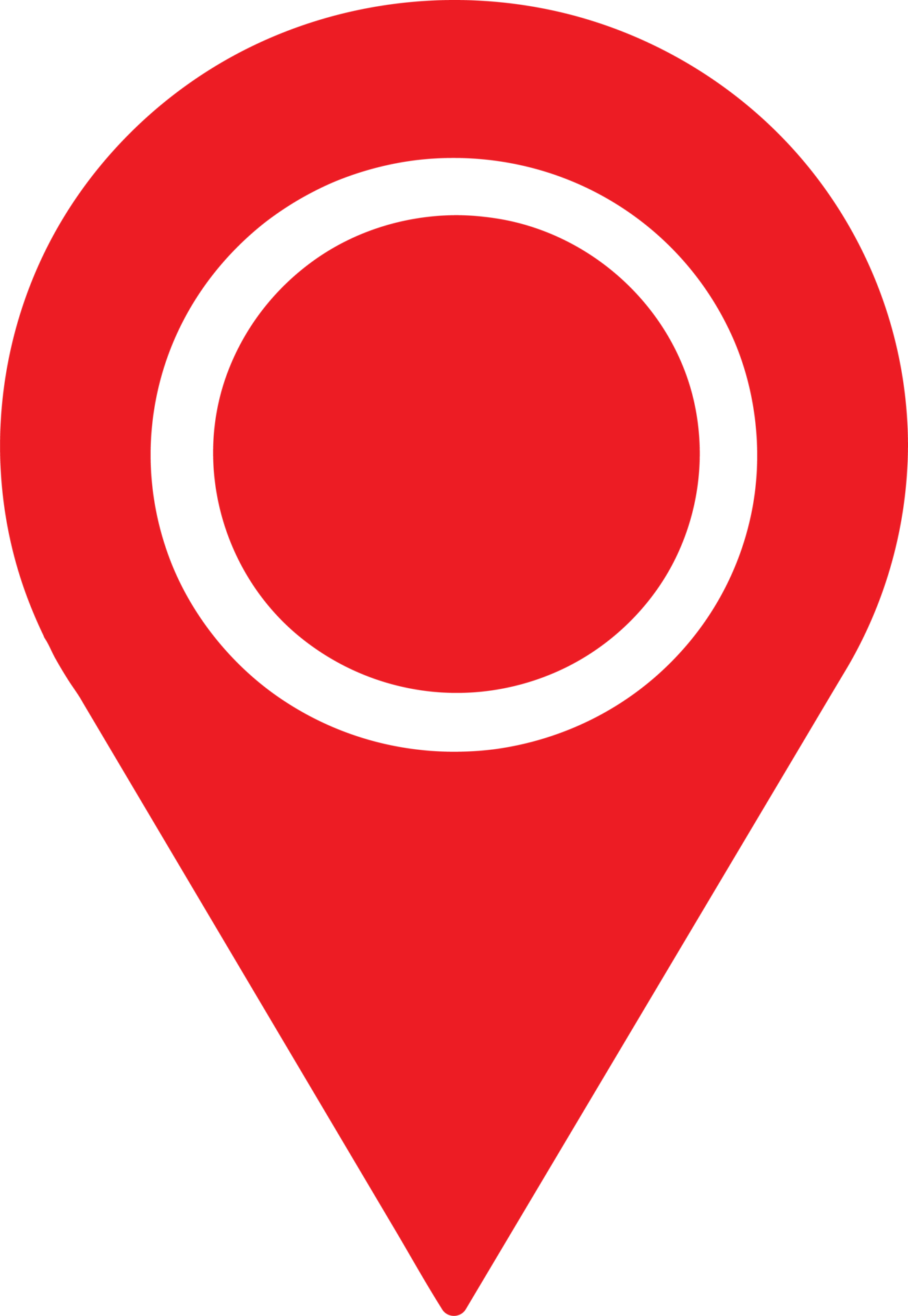 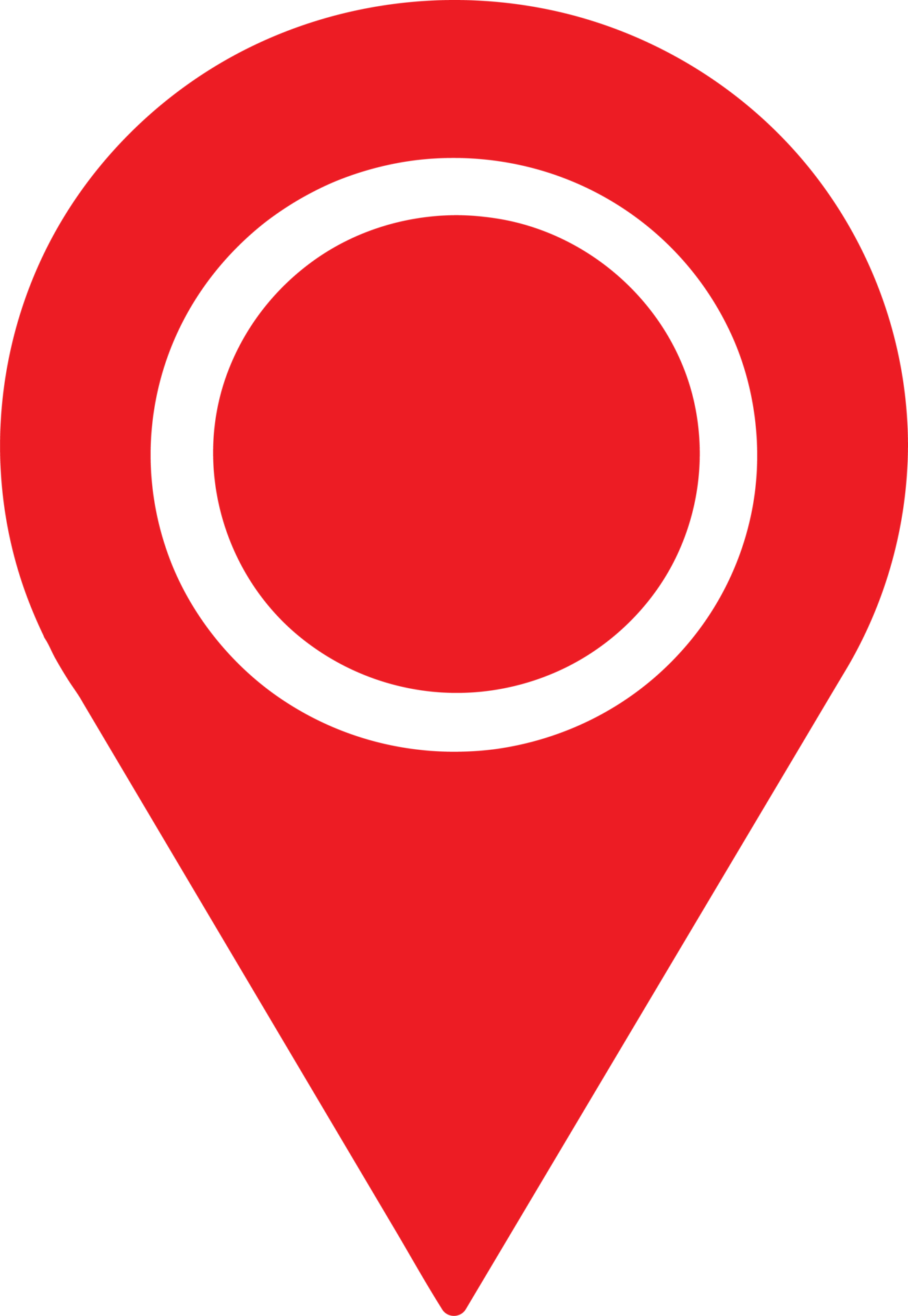 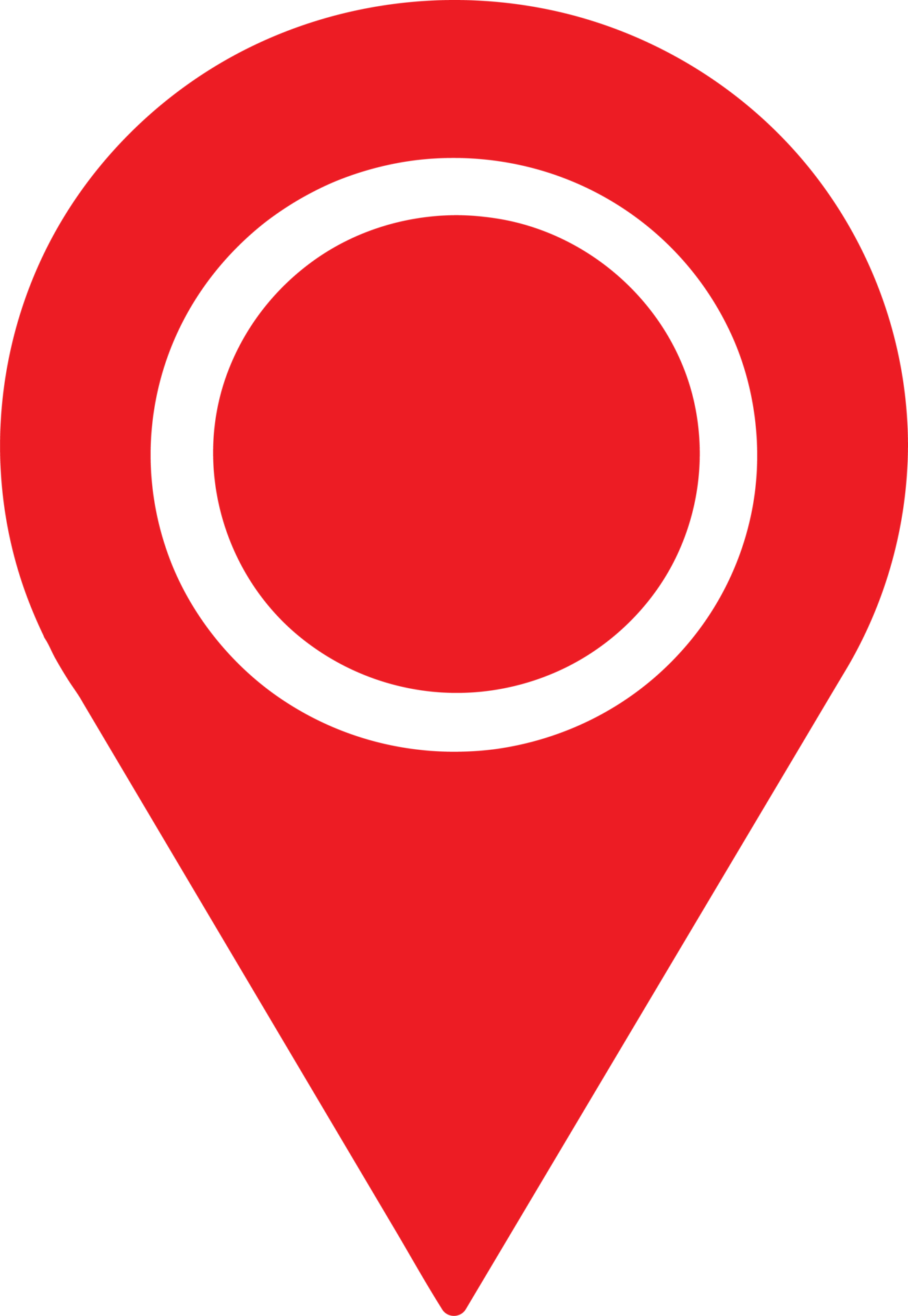 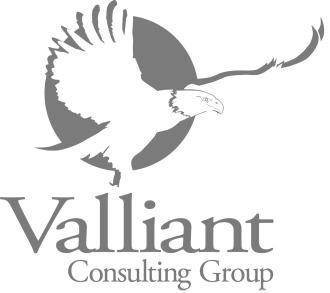 Valliant Consulting Group
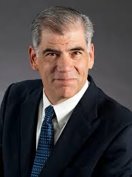 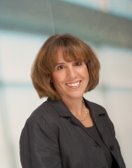 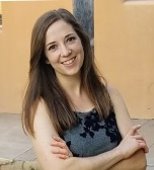 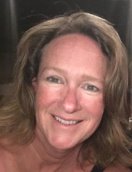 Mike Canfield

President and Member of Laguna Pueblo
Kelly Steingreaber

Vice President of Operations
Kim DeFilippis

Project Director and HR Consultant
Stacie Jackson

Senior Compensation Consultant & Certified Compensation Professional
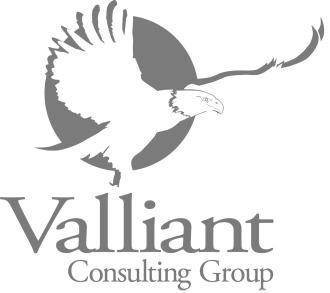 Pay Matters.
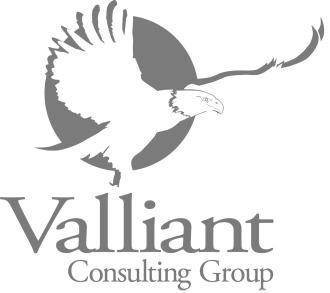 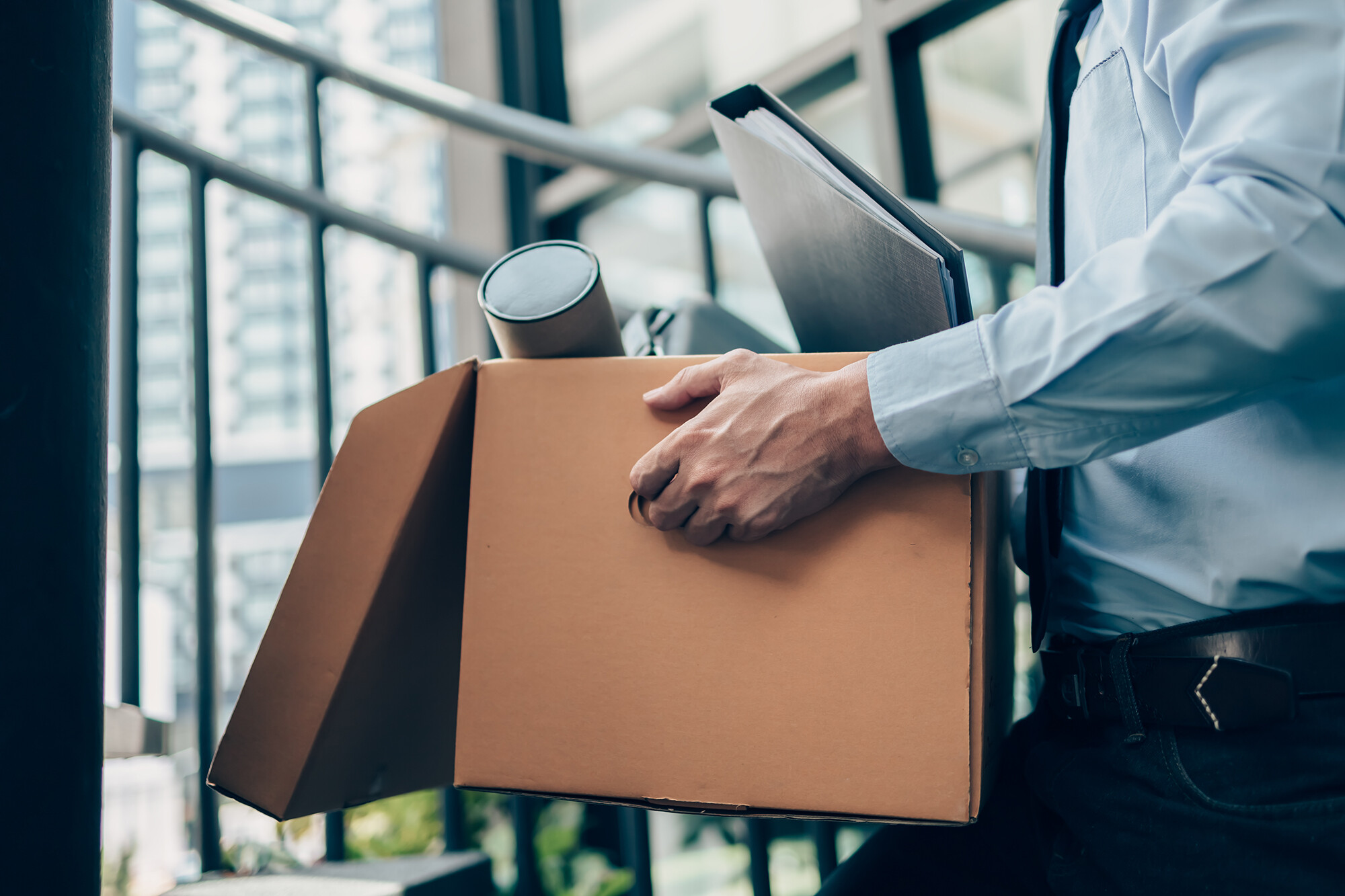 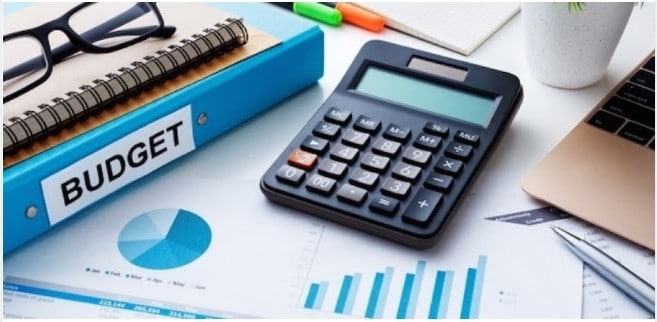 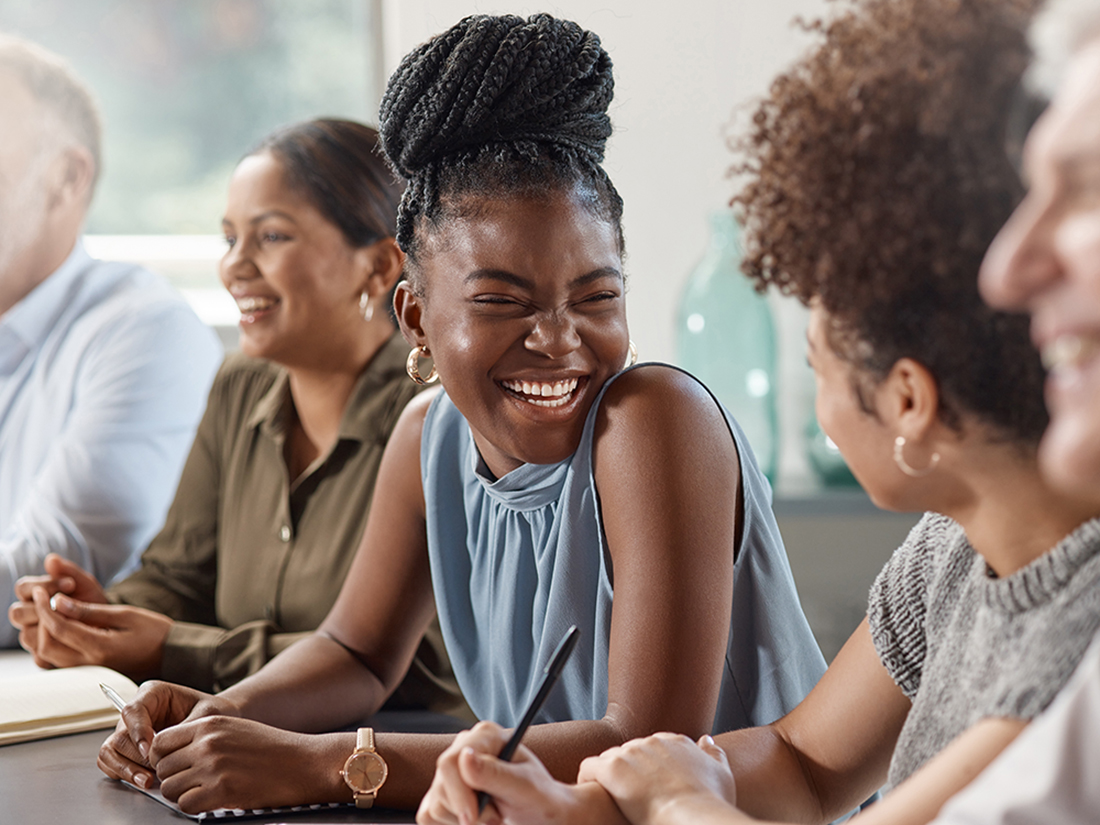 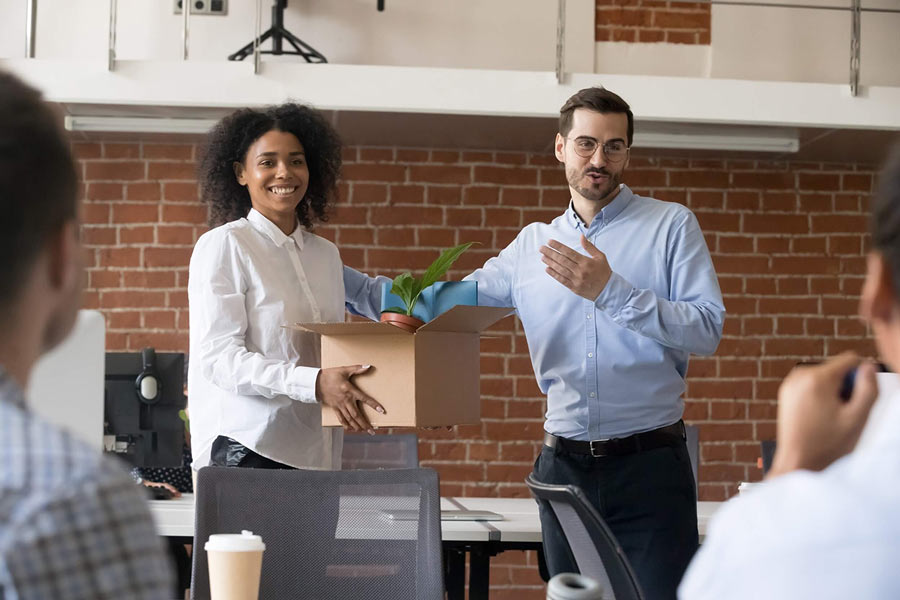 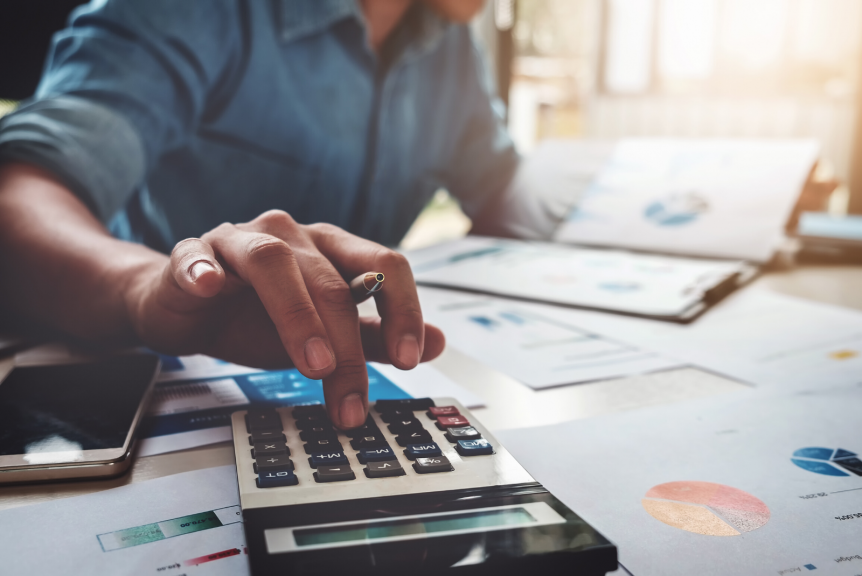 To Employers
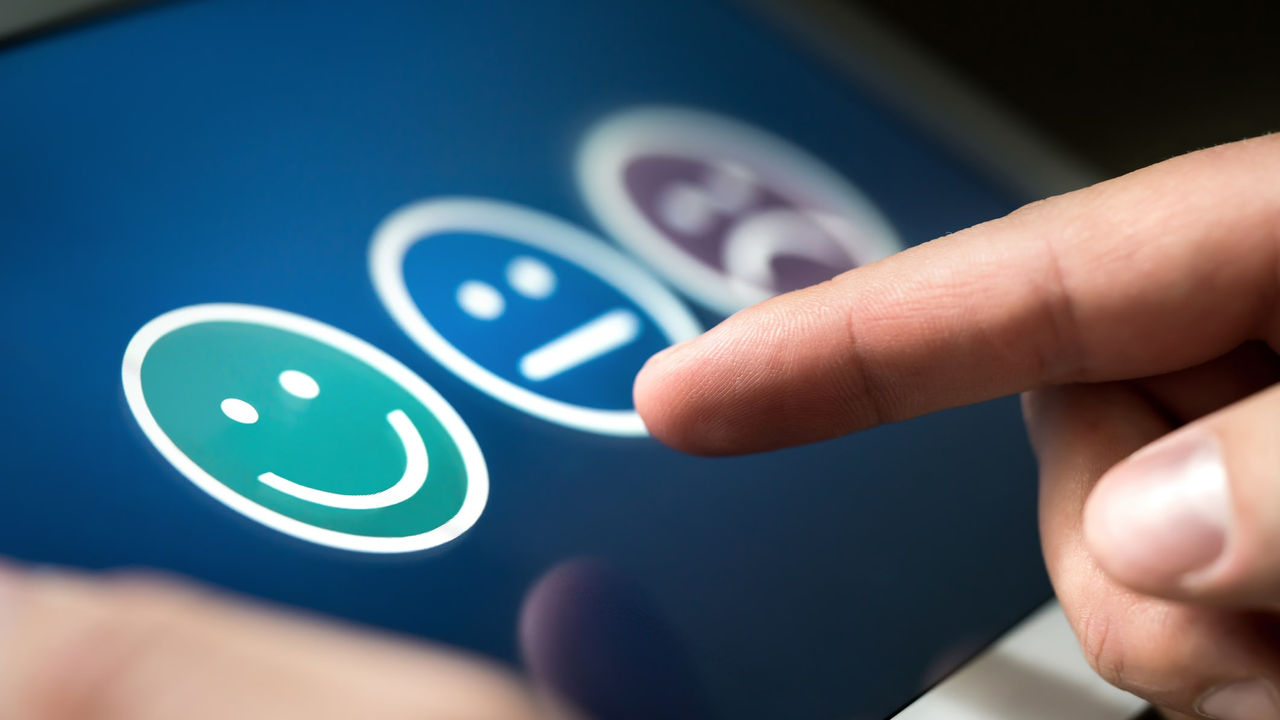 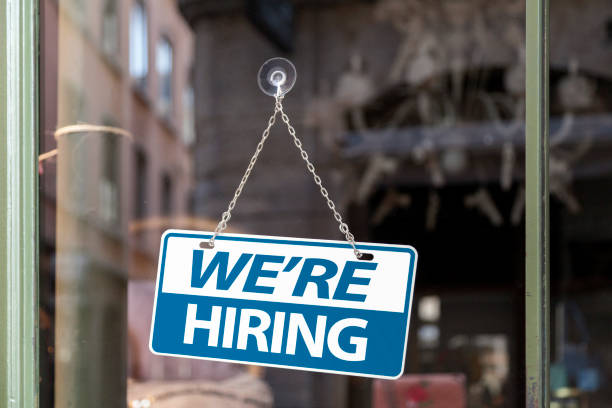 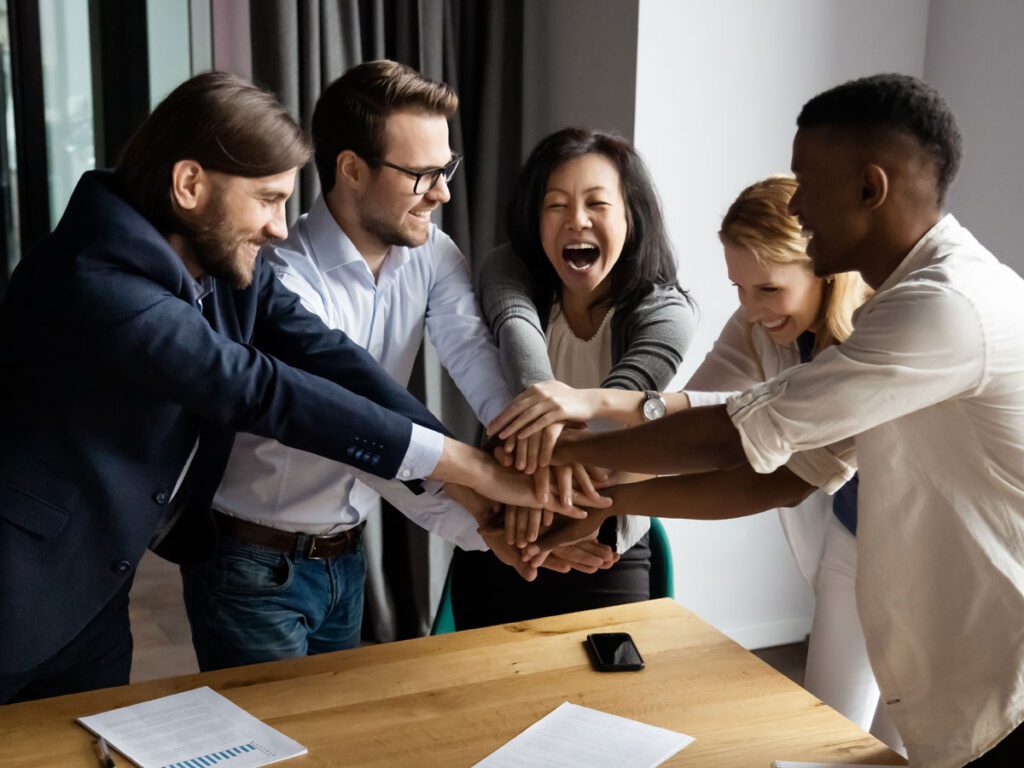 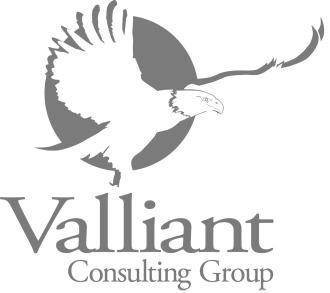 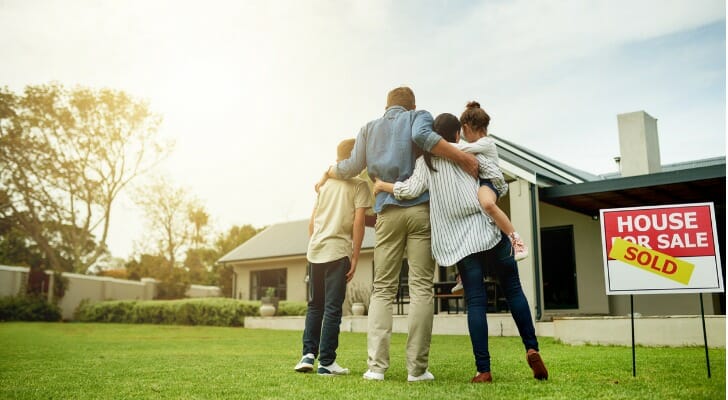 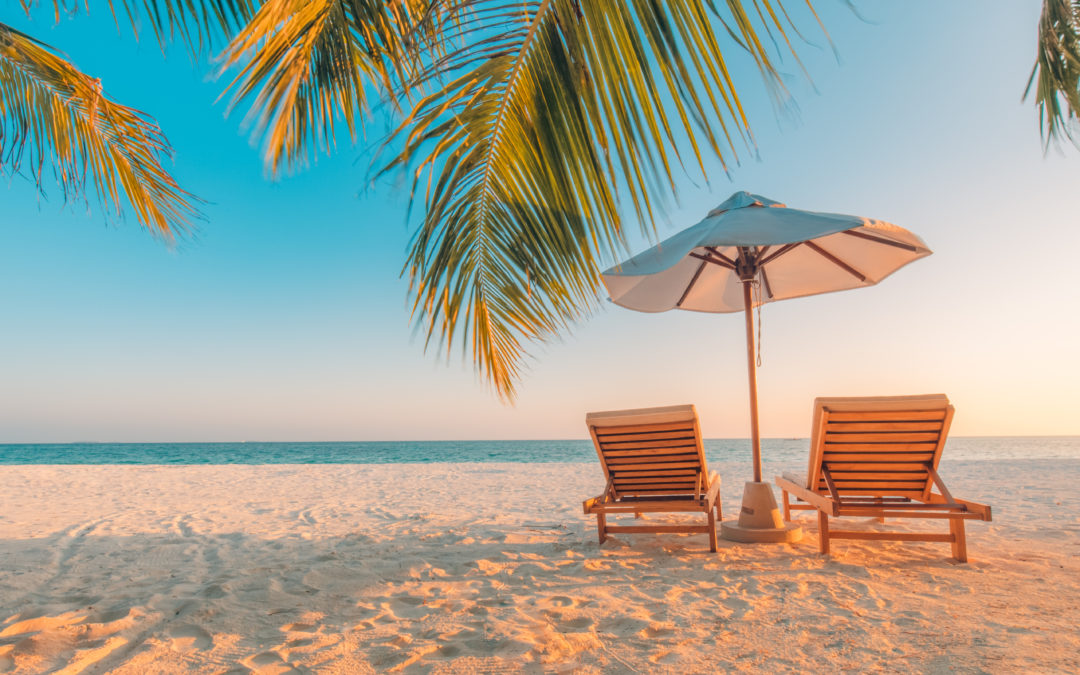 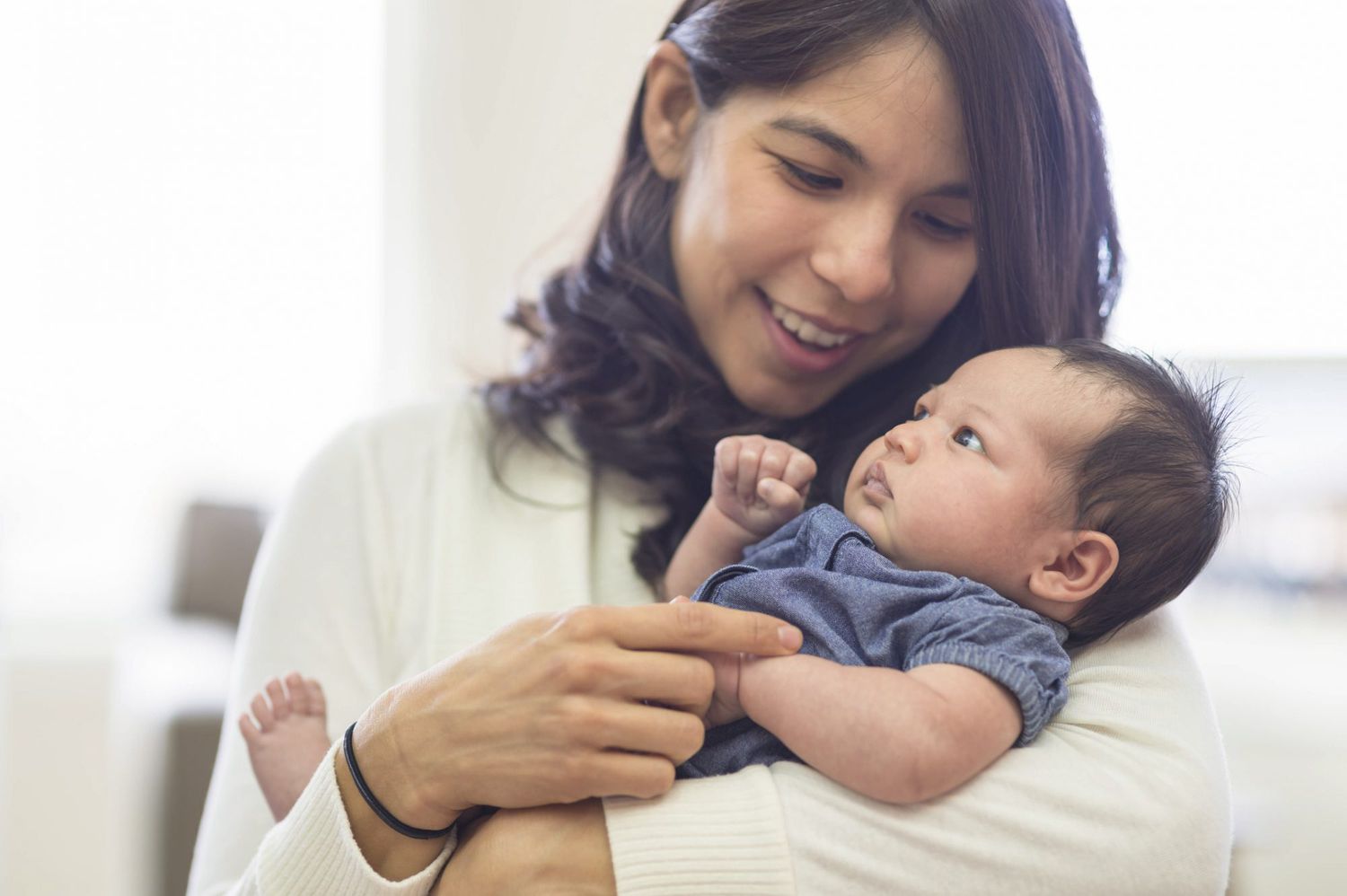 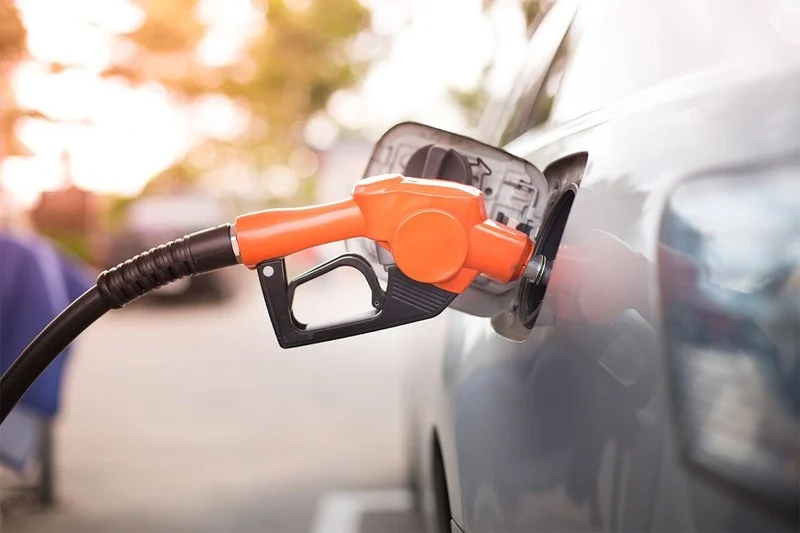 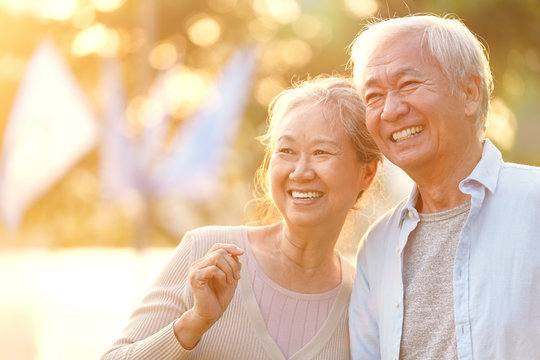 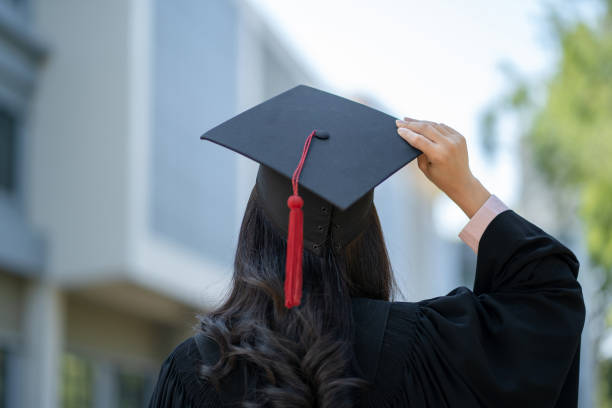 To Employees
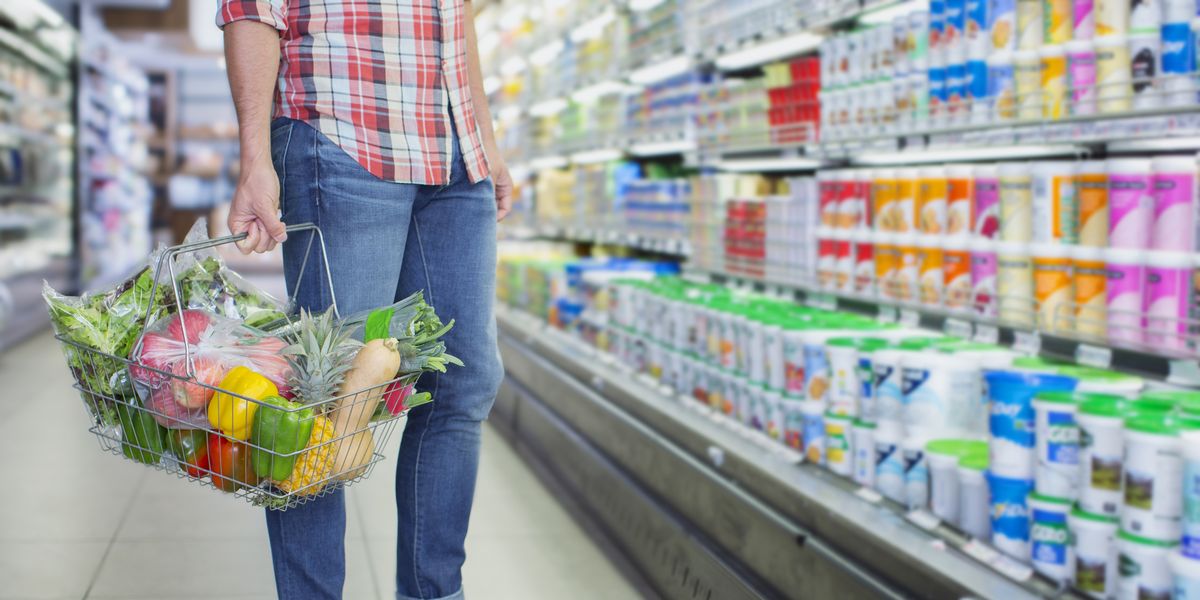 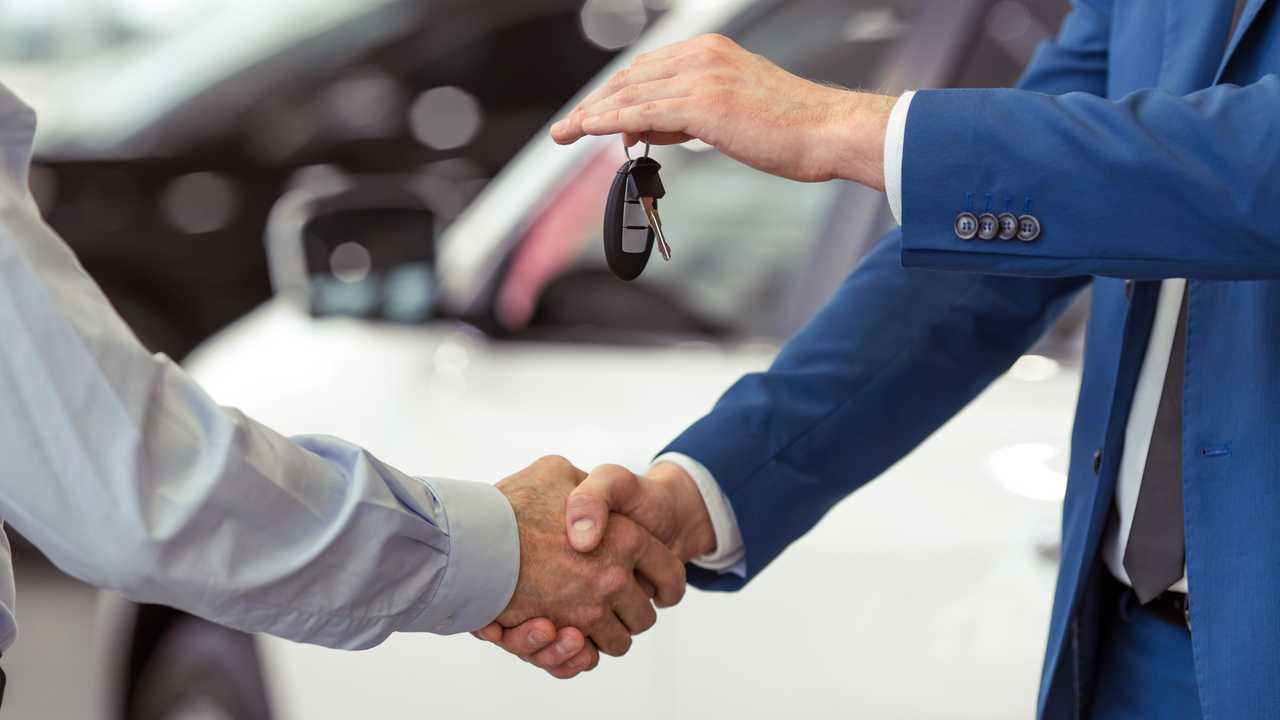 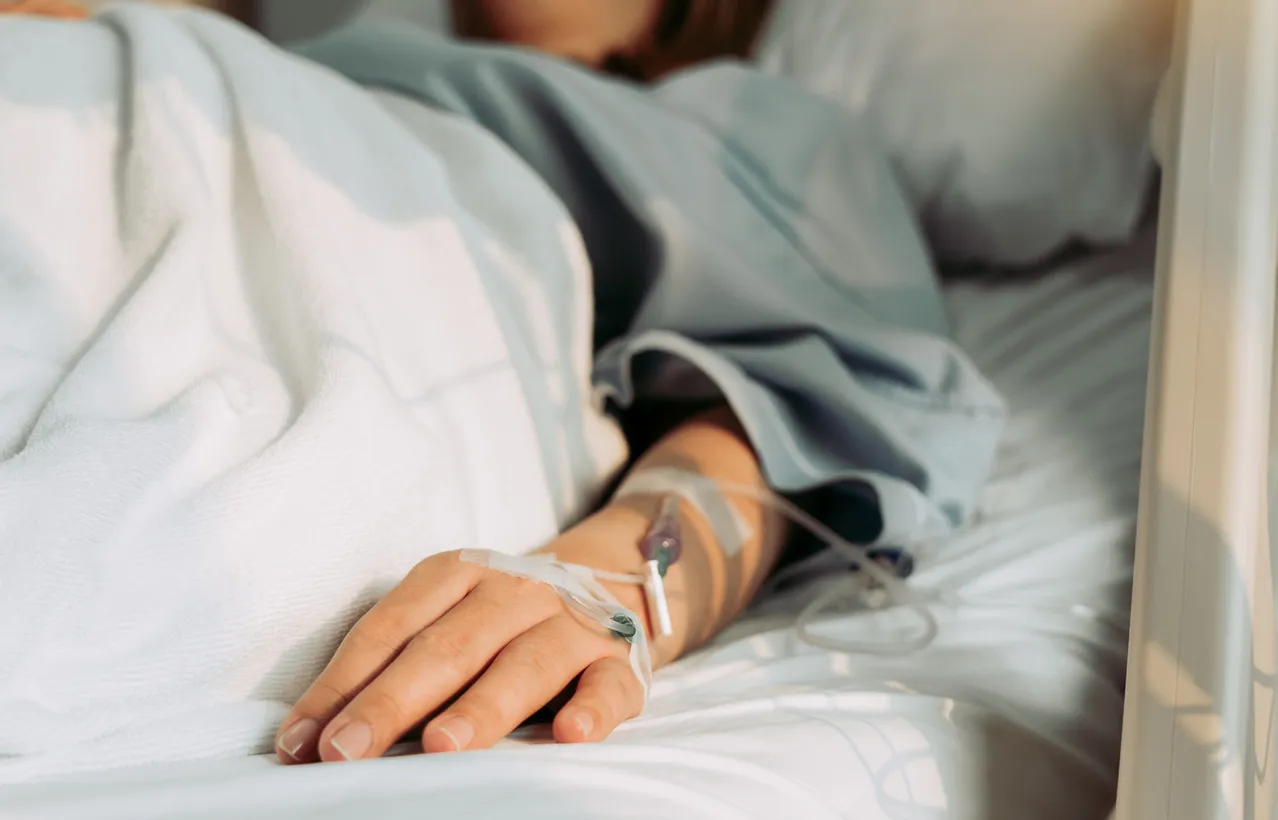 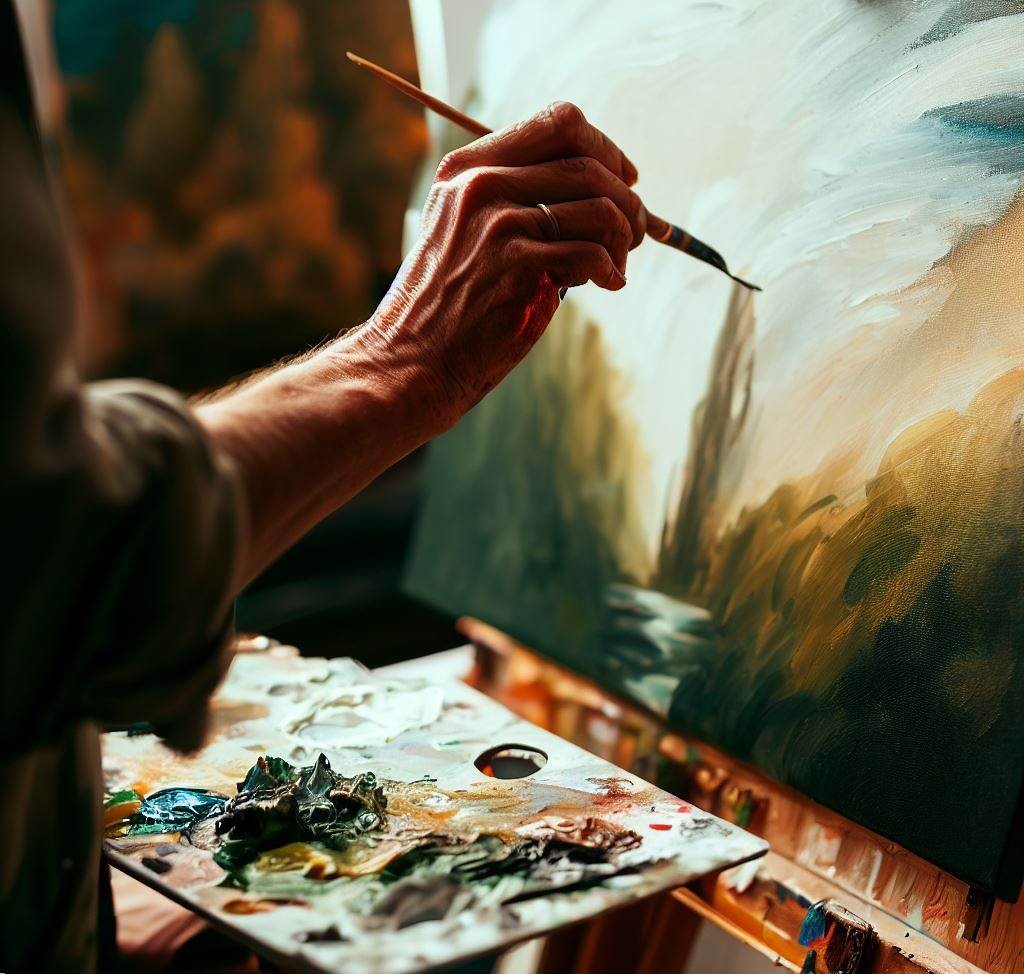 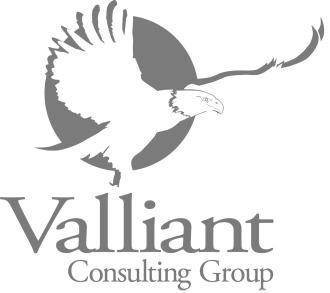 So, why aren’t we talking?
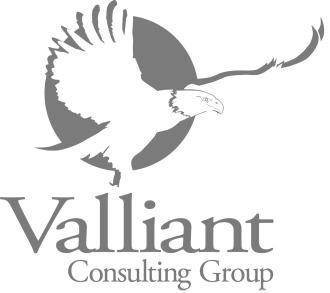 Are your managers trained to have pay conversations?
Source: Payscale.com
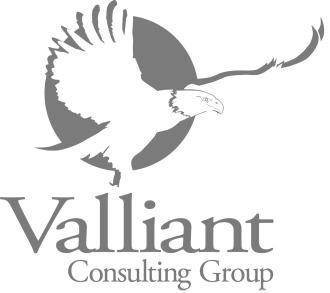 2024 Compensation Best Practices Report, Payscale.com
Increasing pressure to talk about pay
75%
3x
8
50%
States with pay transparency laws, resulting in 27% of organizations reporting increased questions about pay as a response
More applications when a job posting has salary information
More likely to find quality candidates
Of employees are more likely to trust an organization that provides salary ranges on job postings
Source: SHRM
Source: Payscale
Source: ZipRecruiter
Source: ZipRecruiter
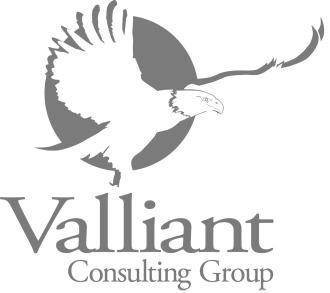 Improves working relationships
We should get talking.
Eliminates confusion
Fosters trust and commitment
Reduces bias
Promotes engagement
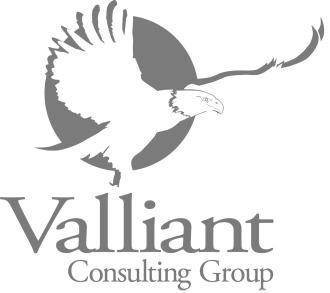 Who should do the talking?
Managers
HR
Leaders
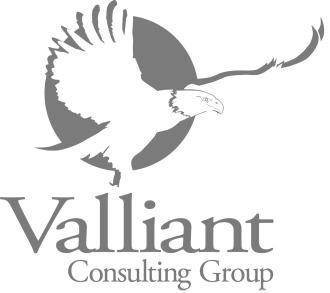 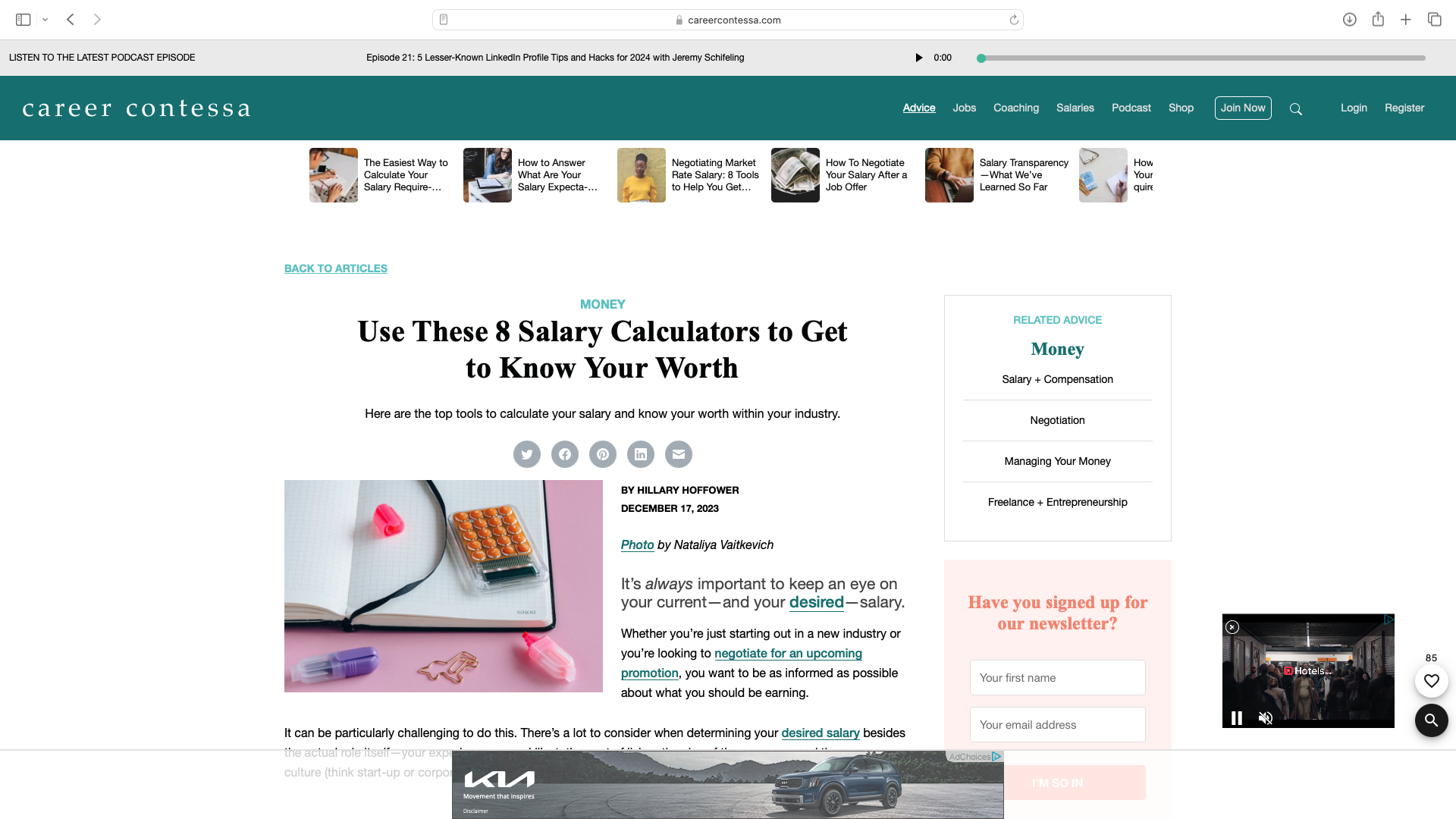 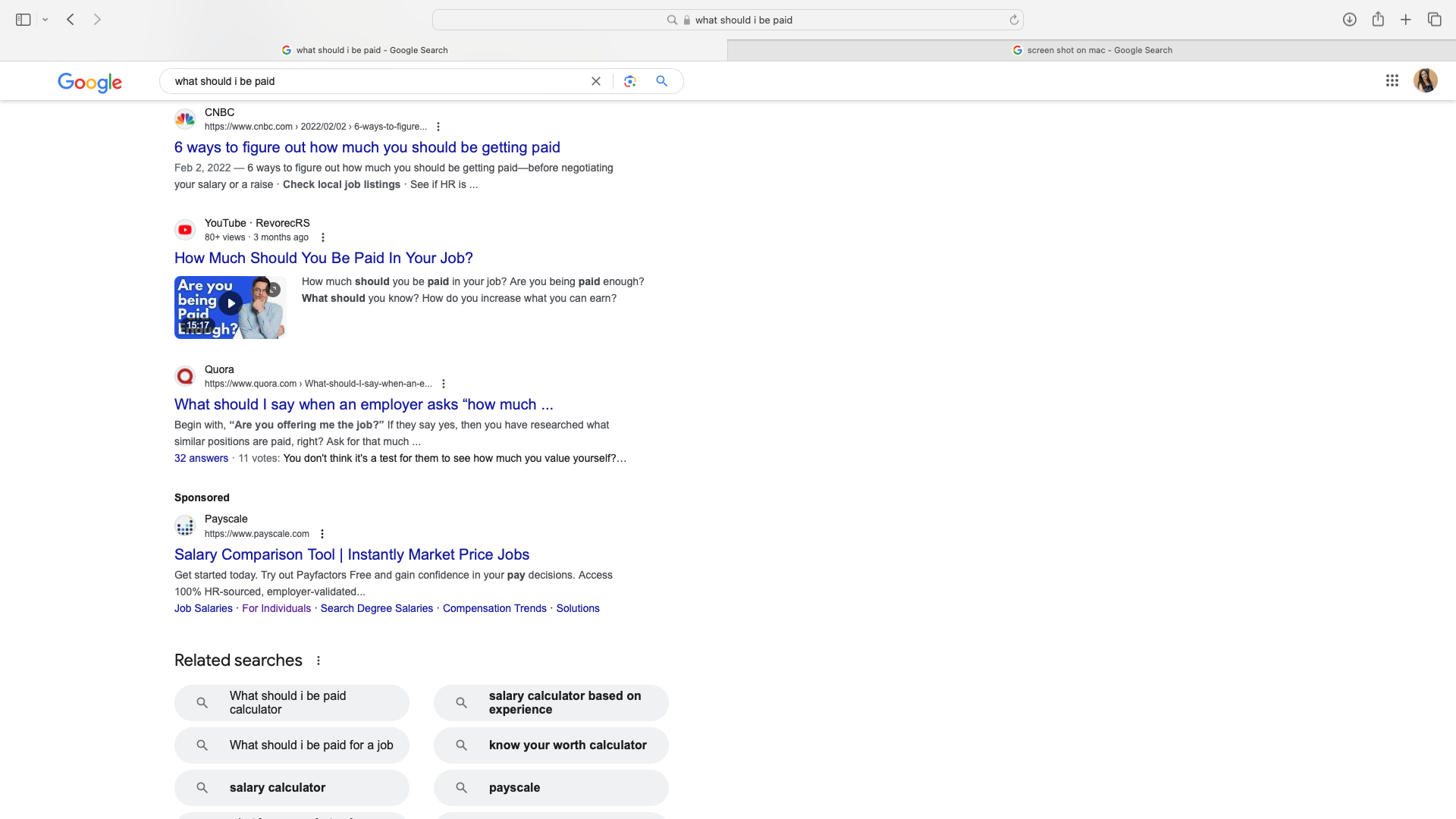 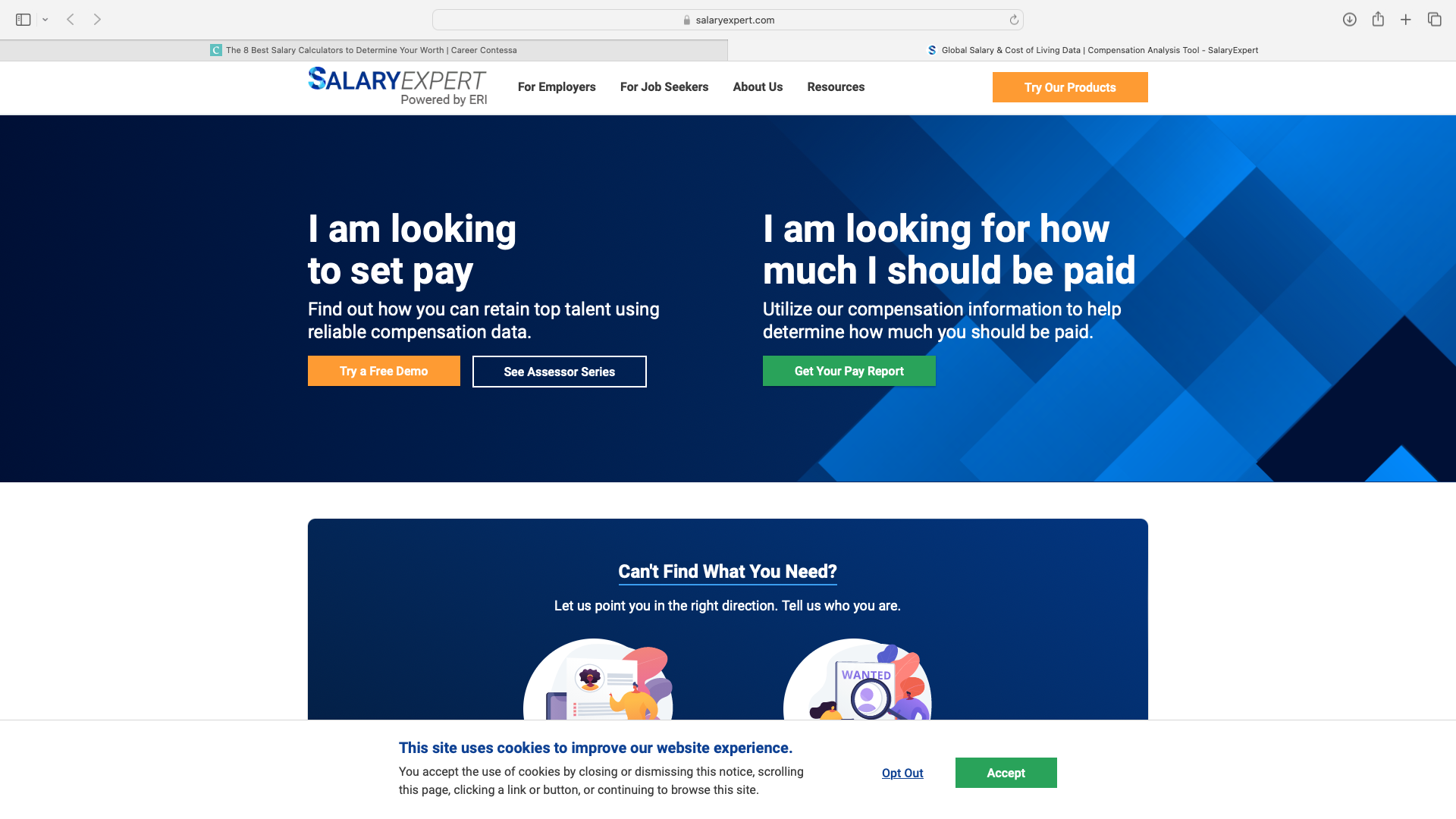 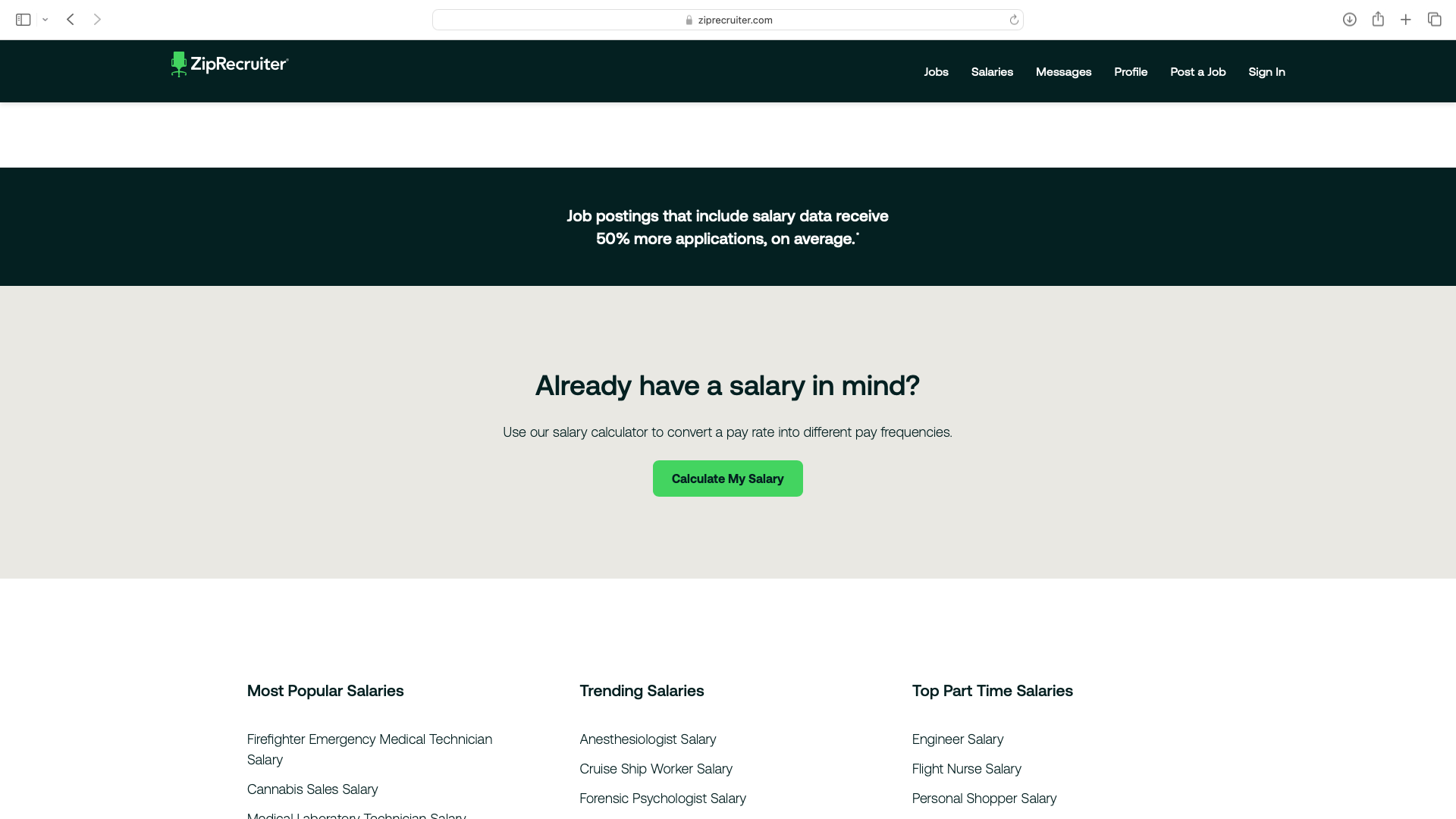 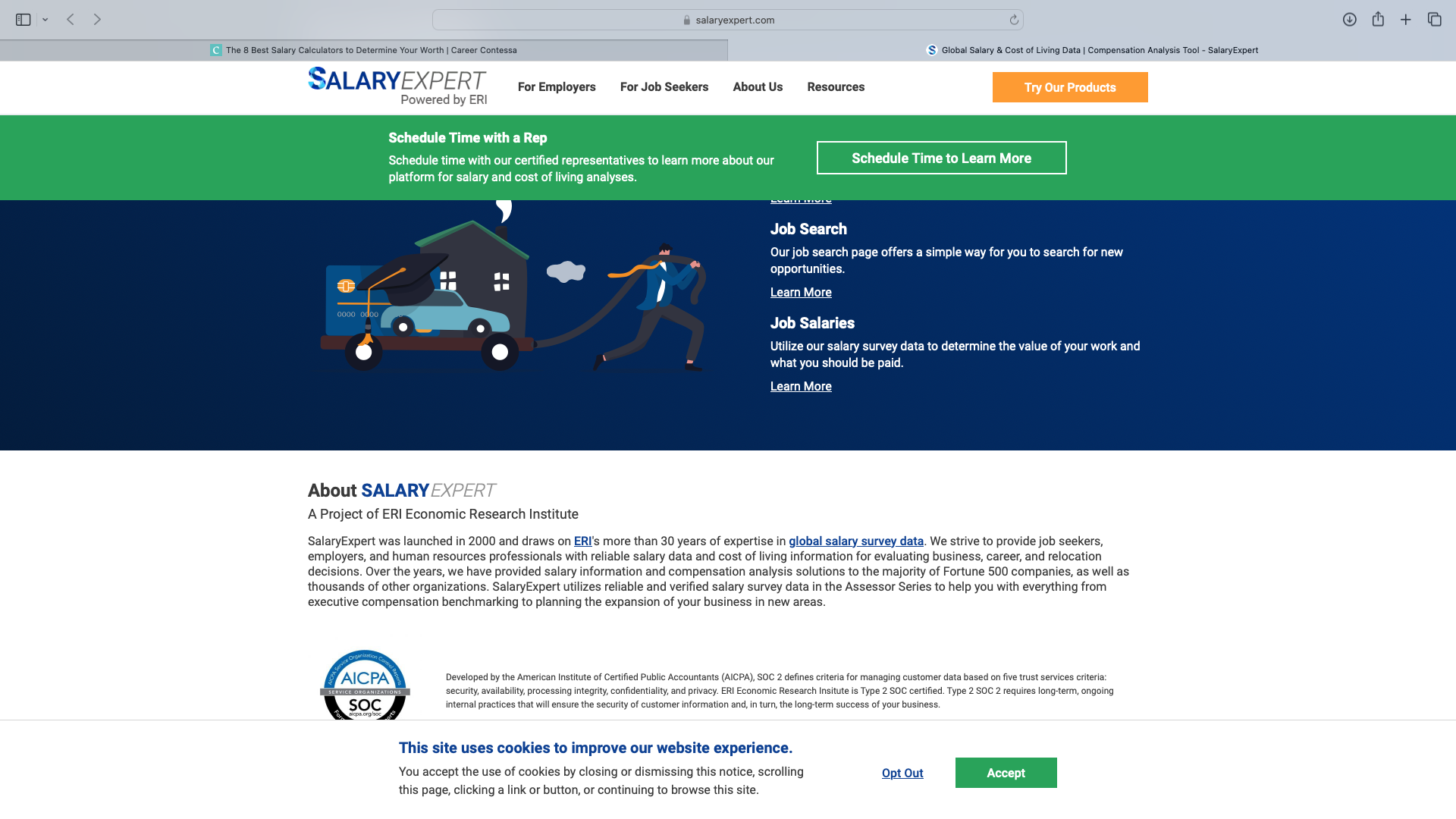 Am I being paid enough?
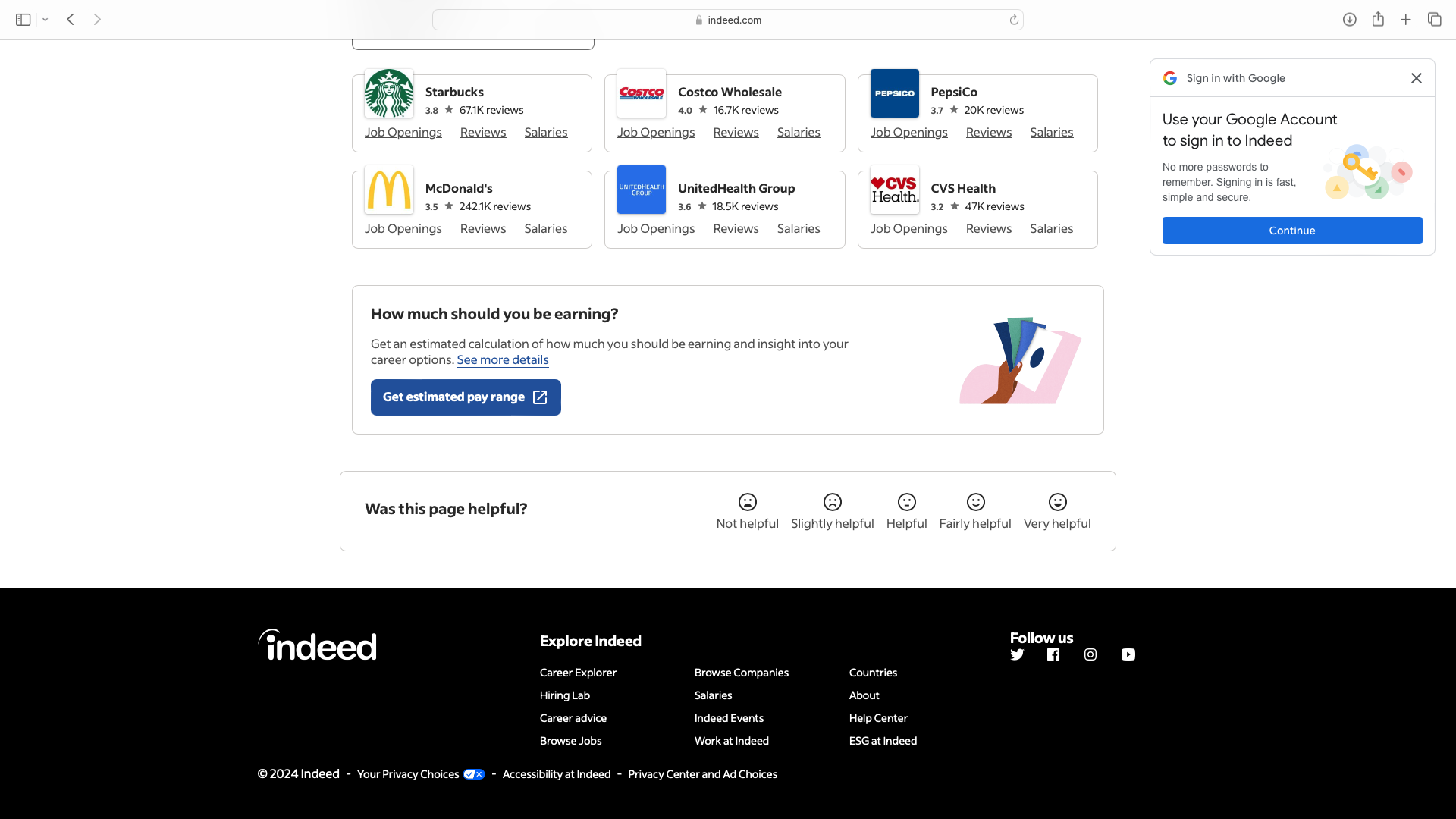 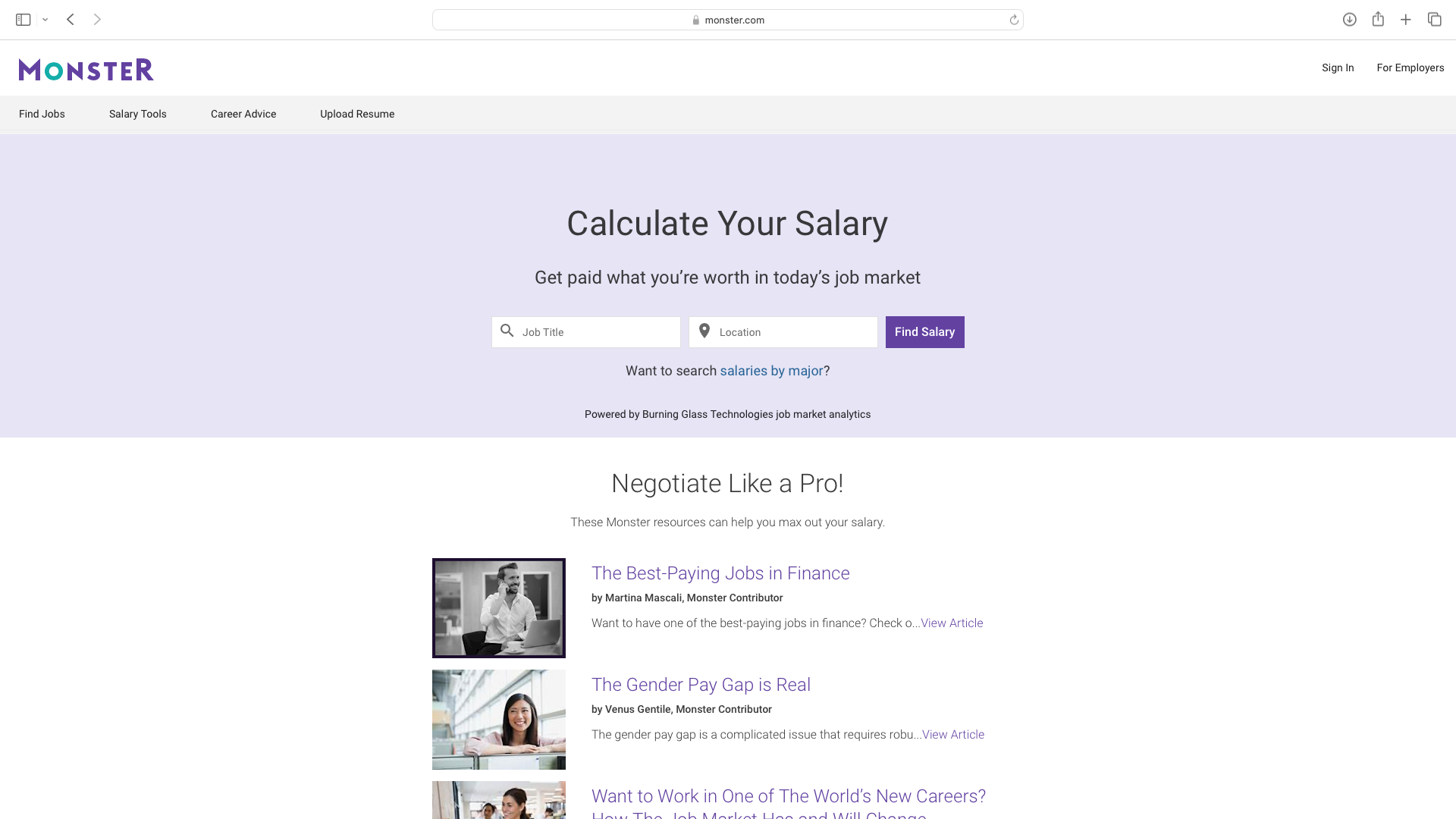 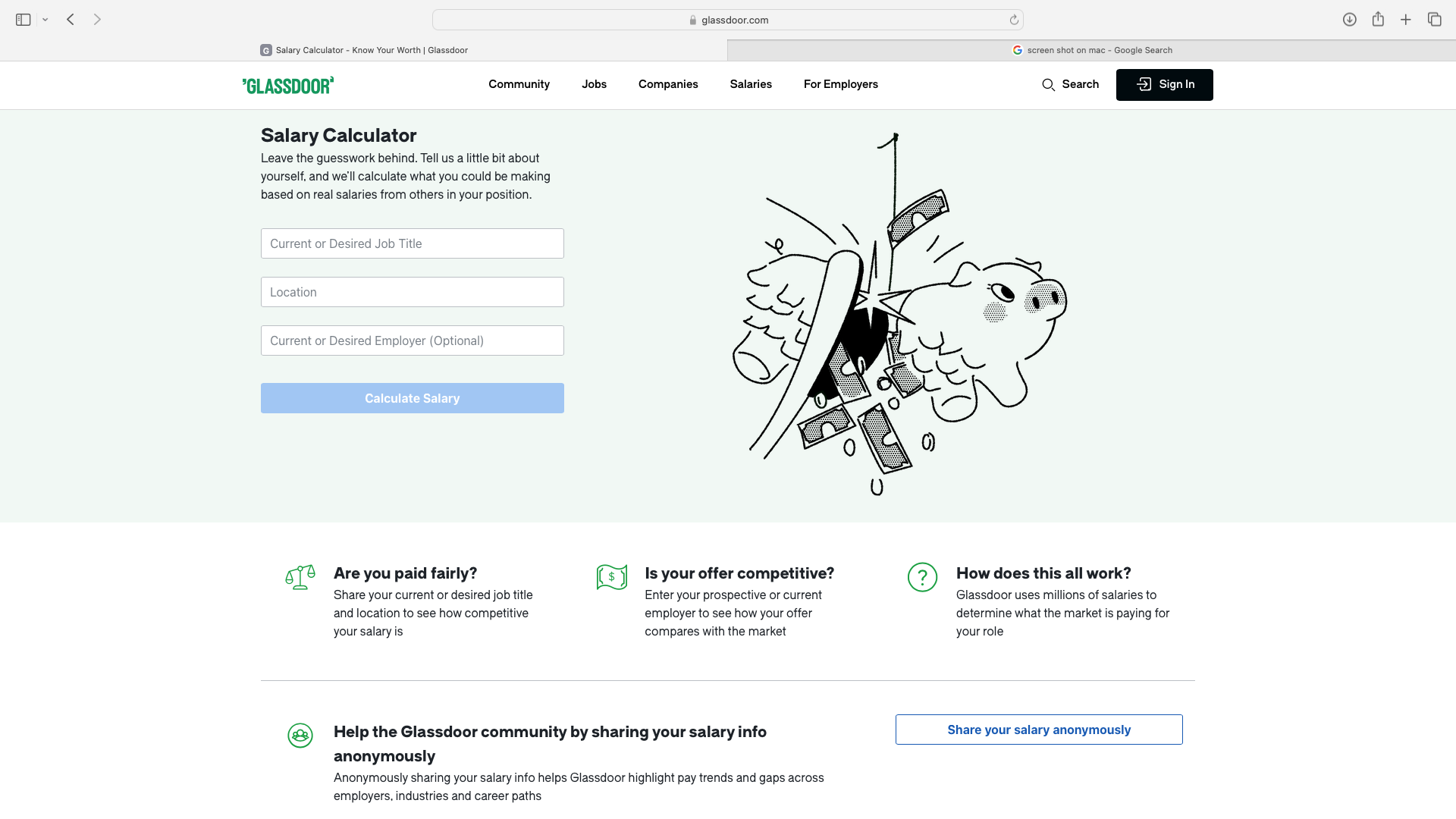 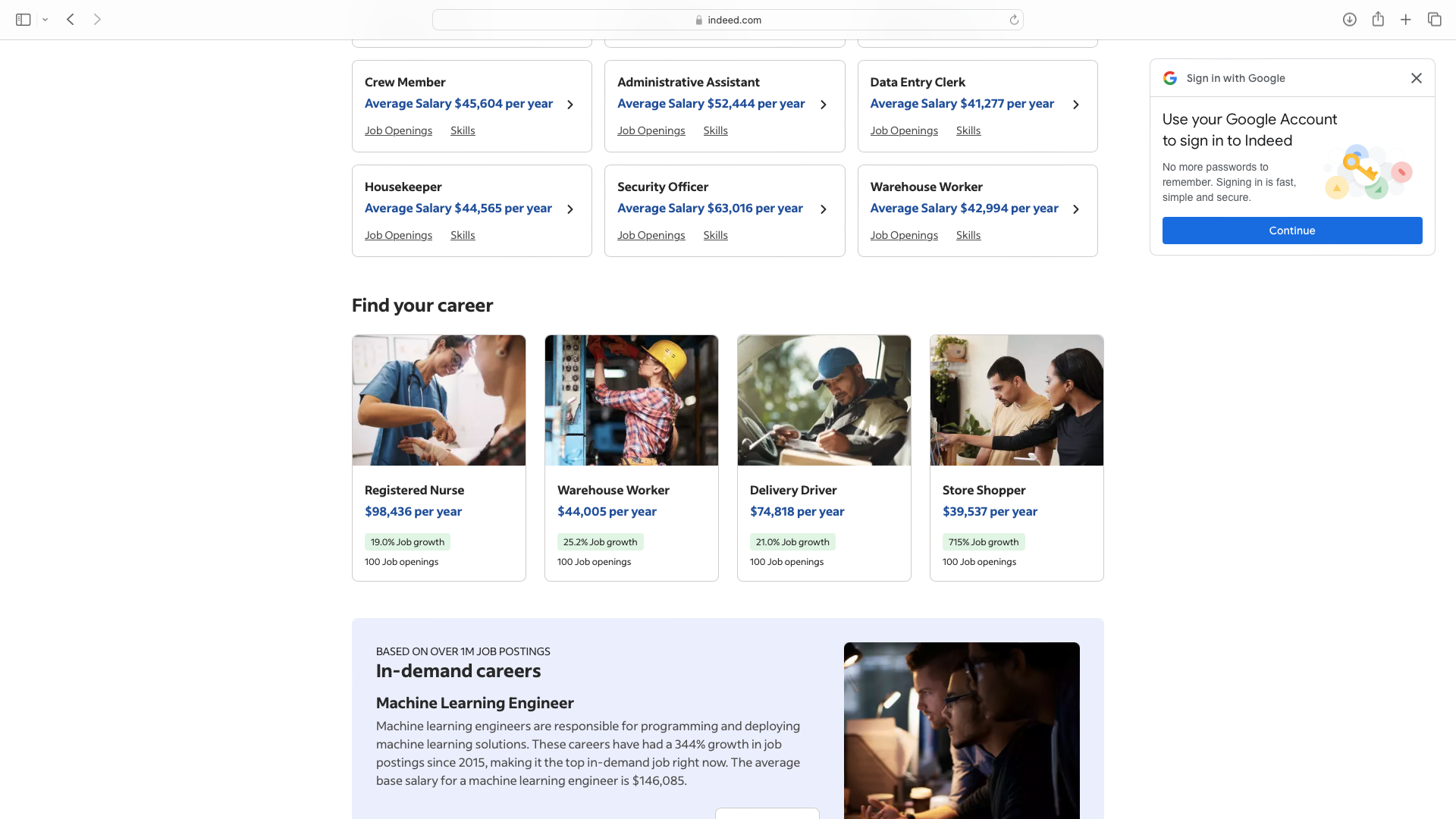 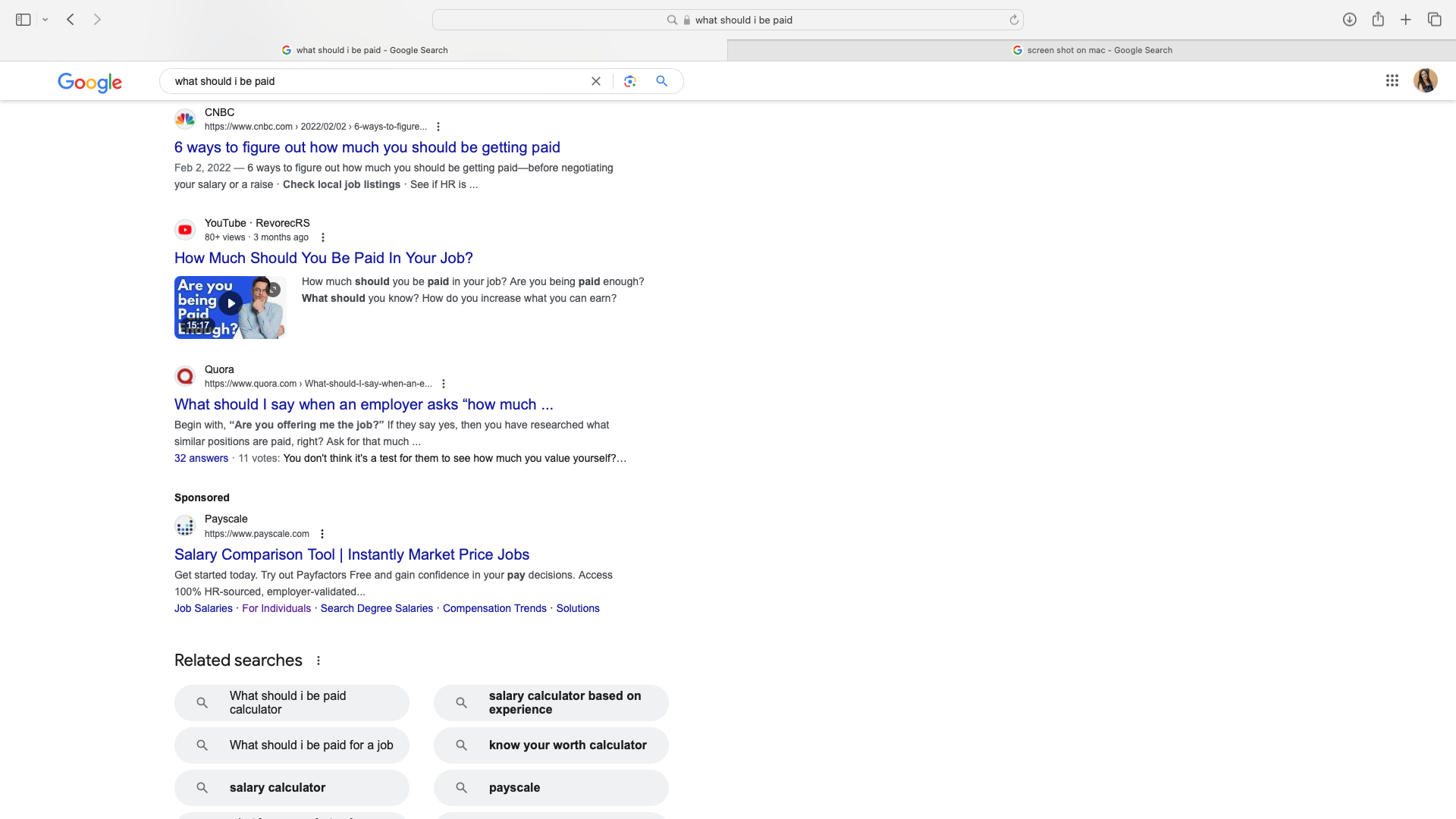 Am I being paid enough?
Am I valued?
The Value Exchange
Knowledge of our communities
Ideas and insights
Employees
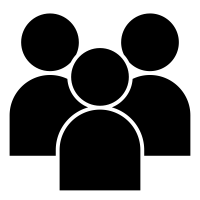 Experience
Productivity
Education
Certifications
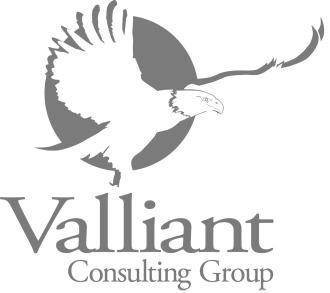 The Value Exchange
Compensation
Workplace flexibility
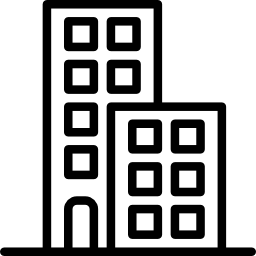 Organizational culture
Time off
Employers
Benefits
Learning
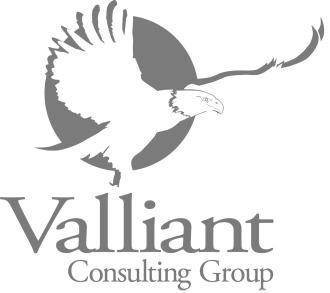 What went wrong here?
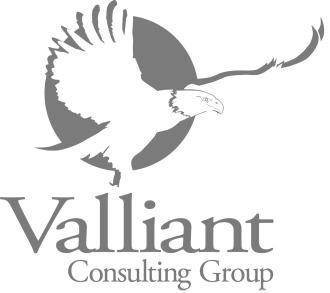 Manager’s ConversationChecklist
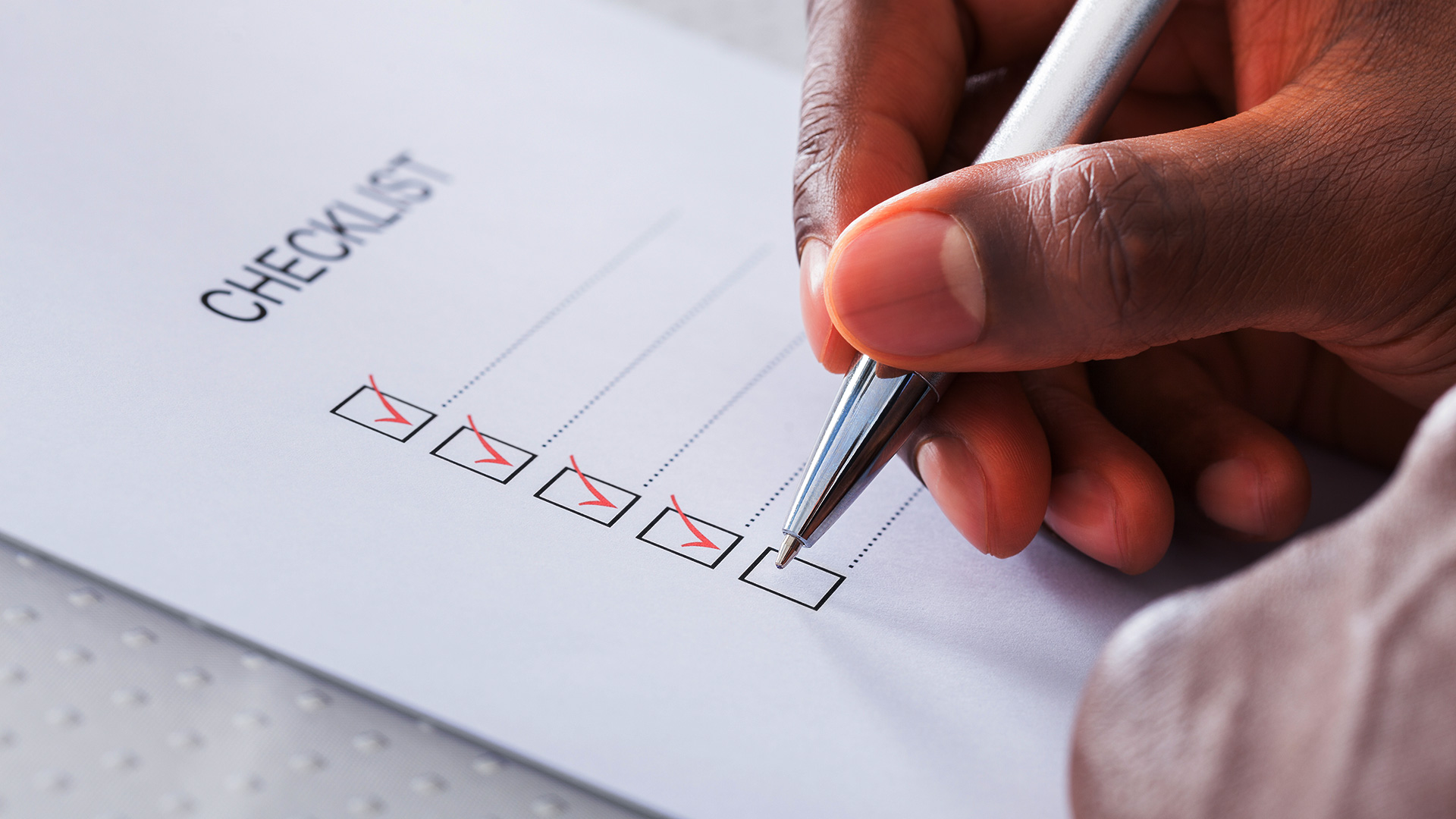 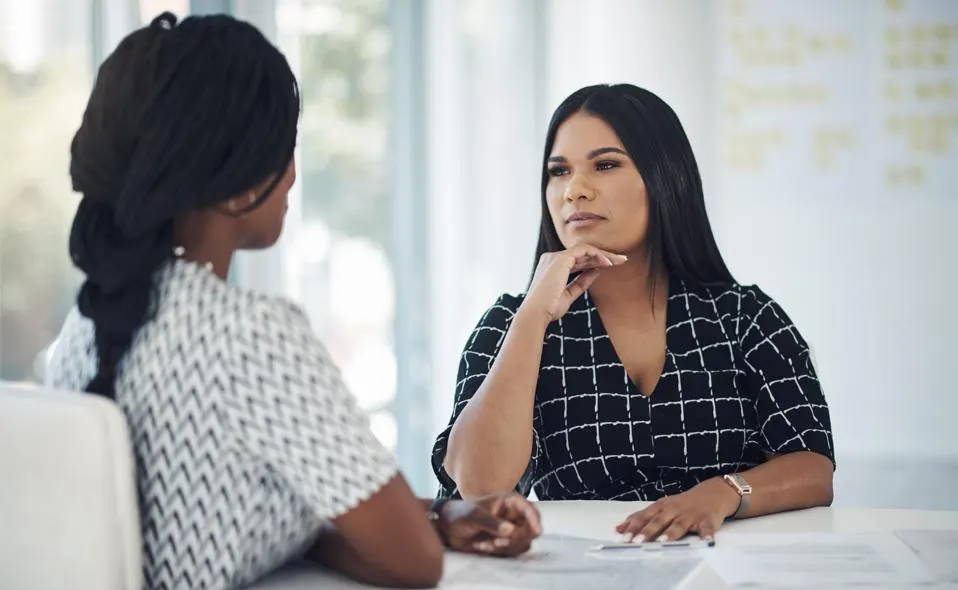 Timing
Value
Total Rewards
Process
The do-nots	
Follow-through
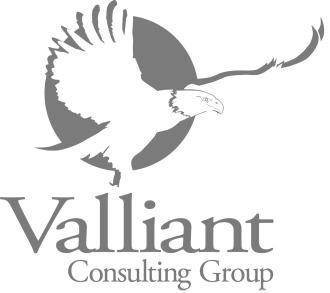 Find the right time.
Encourage frequent one-on-ones
Schedule specific time to talk
Share budget planning timelines
Educate managers/employees on when it isn’t the right time
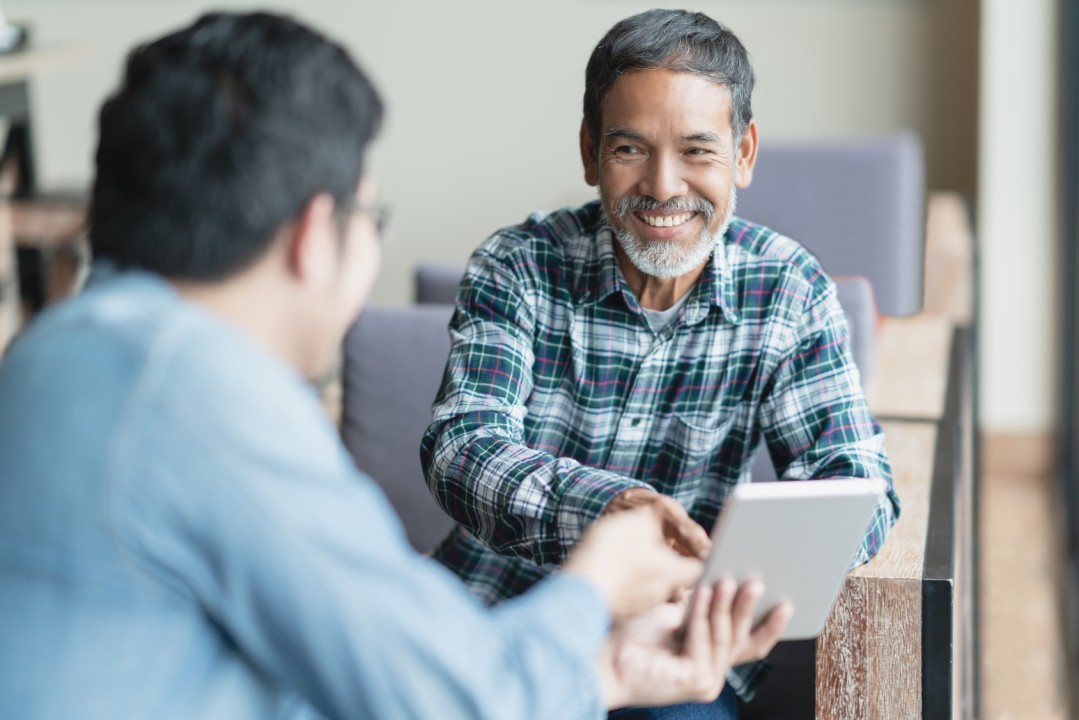 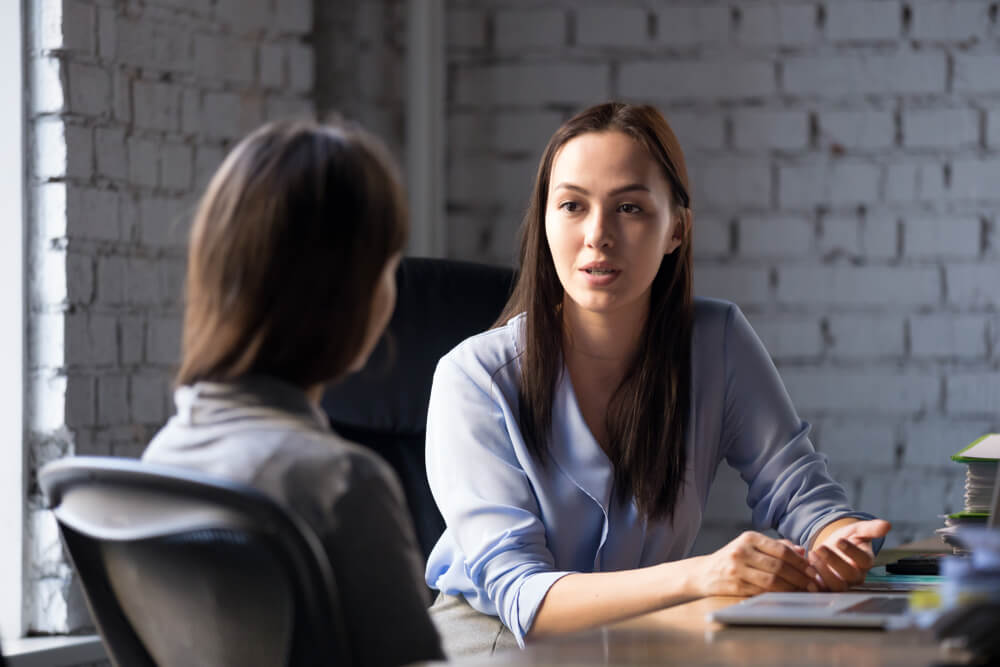 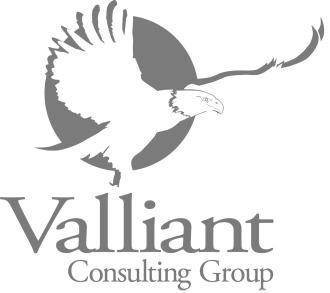 Emphasize the value the employee brings.
Knowledge of our communities
Ideas and insights
Employees
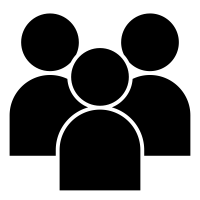 Experience
Productivity
Education
Certifications
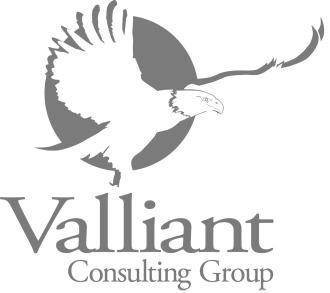 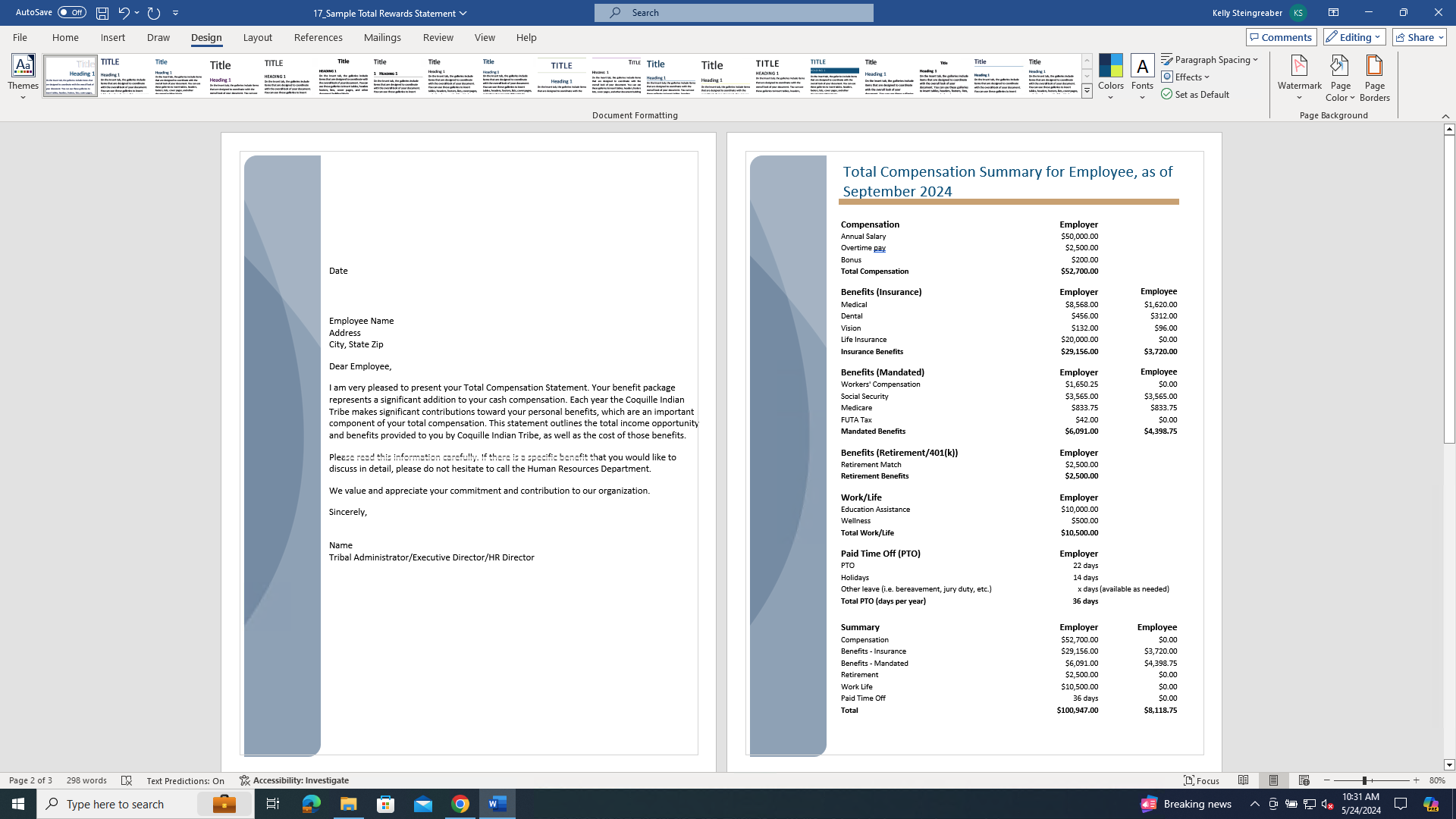 Explain thetotal rewards offered.
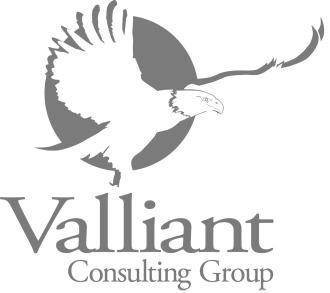 Explore other opportunities to recognize the employee’s value.
Compensation
Workplace flexibility
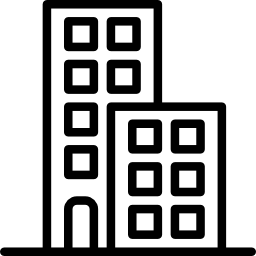 Organizational culture
Time off
Employers
Learning
Benefits
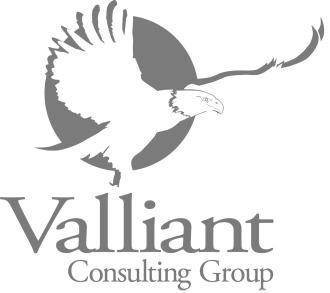 Explore other opportunities to recognize the employee’s value.
Support travel to conferences and job-related events
Offer low cost monetary rewards
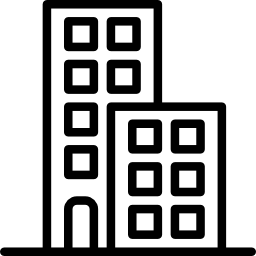 Introduce to professionals working in area of interest
Explore greater support for work-life needs
Assign interesting and challenging tasks
Promote job shadowing
Employers
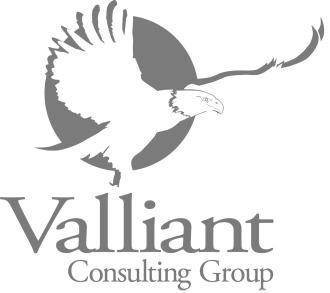 Look for ways to minimize frustrating assignments
Outline how pay decisions are made by the organization.
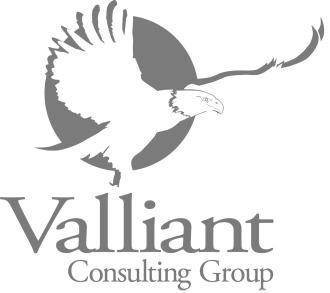 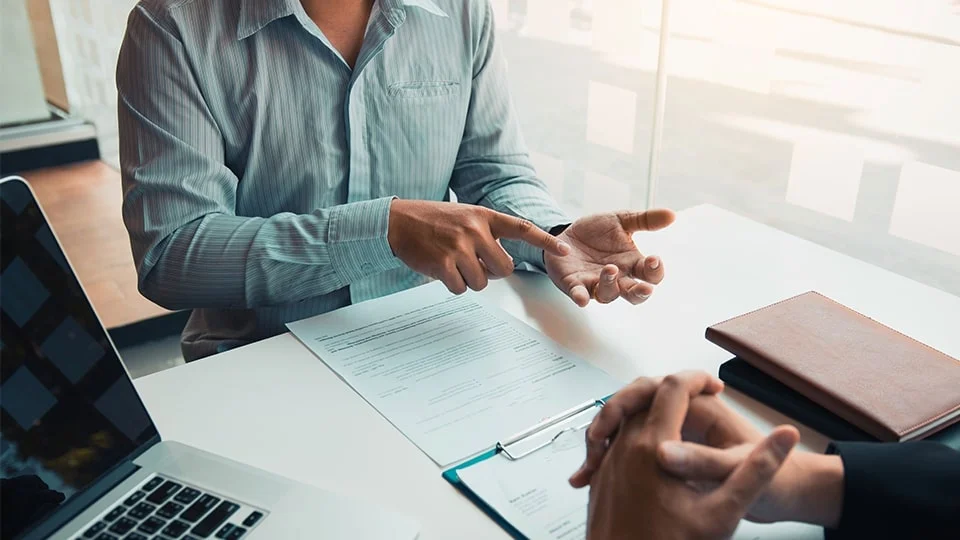 Refrain from unproductive topics.
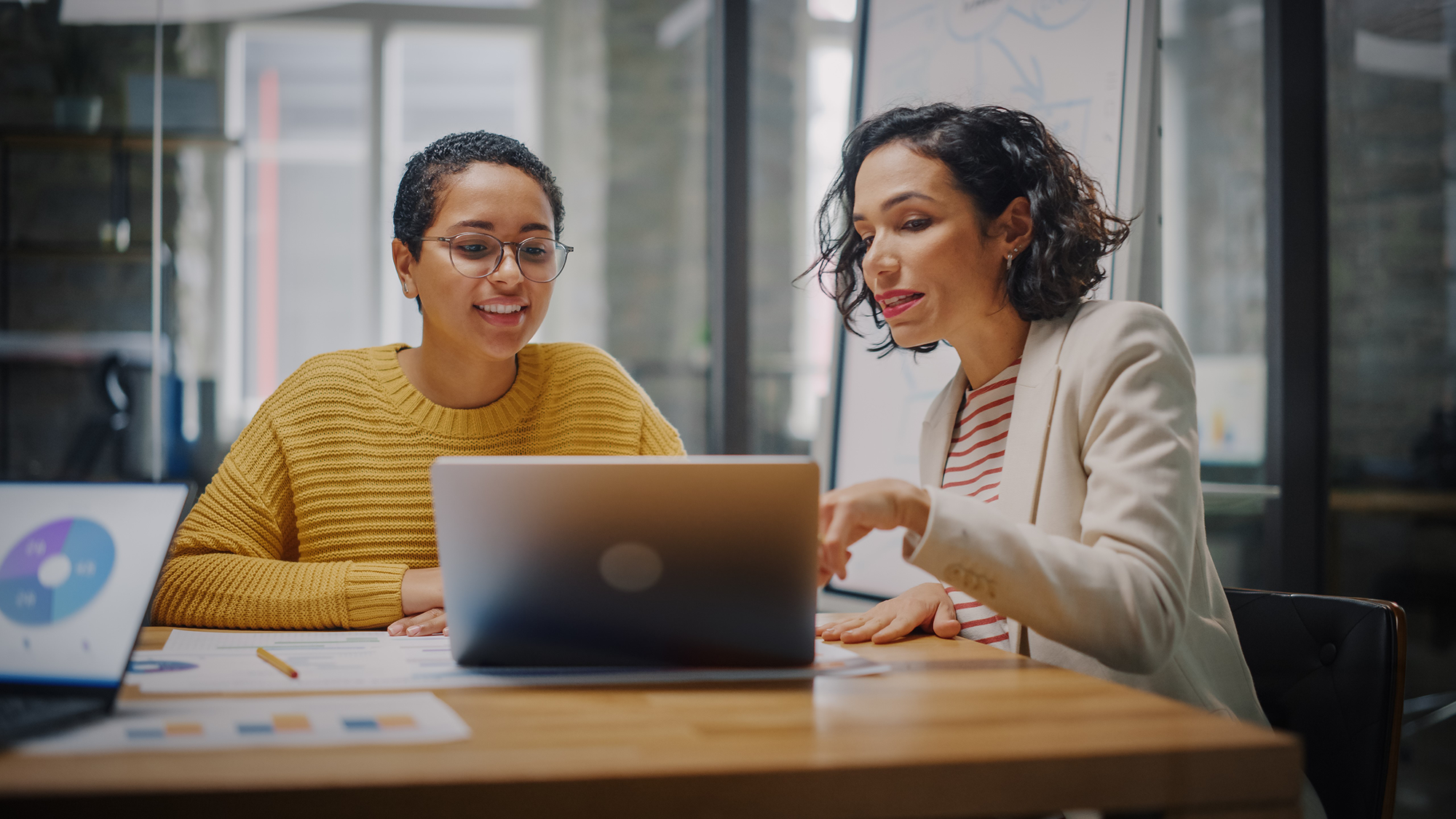 Instead of talking about other individuals, talk about process
HR can help managers understand the system, policies and procedures
Encourage professionalism and respect for all areas of the organization
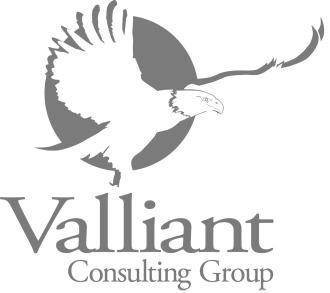 Navigating transparency
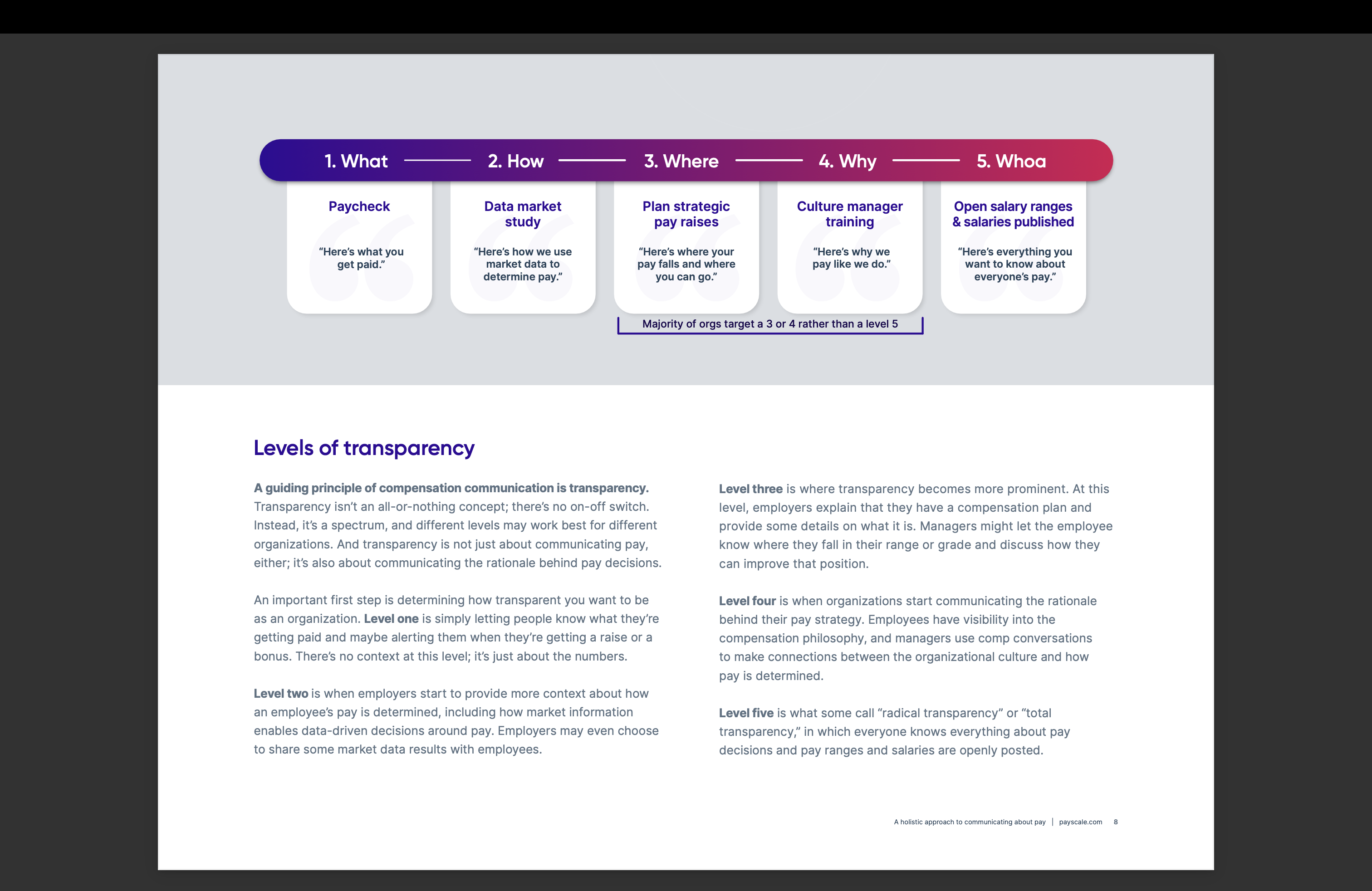 Source: Payscale.com
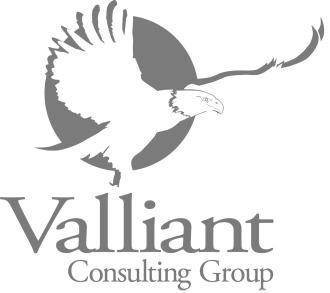 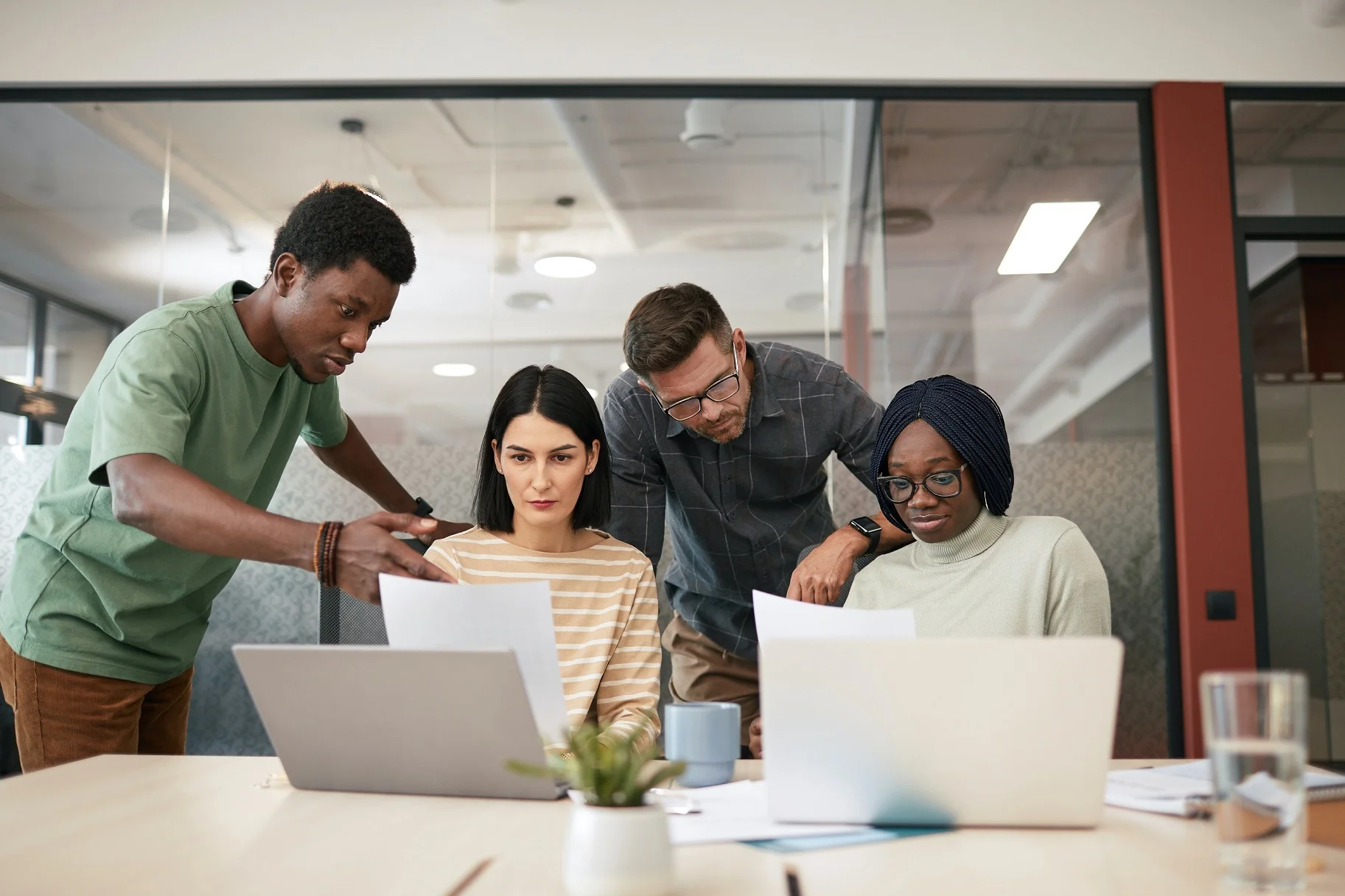 Follow-through.
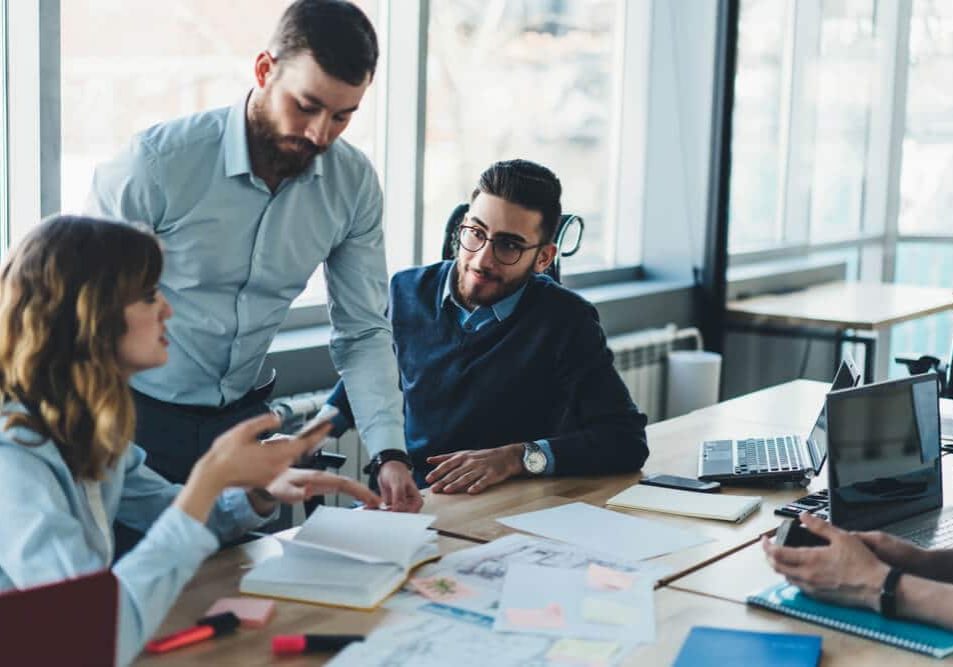 Don’t make guarantees without approvals
Do indicate next steps and establish a date to follow-up with employee
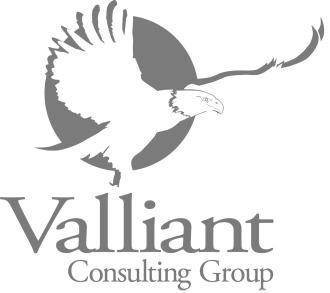 Okay. Let’s try this again…
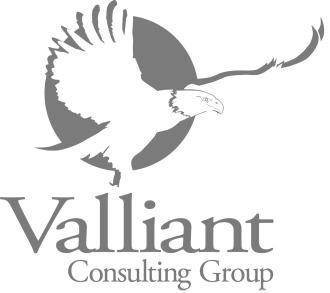 How HR can help
Be a champion for the value exchange
Ensure policies and practices effectively support and grow salaries
Provide training and support to managers
Teach managers how to handle tough conversations with professionalism
Help them understand the comp system
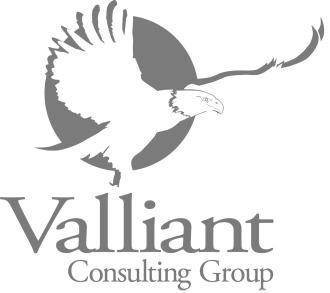 Policies
Budget
Support 
Alignment
Practices
Salary Structure
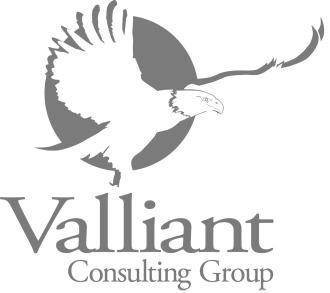 Equity
Policies
Budget
Support 
Alignment
Practices
Salary Structure
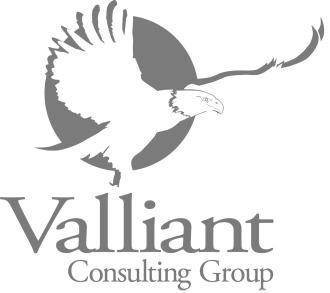 Equity
Hold on. What do I do if my compensation system is off balance?
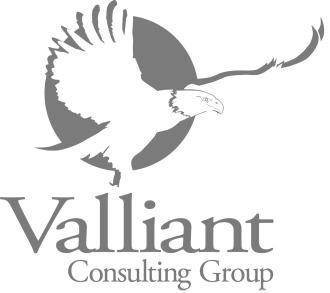 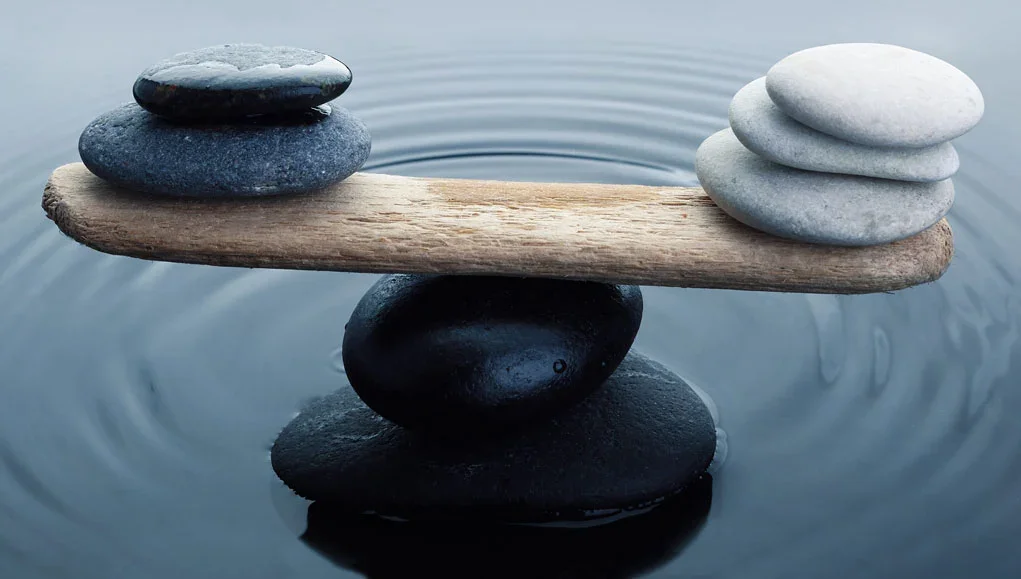 An effective compensation system balances an organization’s need to be externally competitive and internally consistent.
Attract and retain optimal talent

Offer competitive wages aligned with market expectations

Comply with relevant laws and regulations
Align with internal culture and organizational values

Be easily understood and administered

Be cost effective

Be fair and equitable
Let’s keep talking.
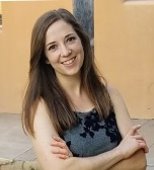 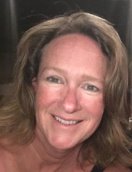 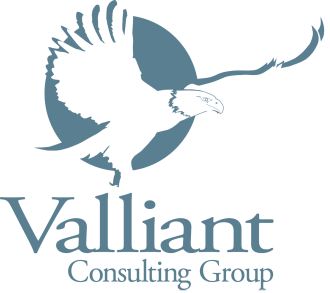 Kim DeFilippis

kim@valliant.com
Stacie Jackson

stacie@valliant.com
https://valliant.com 

505-246-8798